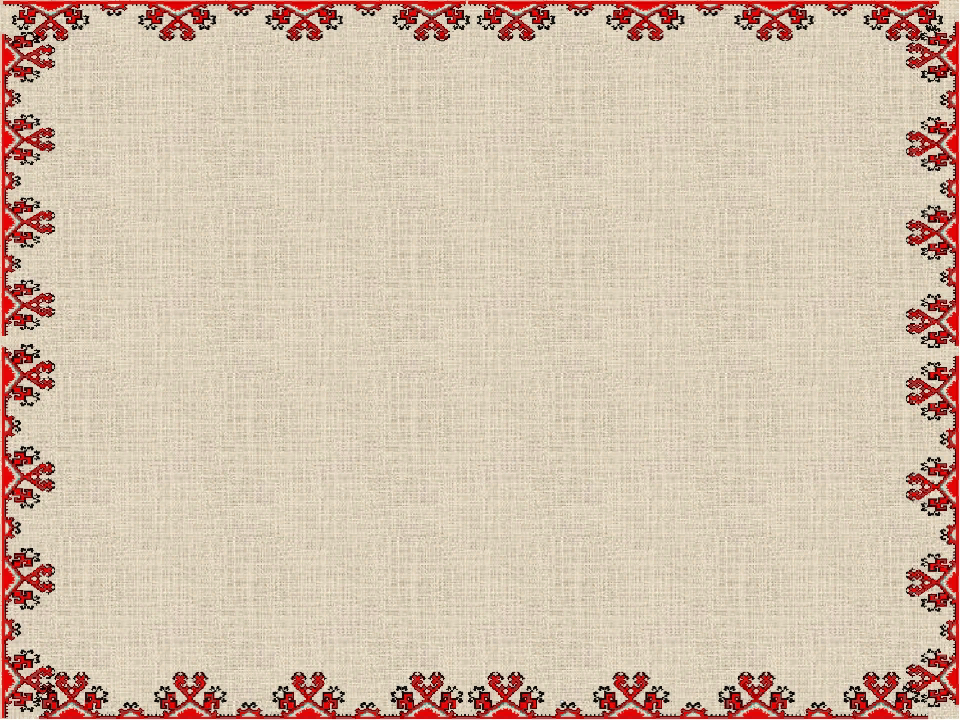 Муниципальное автономное дошкольное образовательное учреждение
городского округа Саранск
 «Детский сад №89 комбинированного вида»
МИНИ-МУЗЕЙ НАЦИОНАЛЬНОЙ КУЛЬТУРЫ
«НАРОДНАЯ ИЗБА»
Подготовили: коллектив 
                         МАДОУ «Детский сад №89»
Паспорт мини-музея  МАДОУ «Детский сад №89»
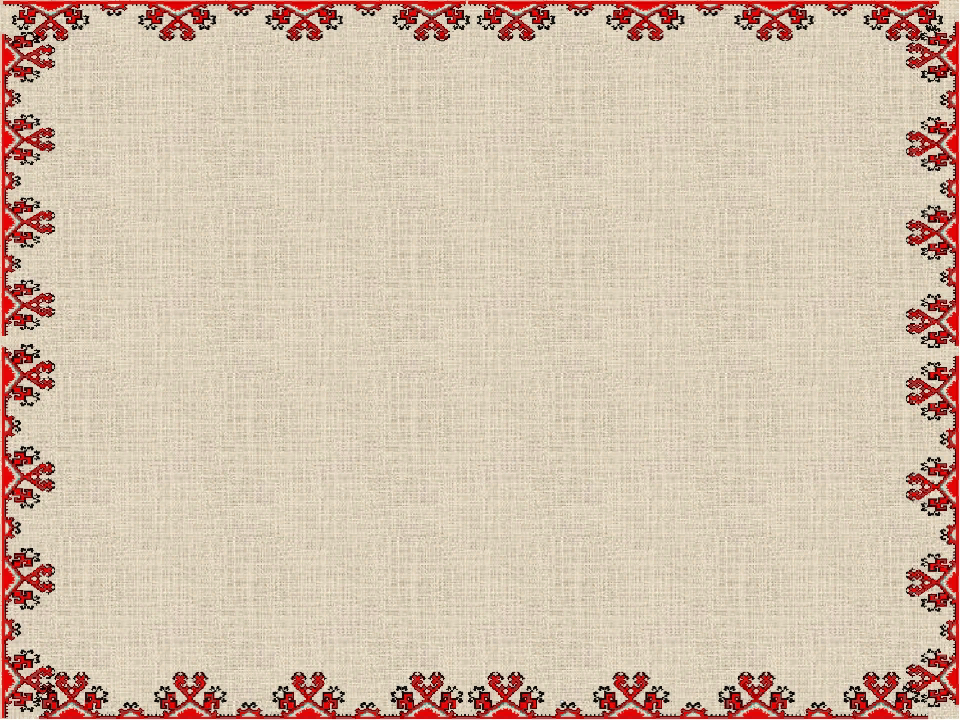 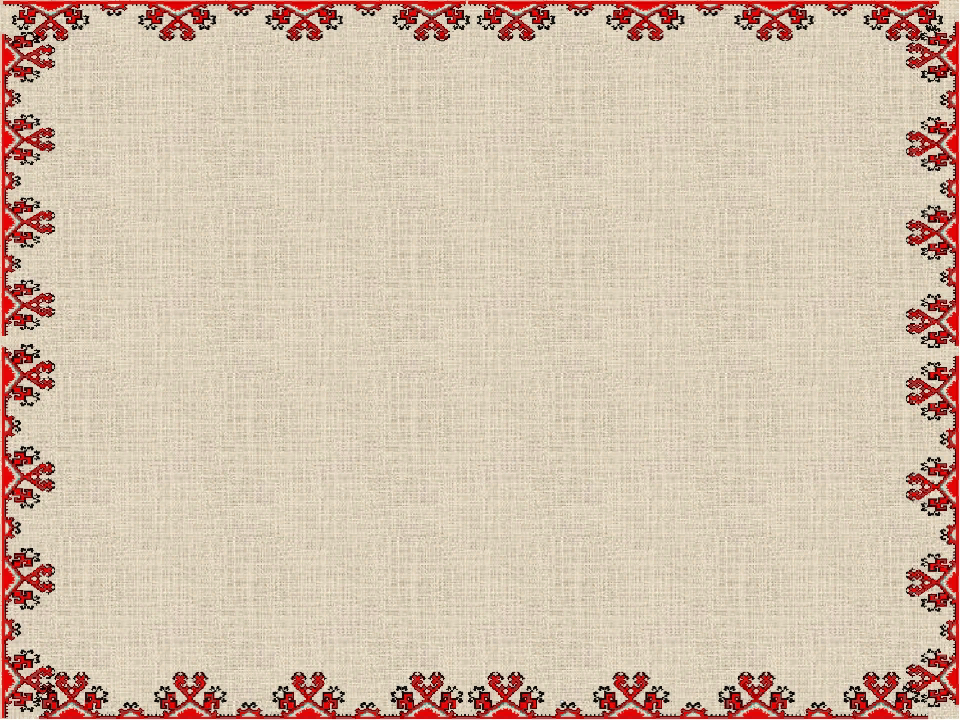 Цель
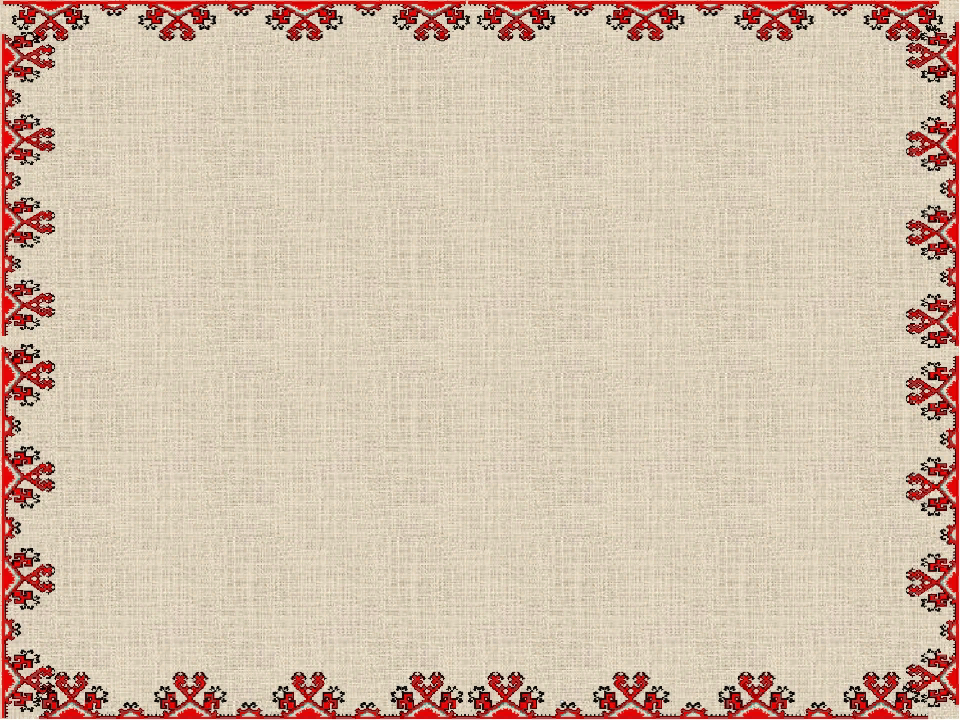 Задачи
Знакомить с русским народным фольклором.

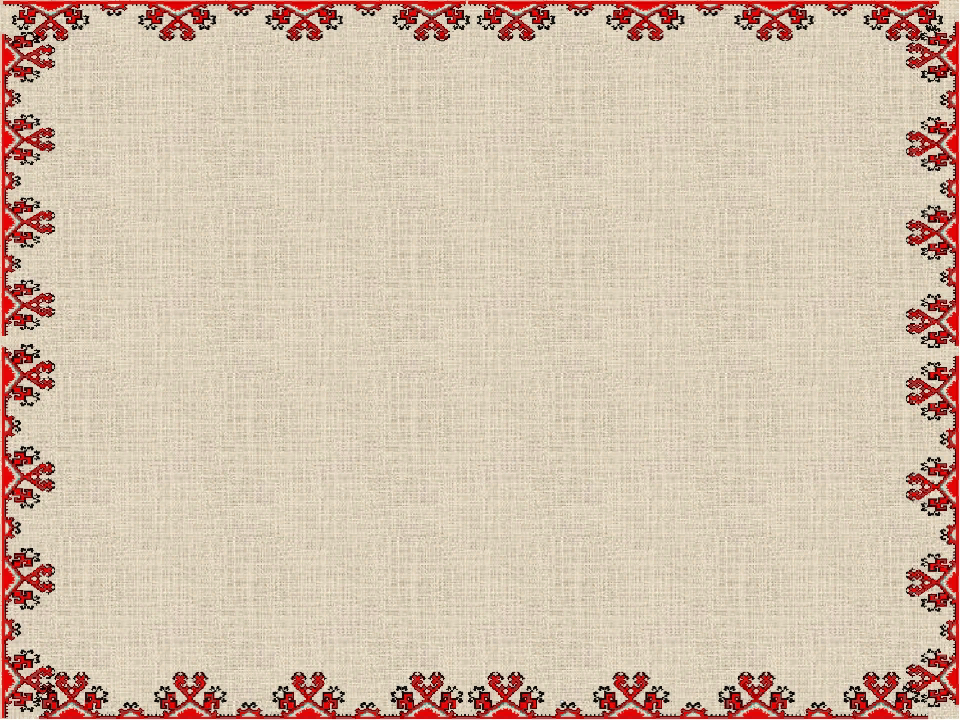 
Воспитывать бережное отношение к культурному наследию своей страны, развивать чувство гордости за свой народ.
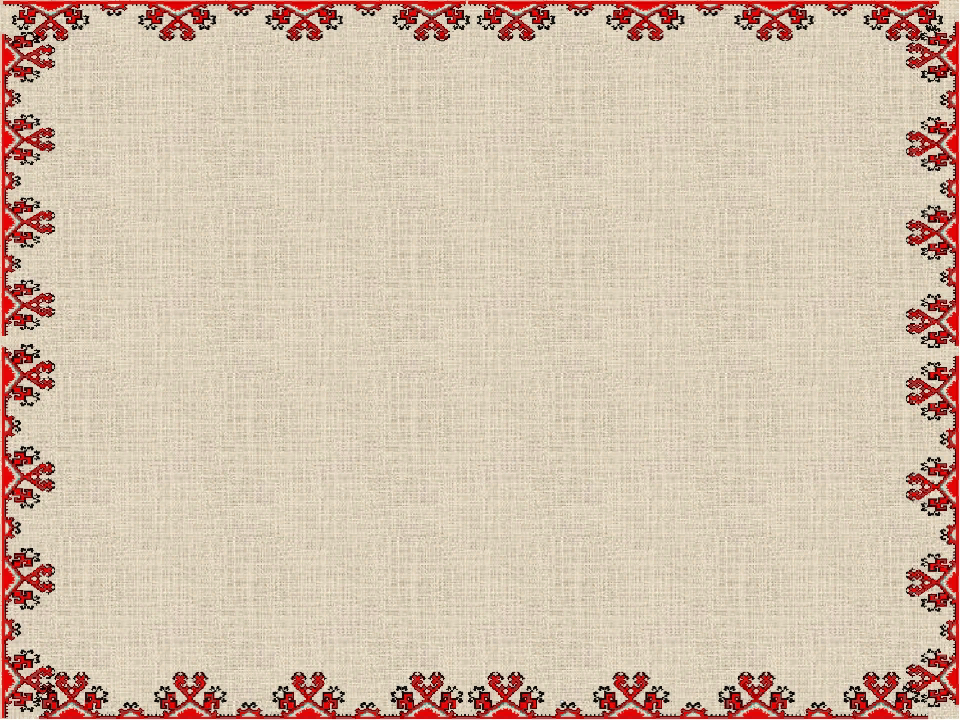 Мини-музей предназначен для воспитанников и родителей воспитанников группы, где проводятся ООД по образовательным областям с детьми дошкольного возраста; досуги и развлекательные мероприятия.
Адресность
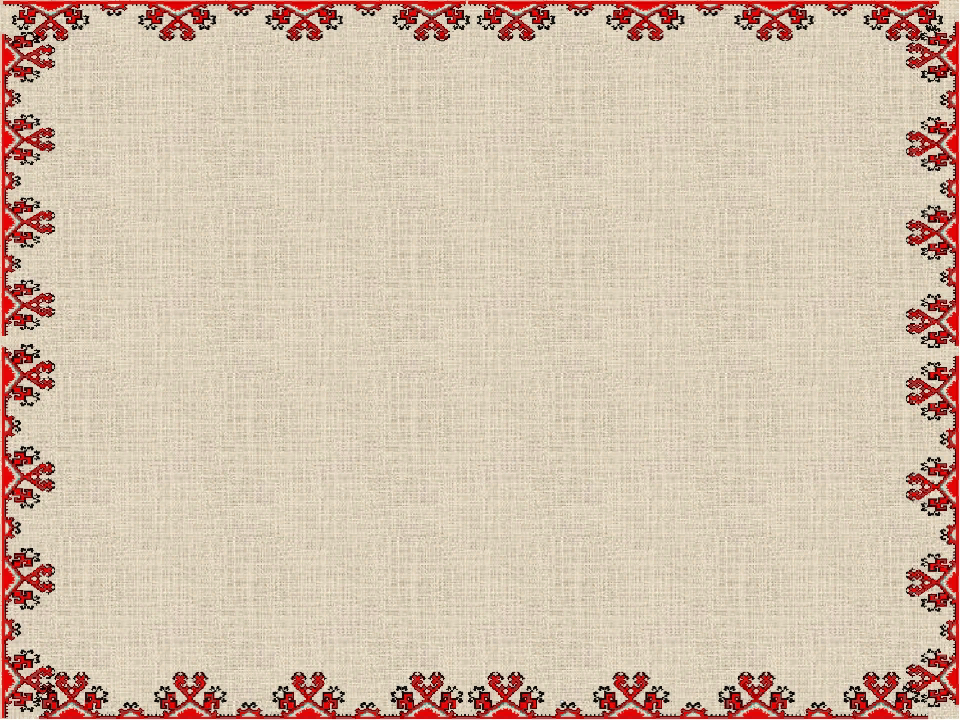 Формы работы в музее:
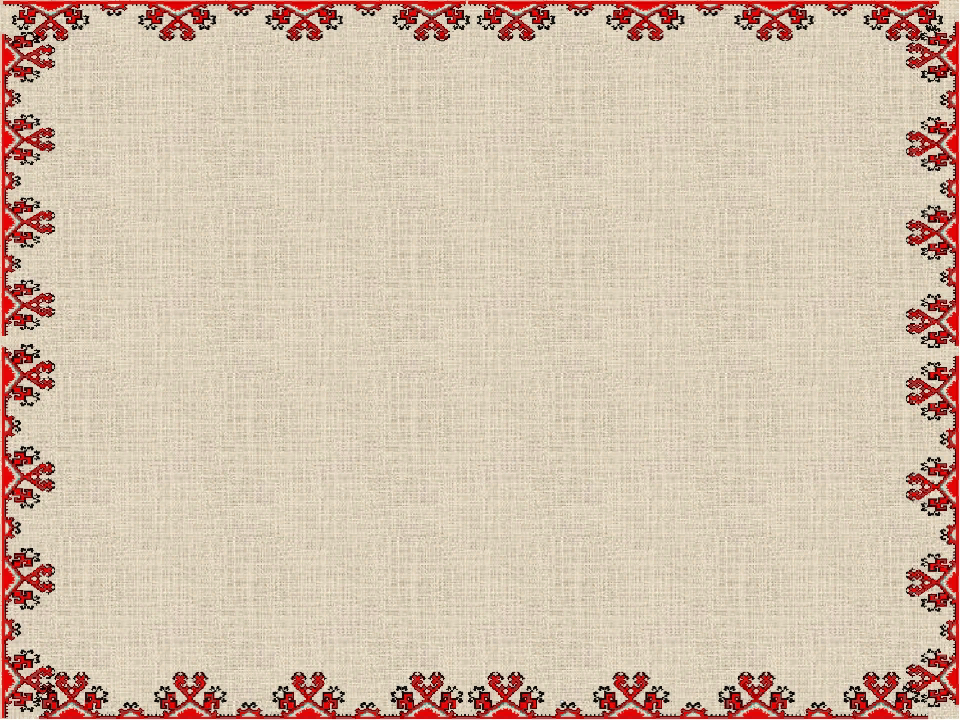 Мордовская изба – часть  русской культуры
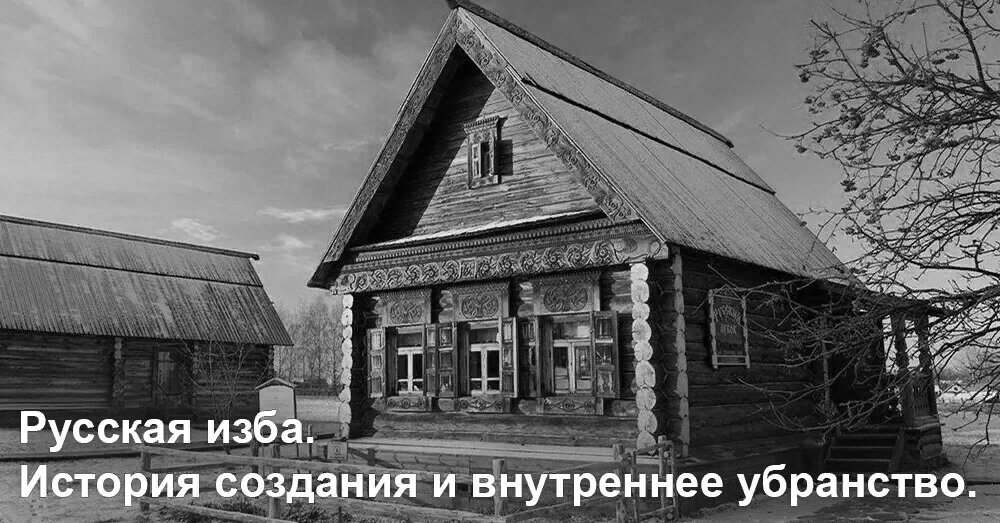 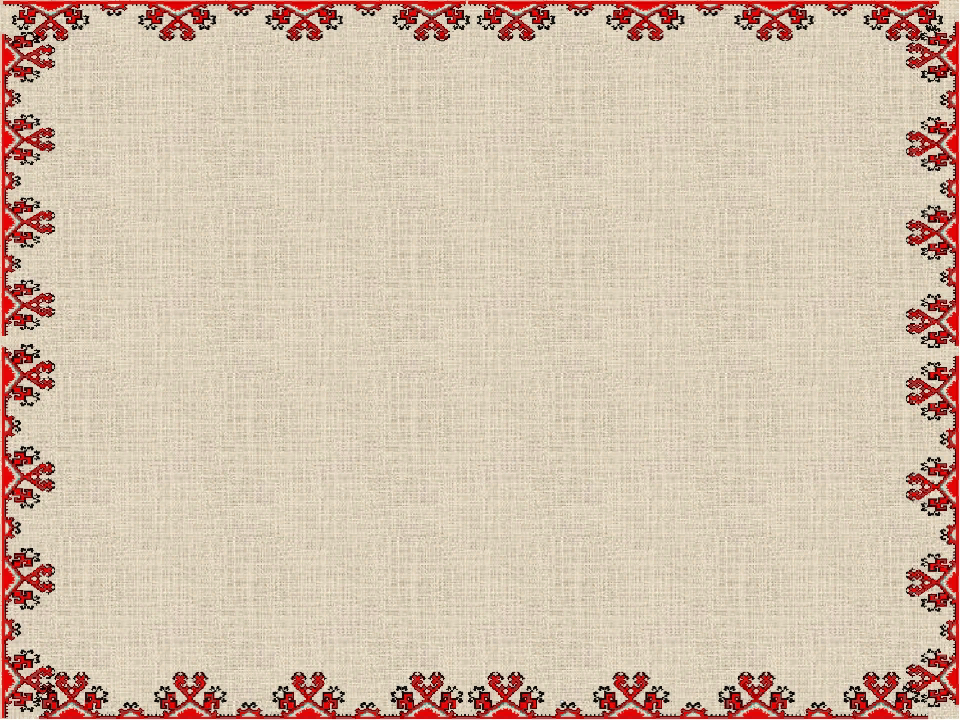 Для ознакомления детей с внутренним убранством народной избы в нашем детском саду создан мини-музей
 «Народная изба»
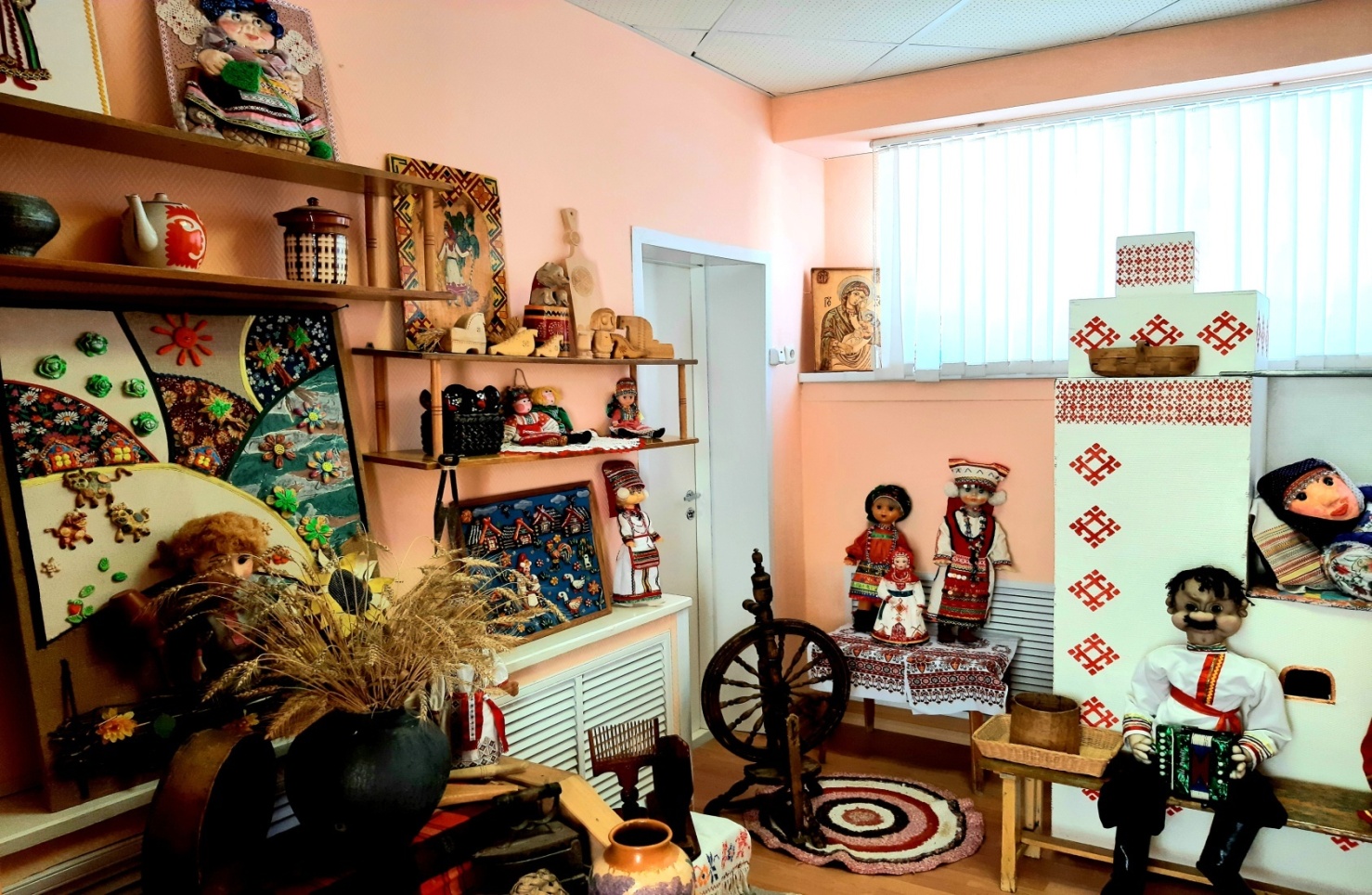 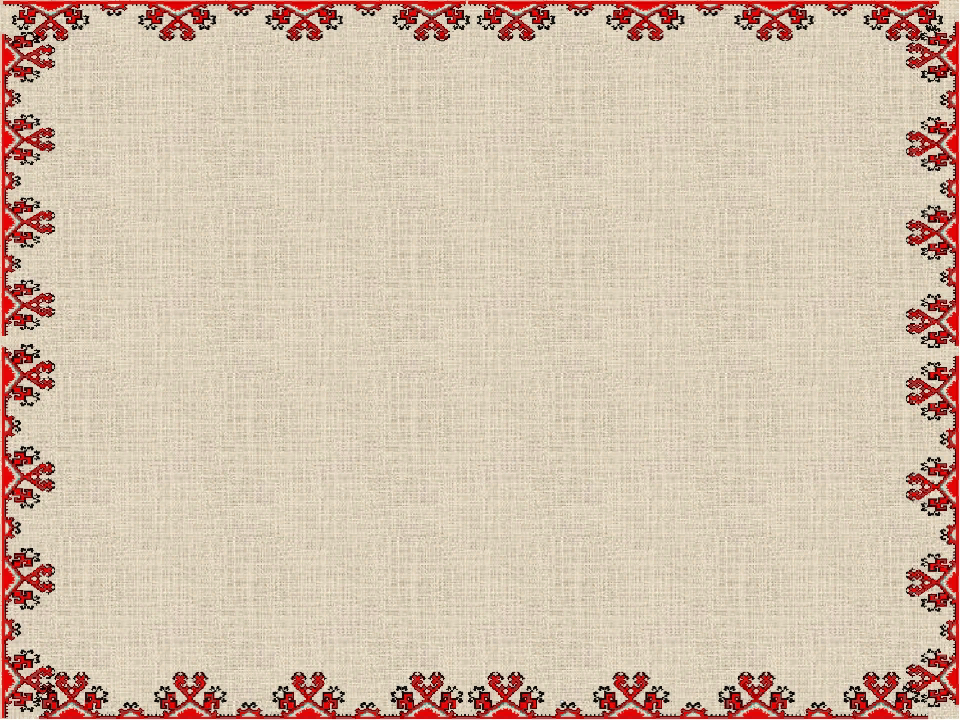 «Выставочные экспонаты и экспозиции»
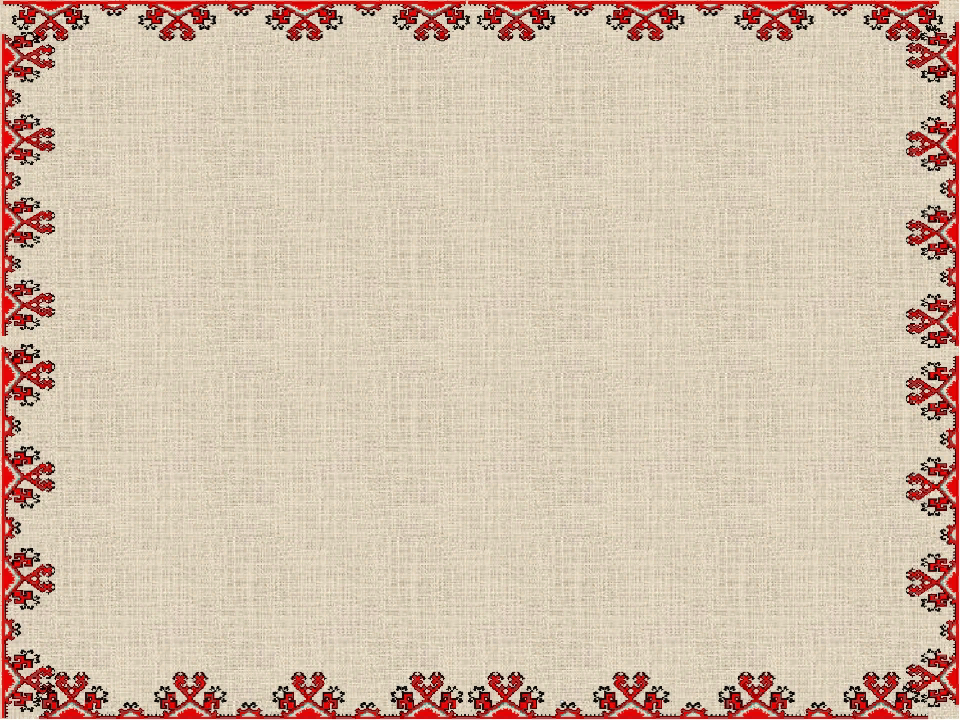 Красный угол – центральное главное место в избе, в русском доме. Здесь расположен образ-икона Богородицы. Божница в красном углу как алтарь православного храма и осмыслялась как присутствие Бога в доме.
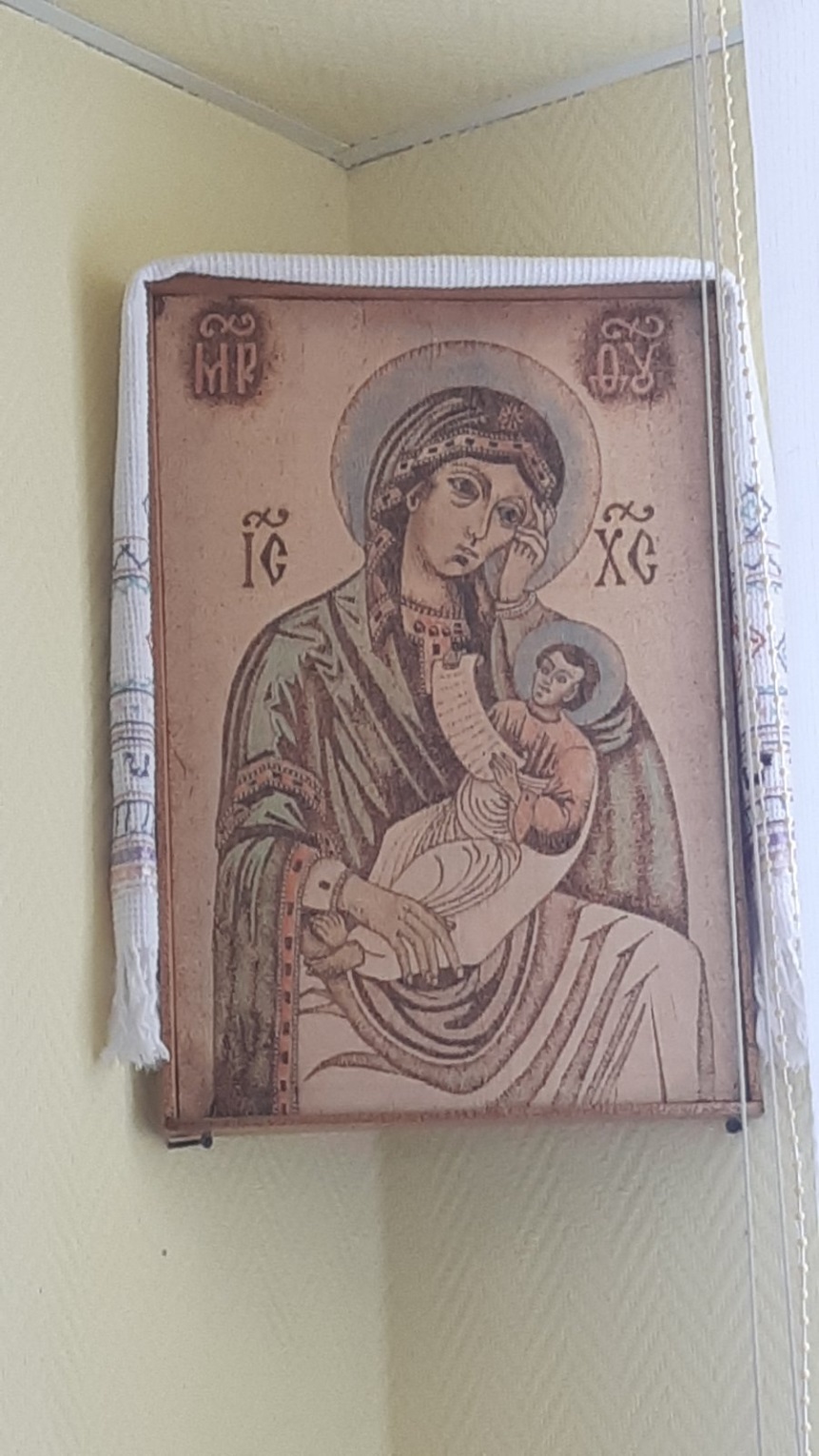 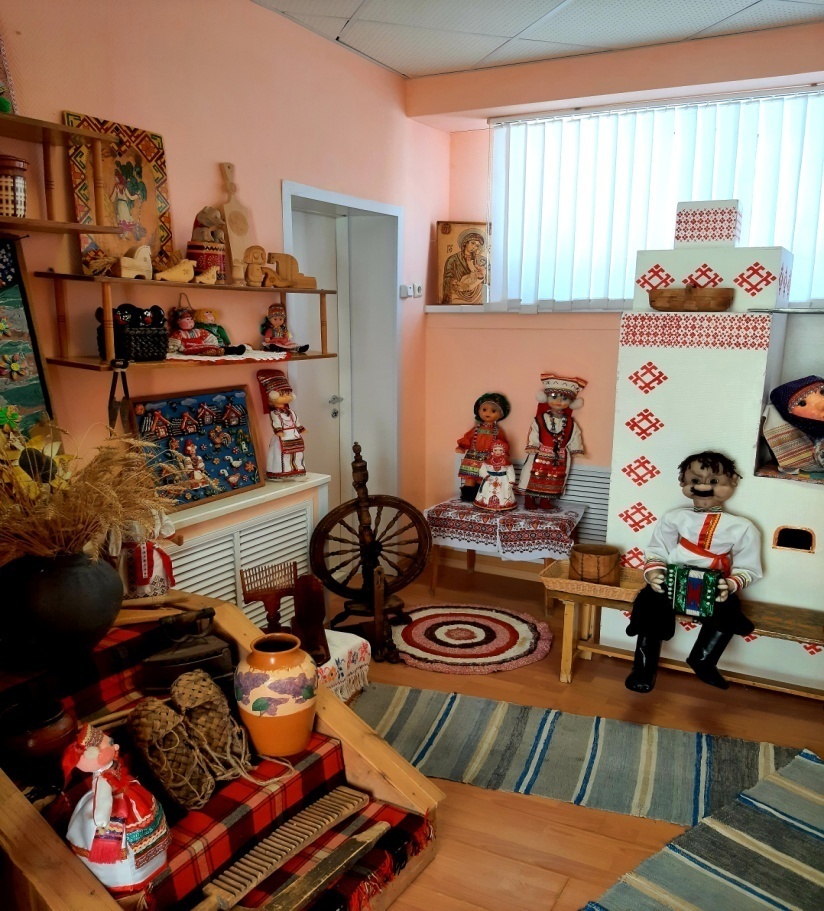 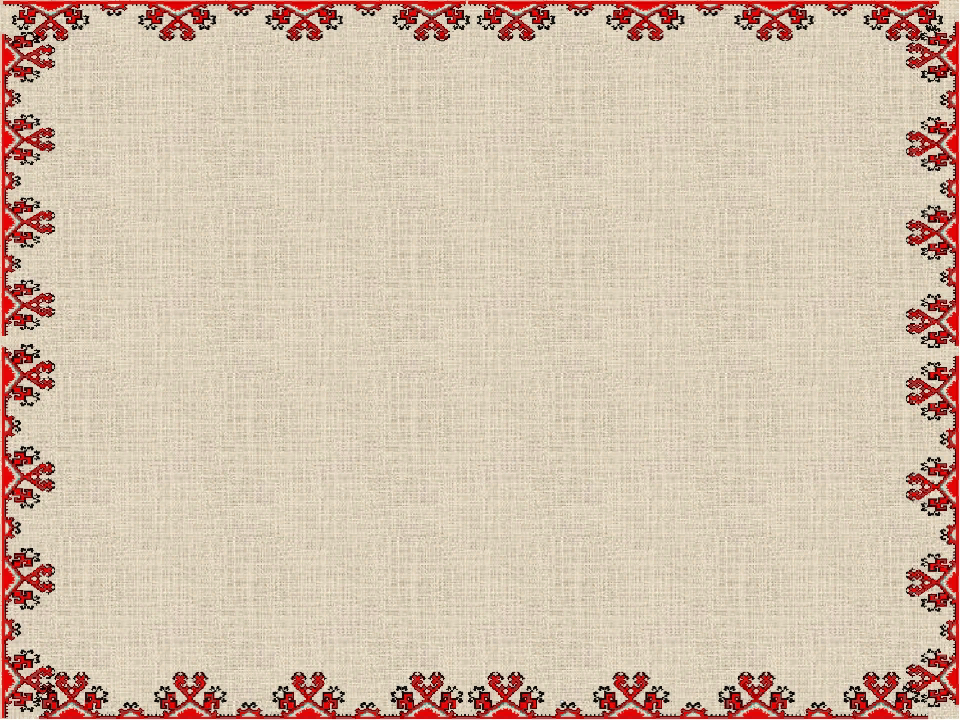 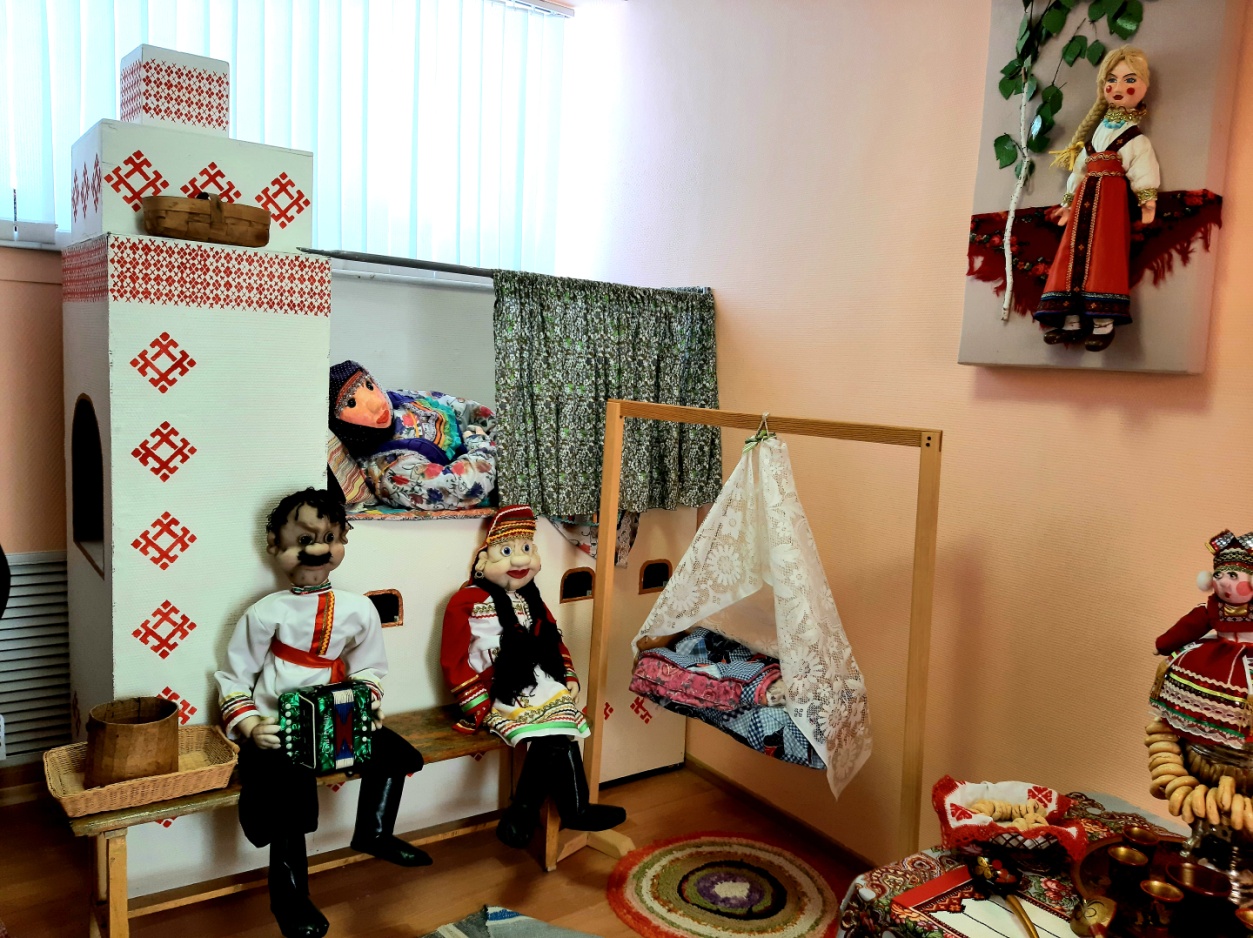 Печь – ещё один из сакральных центров дома. «Печь в дому – то же что алтарь в церкви:  в ней печется хлеб». 
Печь располагается в углу, противоположном от красного угла.
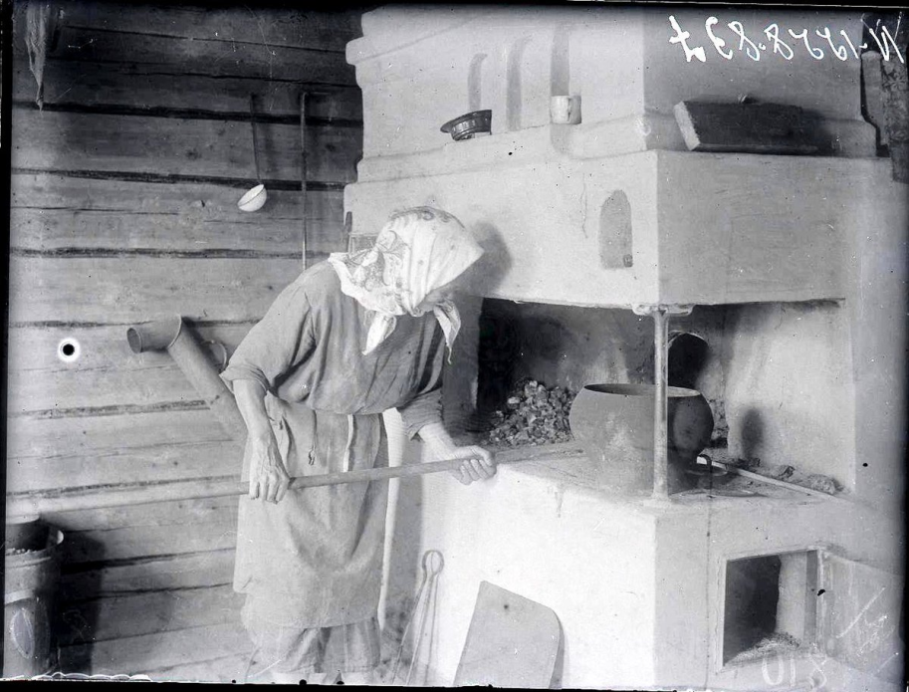 На печи спали, ее использовали не только в приготовлении пищи, но и в целительстве, в народной медицине, в ней маленьких деток мыли зимой, на ней грелись дети и старики.
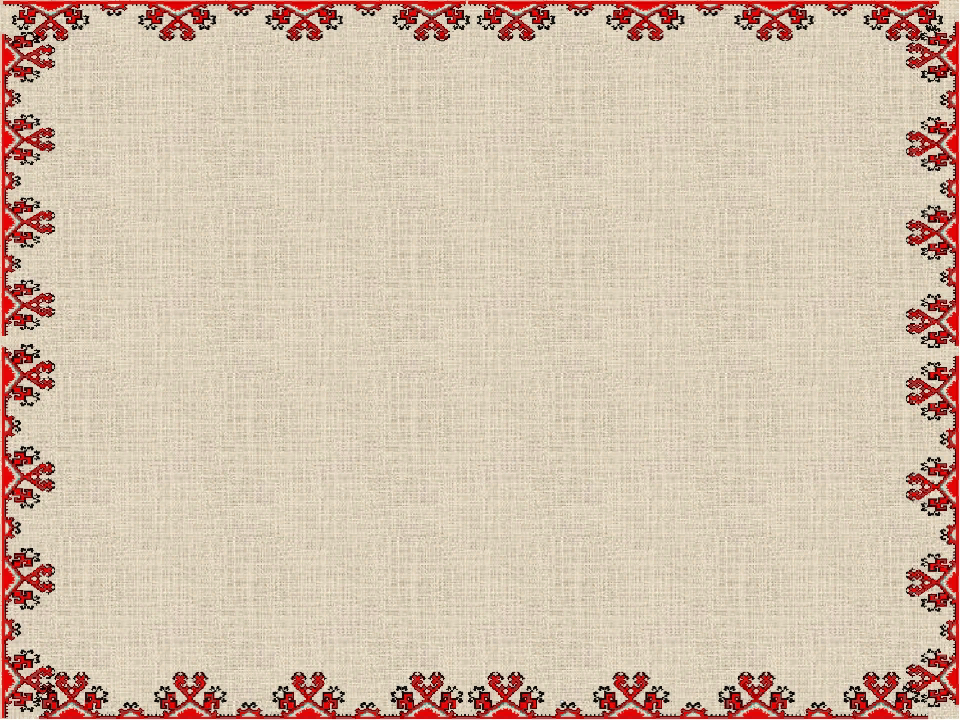 Лавки служили не только местом для сидения, но и местом для сна.
 Под голову при сне на лавке подкладывался подголовник.
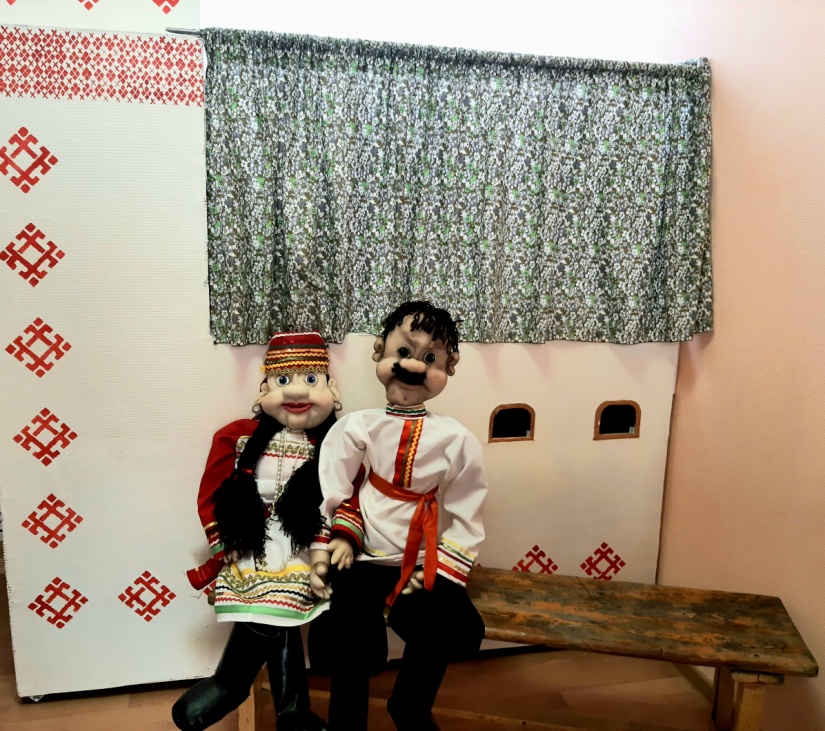 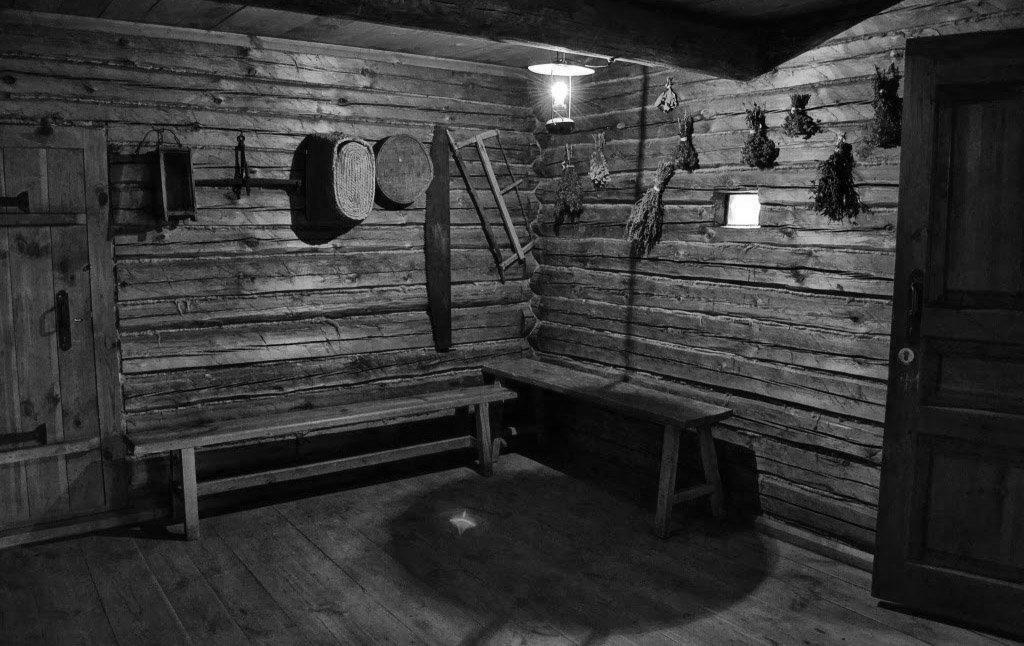 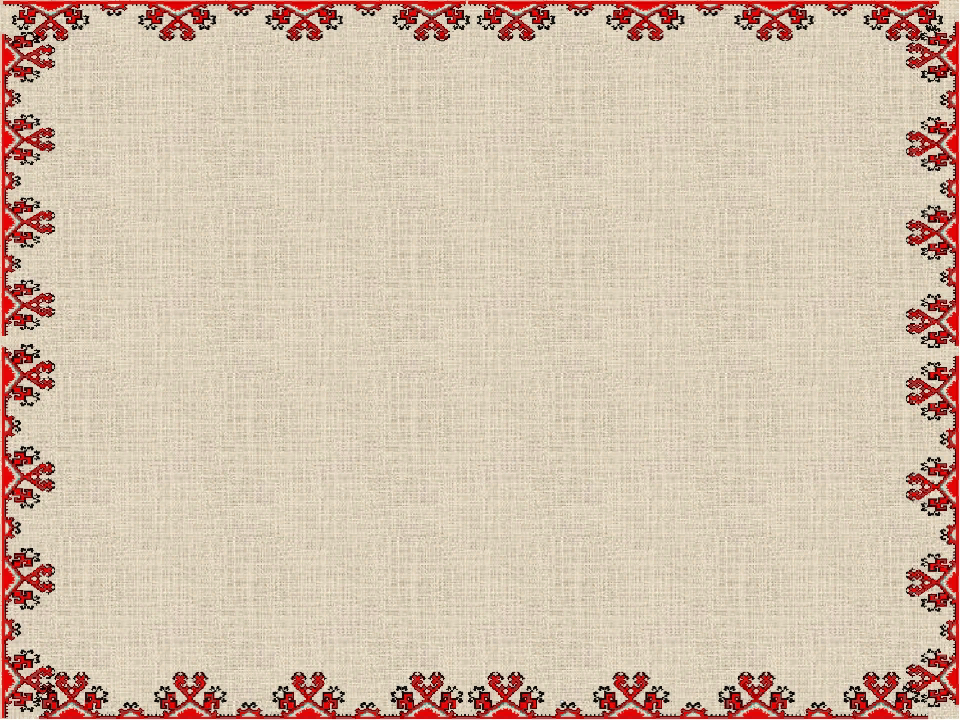 Самое ценное в крестьянском доме – парадную утварь, праздничную одежду, приданое дочерям, деньги – хранили в сундуках.  Сундуки были всегда с замками. Они были массивными, тяжёлыми, и порой достигали таких размеров, что на них вполне можно было спать взрослому человеку.
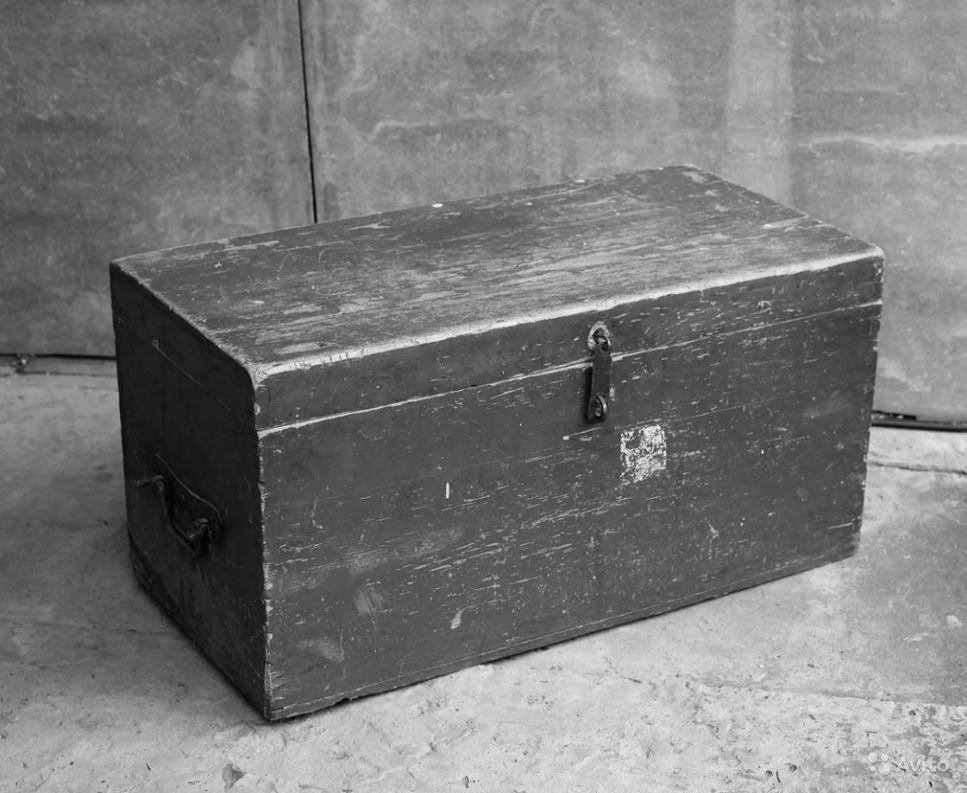 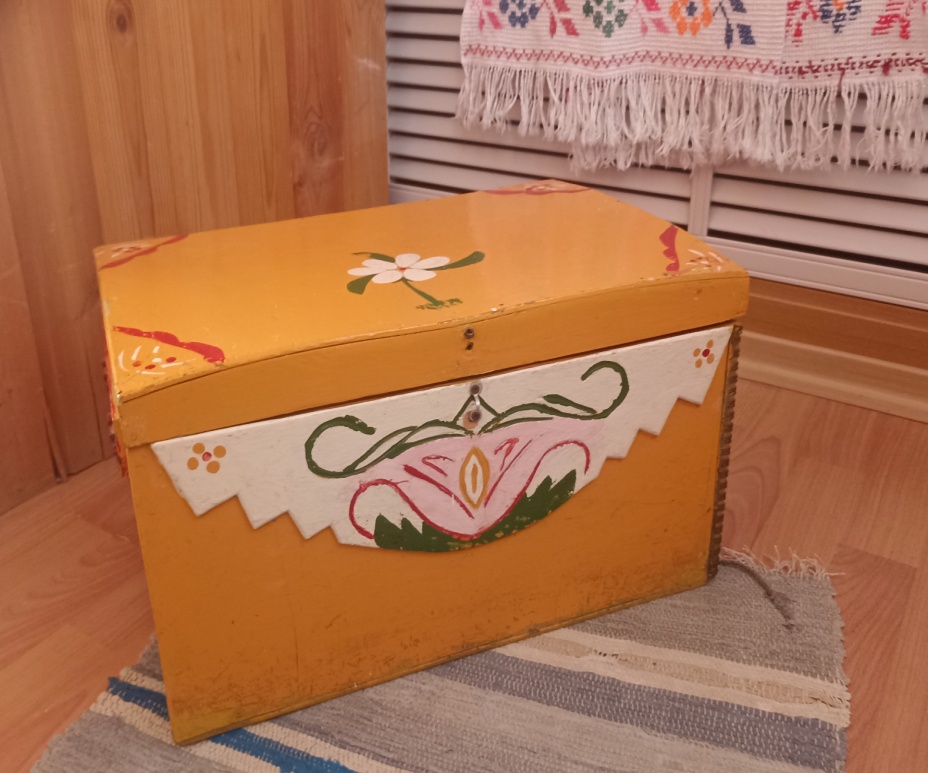 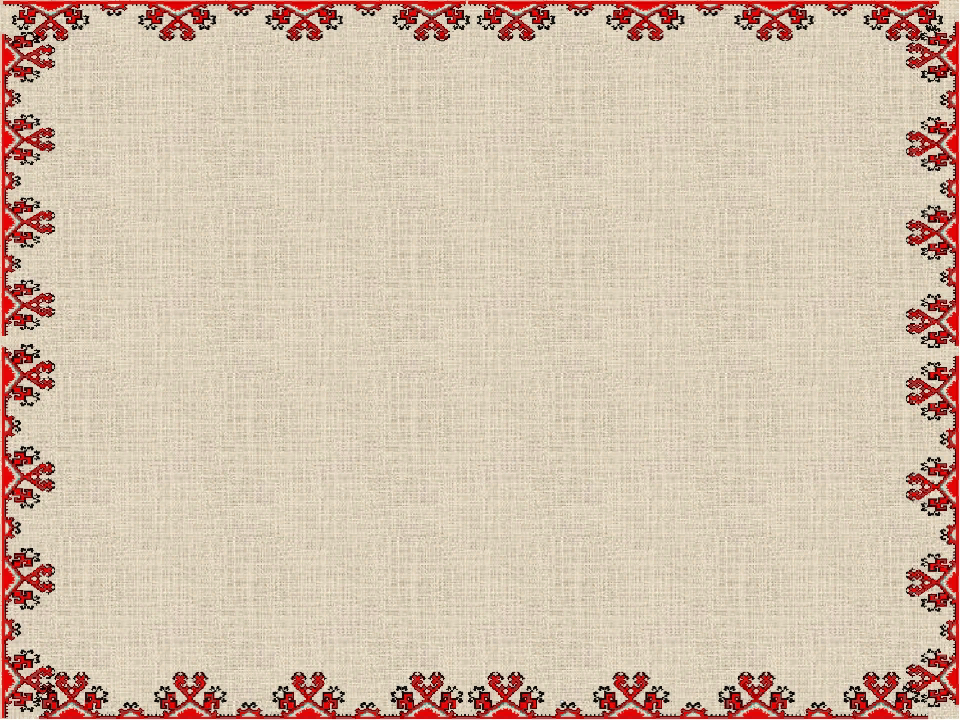 Мордовский костюм, особенно женский, очень красочный. Некоторые историки считают создание костюмов такого типа вершиной рукоделия мордовских женщин. Как правило, ткани для пошива одежды мордовские мастера изготовляли самостоятельно. Для рубах они ткали прочное плотное полотно, для верхней одежды производили сукно и шерстяные ткани.
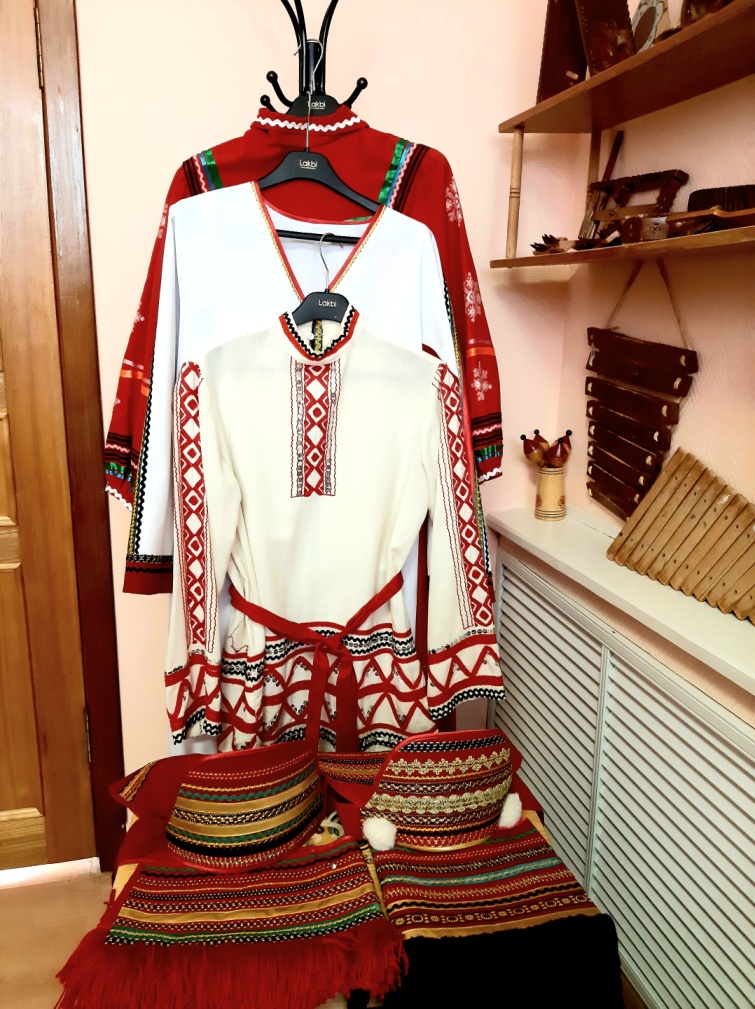 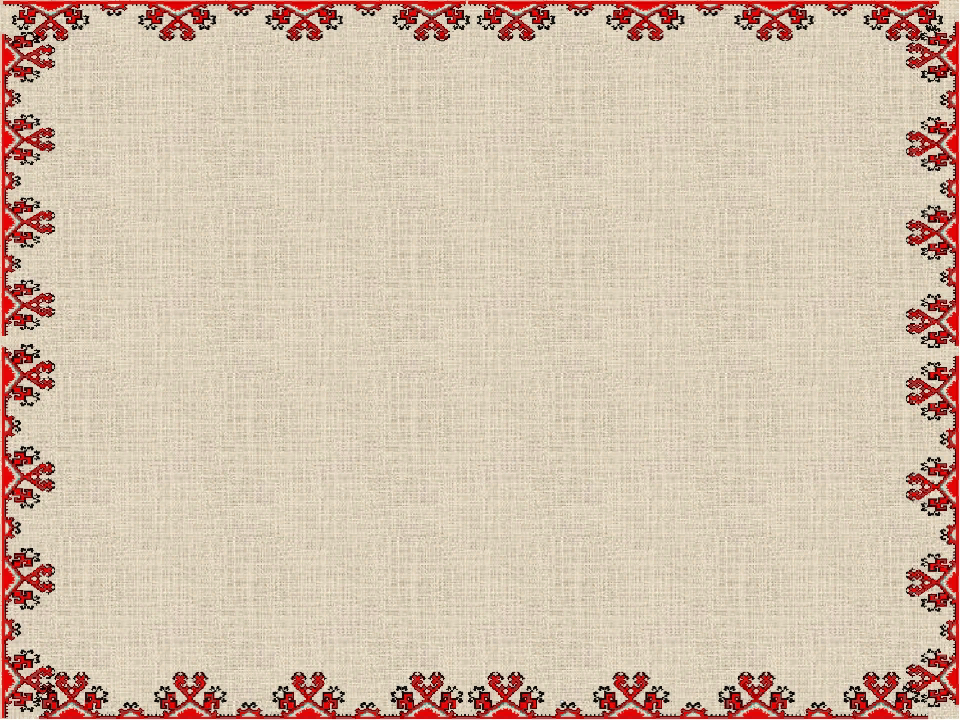 Куклы, изображающие жителей мордовской деревни
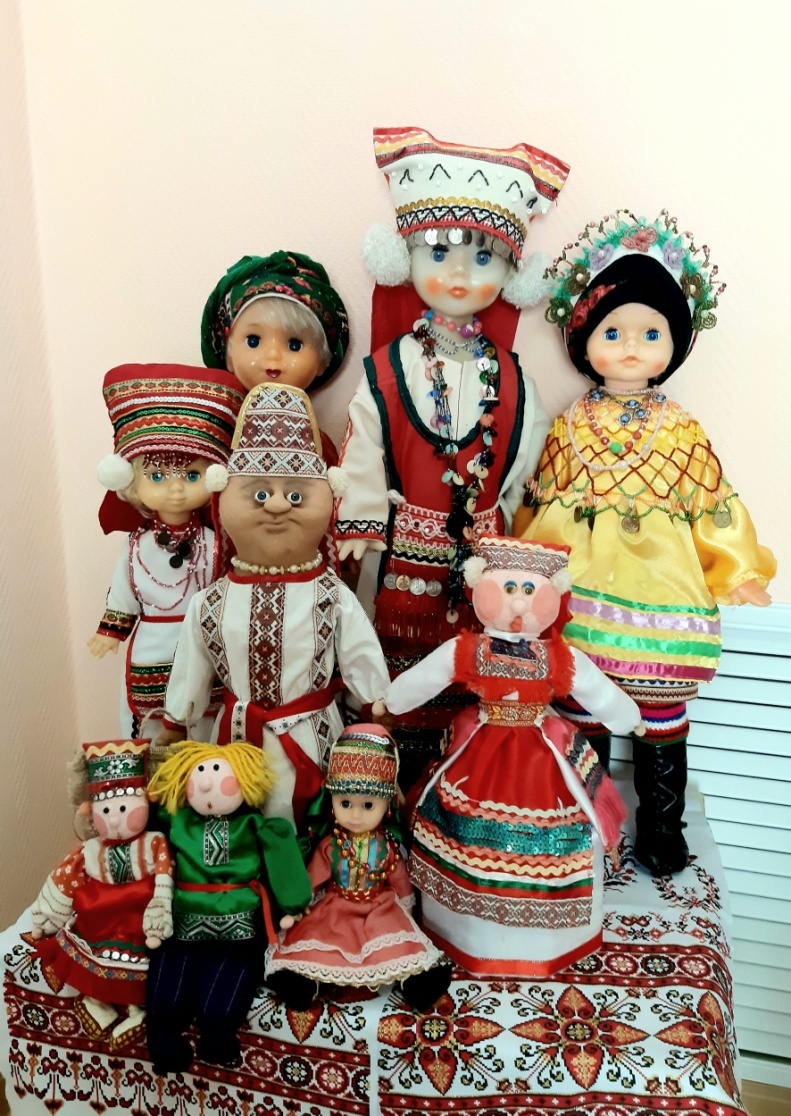 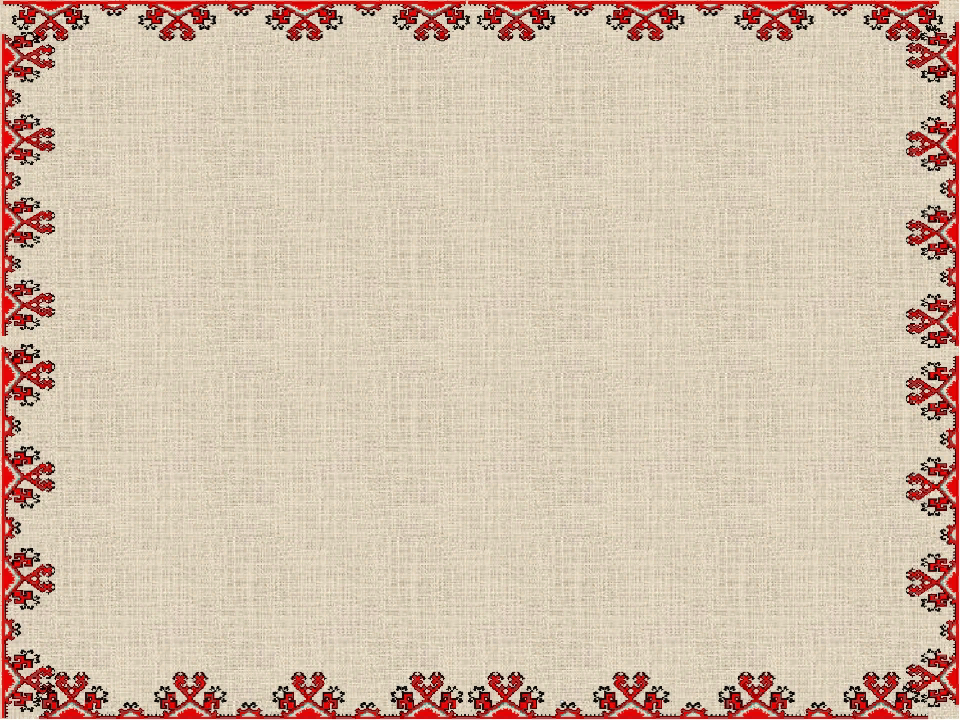 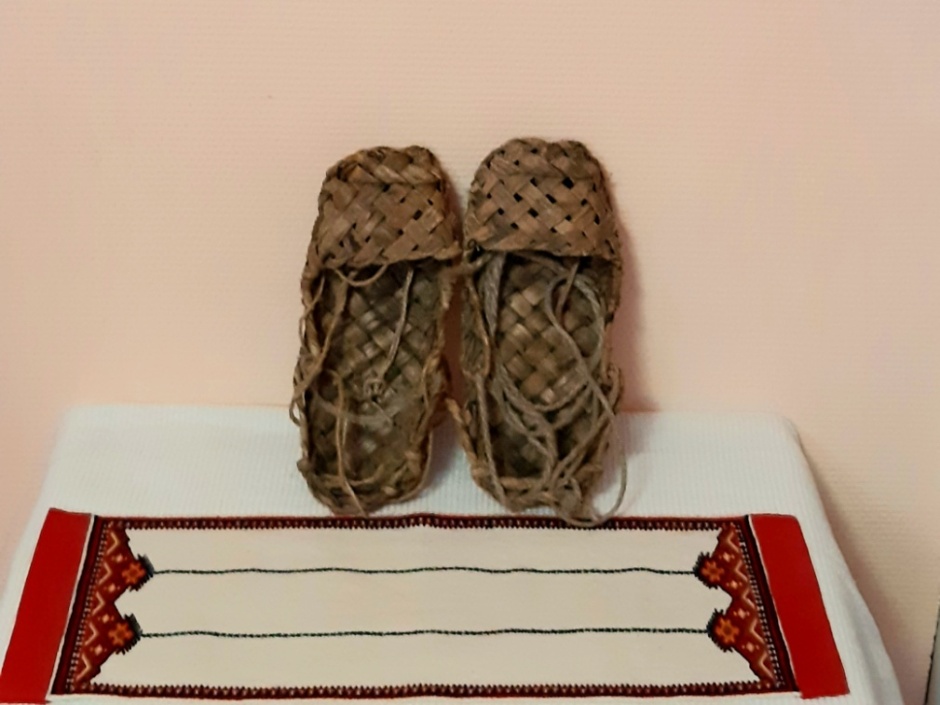 Мордовские национальные 
костюмы имели и традиционную обувь. Самой распространенной обувью женщин и мужчин Мордовии были лапти. Они изготовлялись из лыка вяза или липы и имели особое косое плетение и низкие борта.
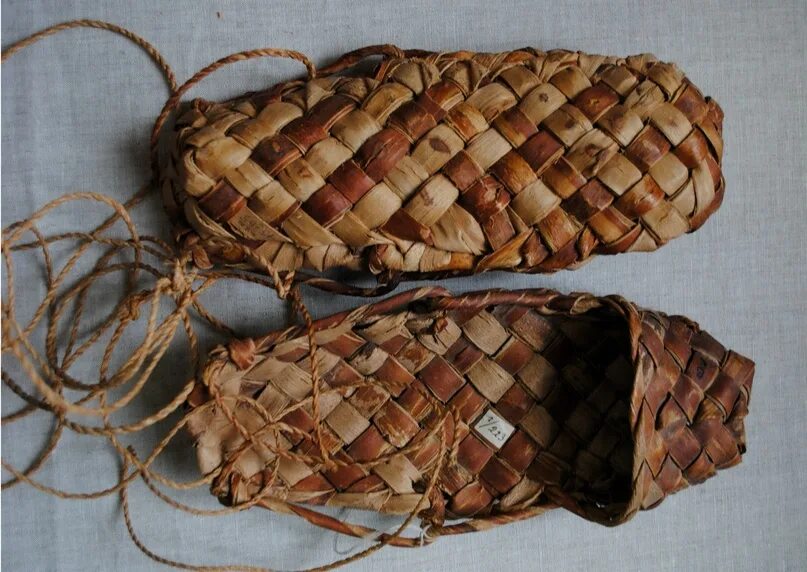 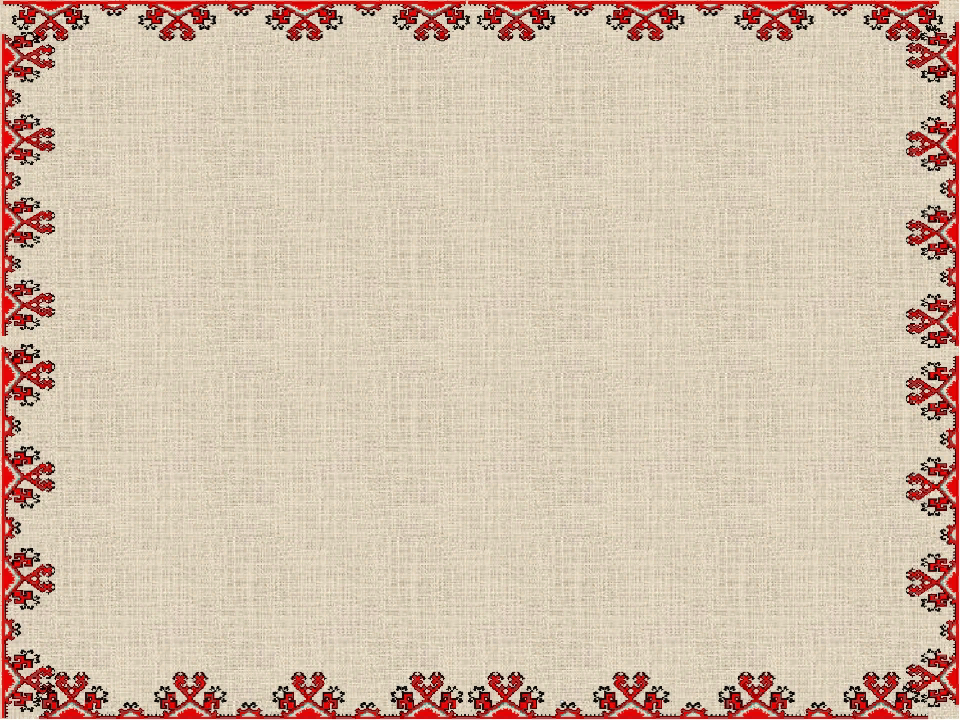 В мордовской избе было много ребятишек, и колыбель - люлька была столь же необходимым атрибутом мордовской избы. Существовало поверье, что небесные силы охраняют приподнятого над полом дитё, так он лучше растёт и накапливает жизненную энергию.
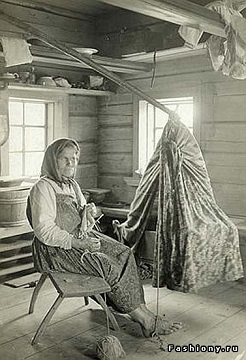 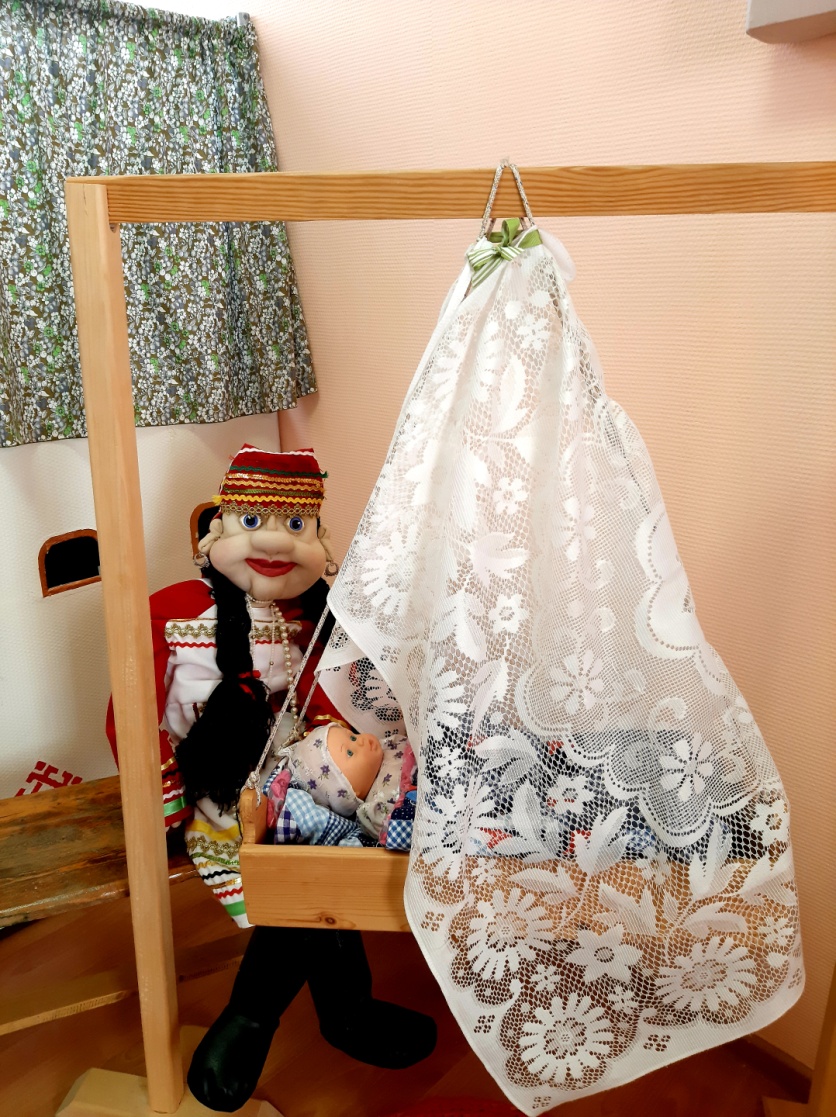 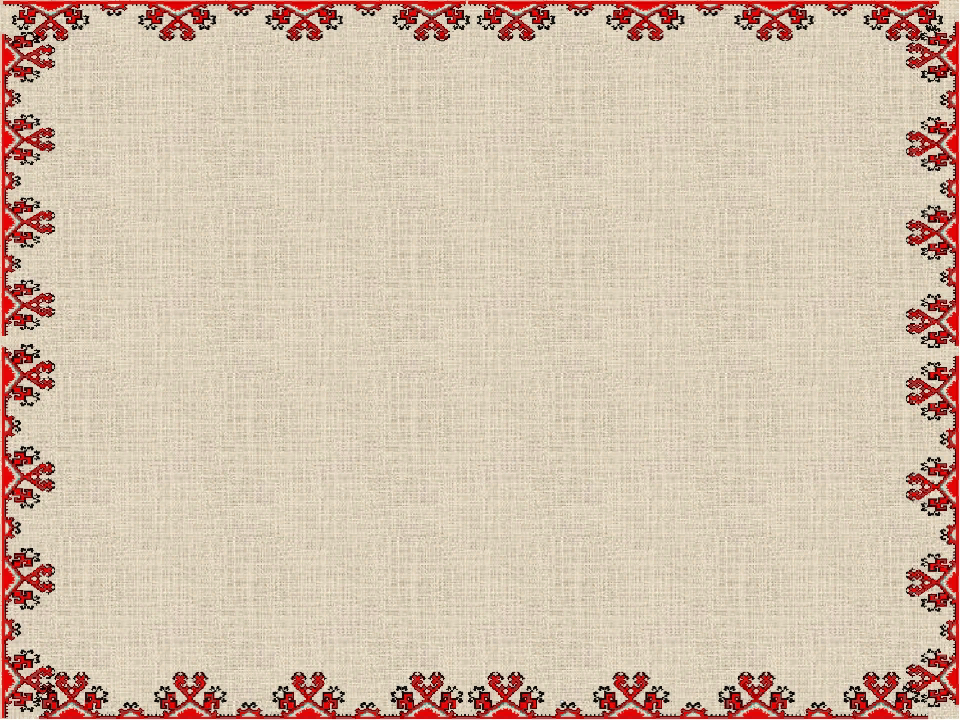 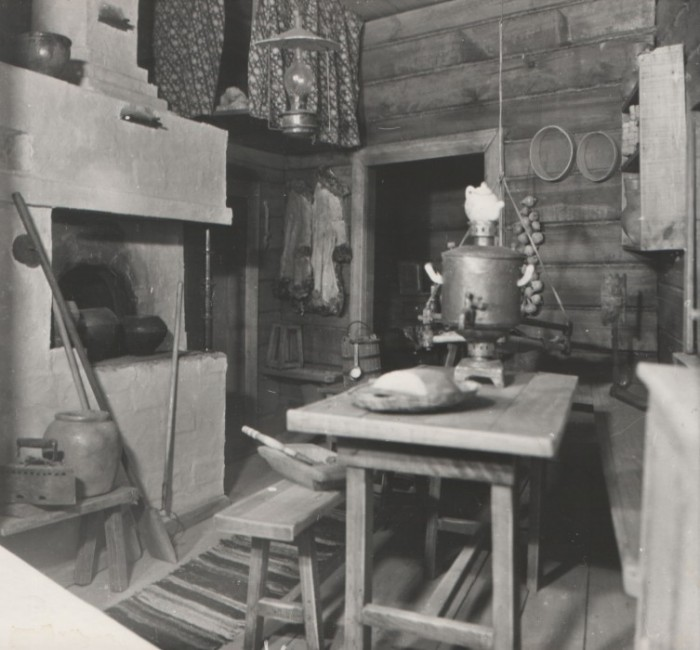 Повсеместно в России в красном углу находился стол, убранный яркой скатертью и красивой утварью в праздник.
Куклу с широкой юбкой сажали на самовар для того, чтобы вода в нём дольше не остывала.
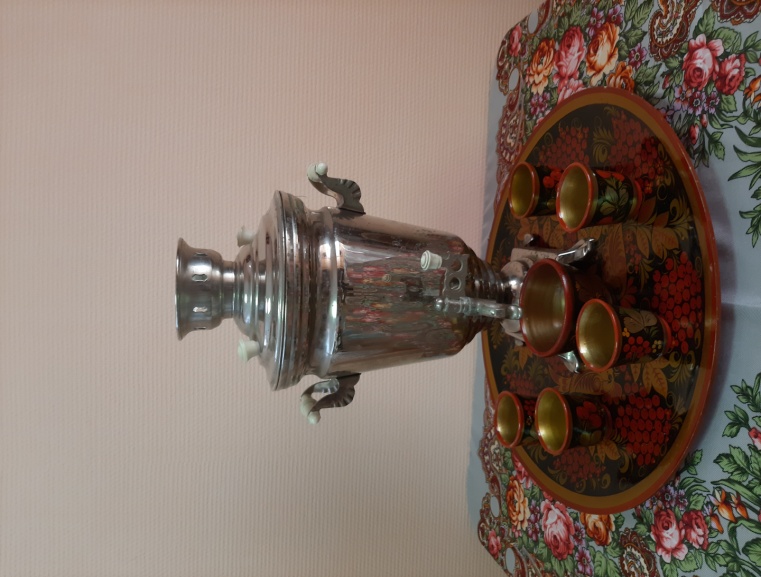 Самовар вот уже почти три века считается исконно русским символом гостеприимства и неотъемлемой частью жизни славянского народа.
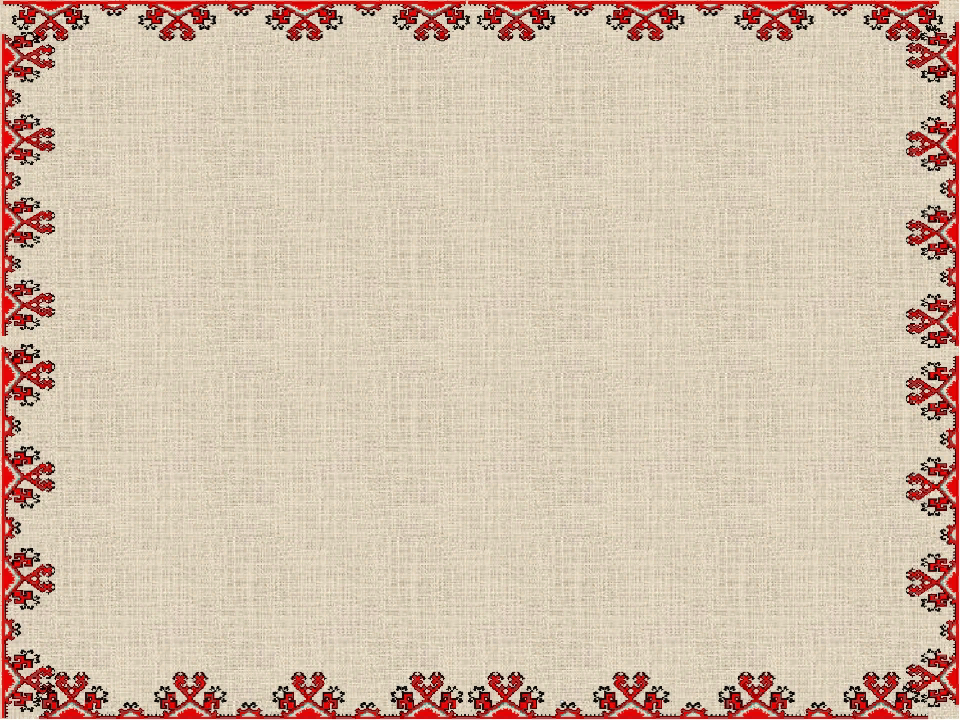 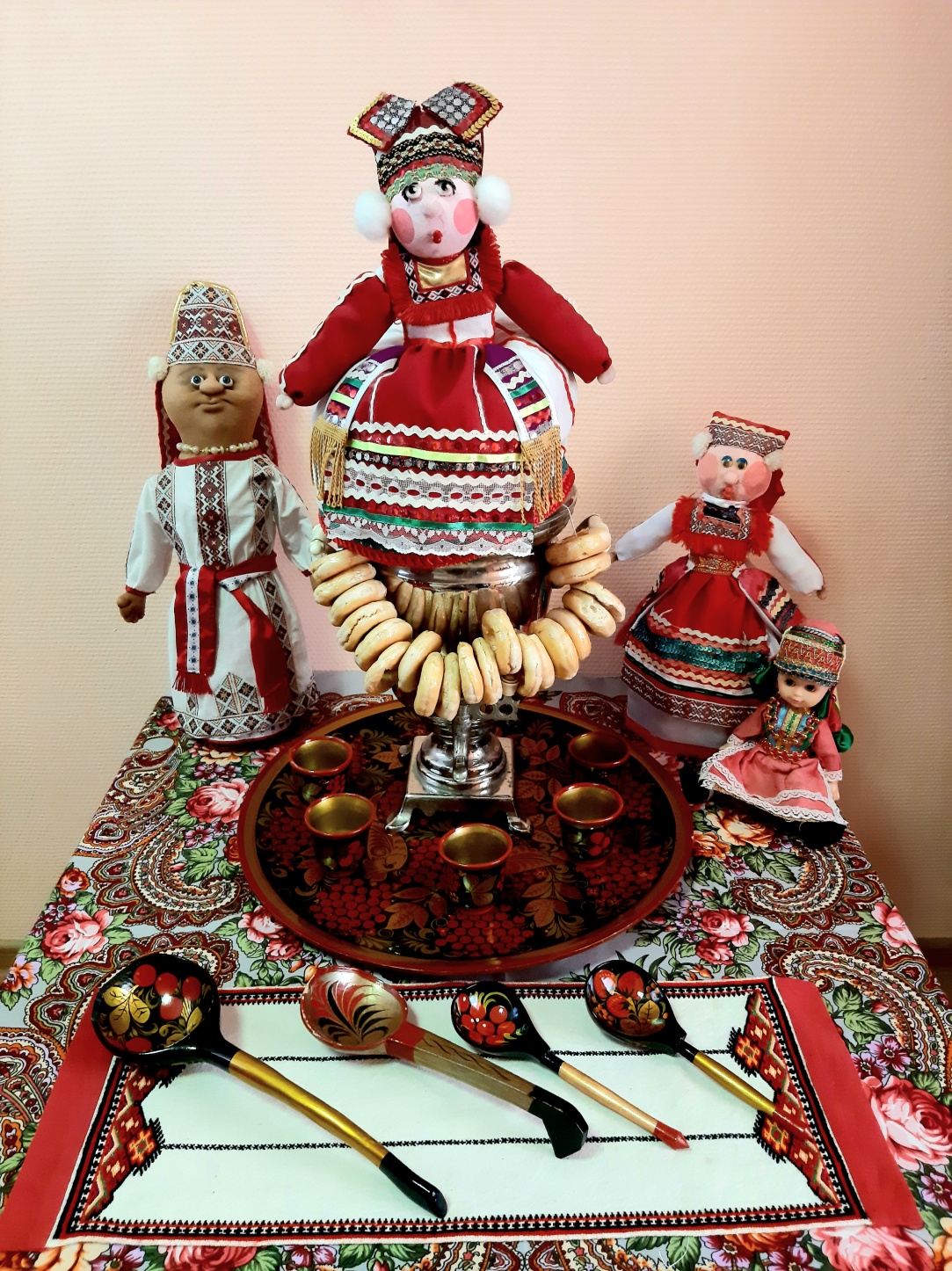 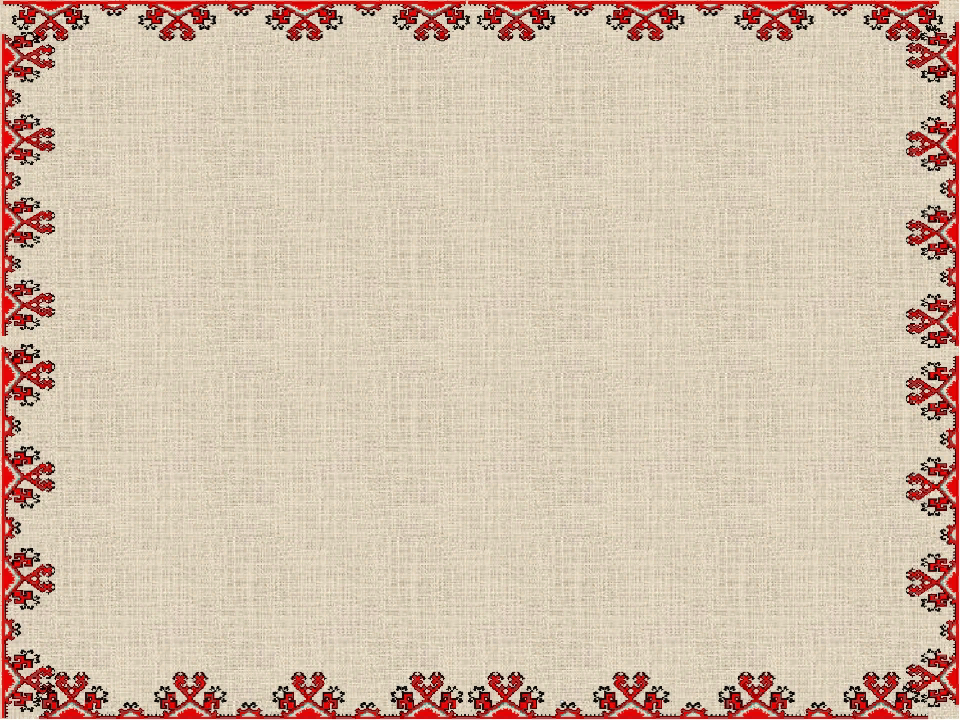 Утварь народной избы
В обстановке избы не было ни одного лишнего случайного предмета, каждая вещь имела своё строго определенное назначение и освещенное традицией место, что является отличительной чертой характера русского жилища.
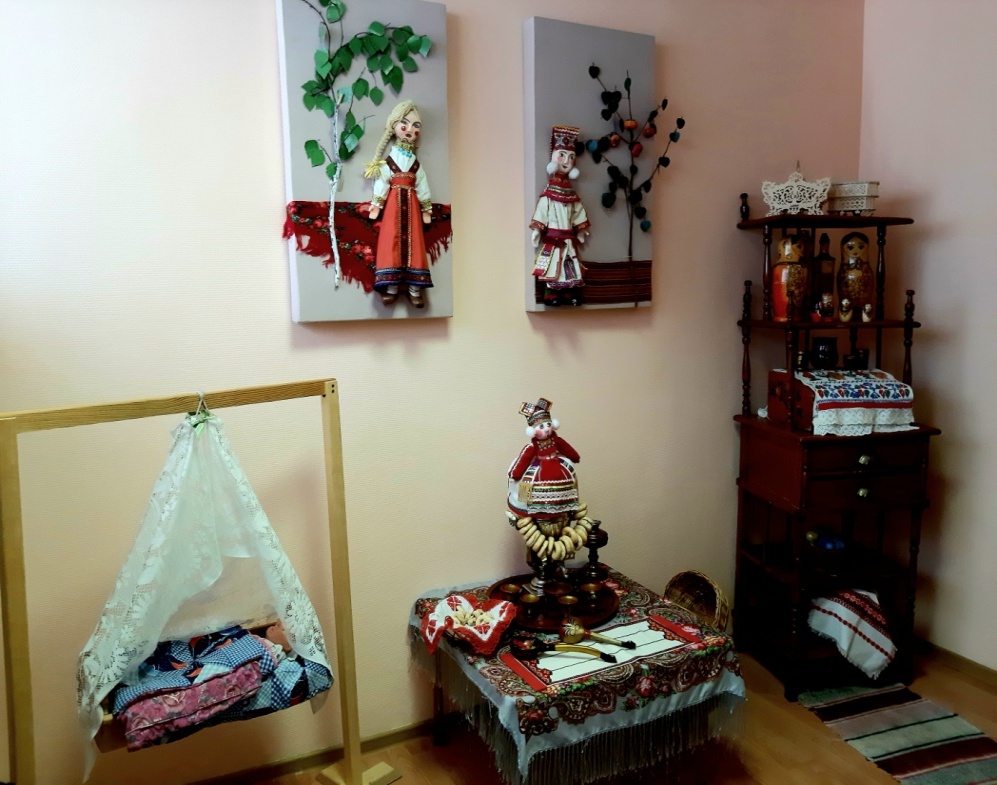 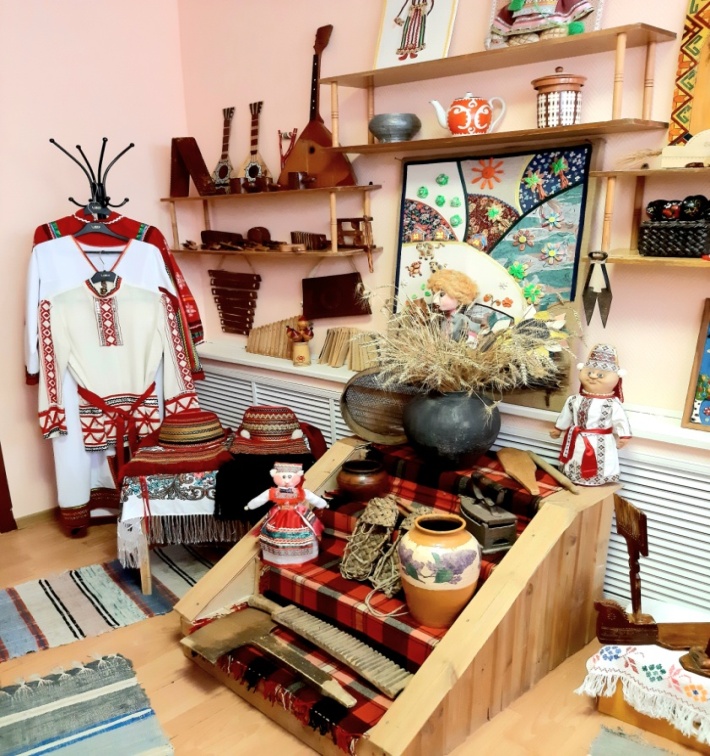 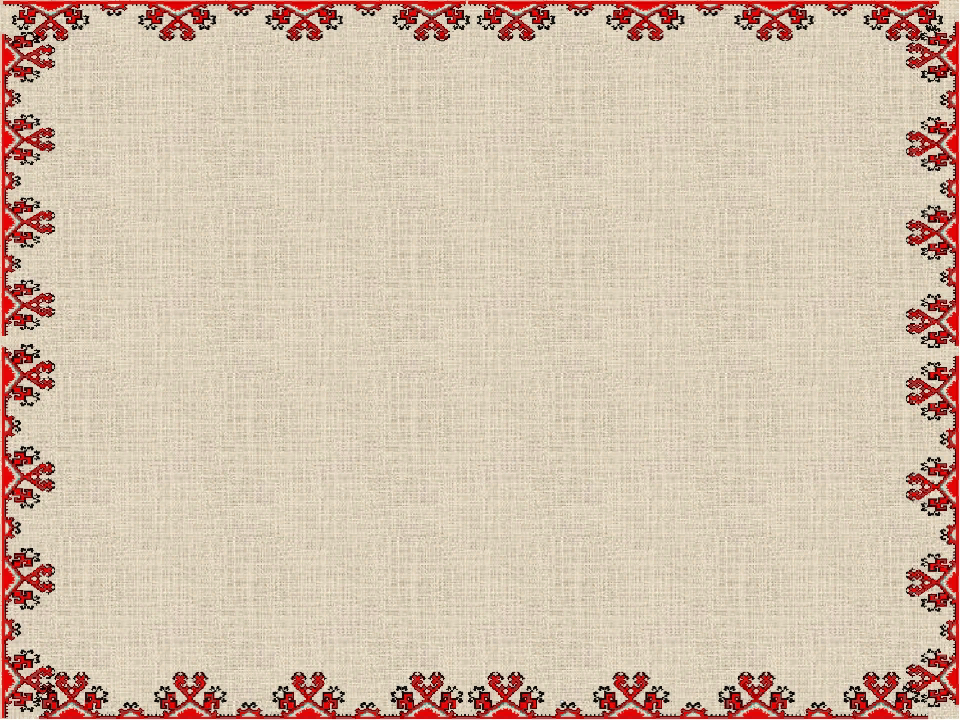 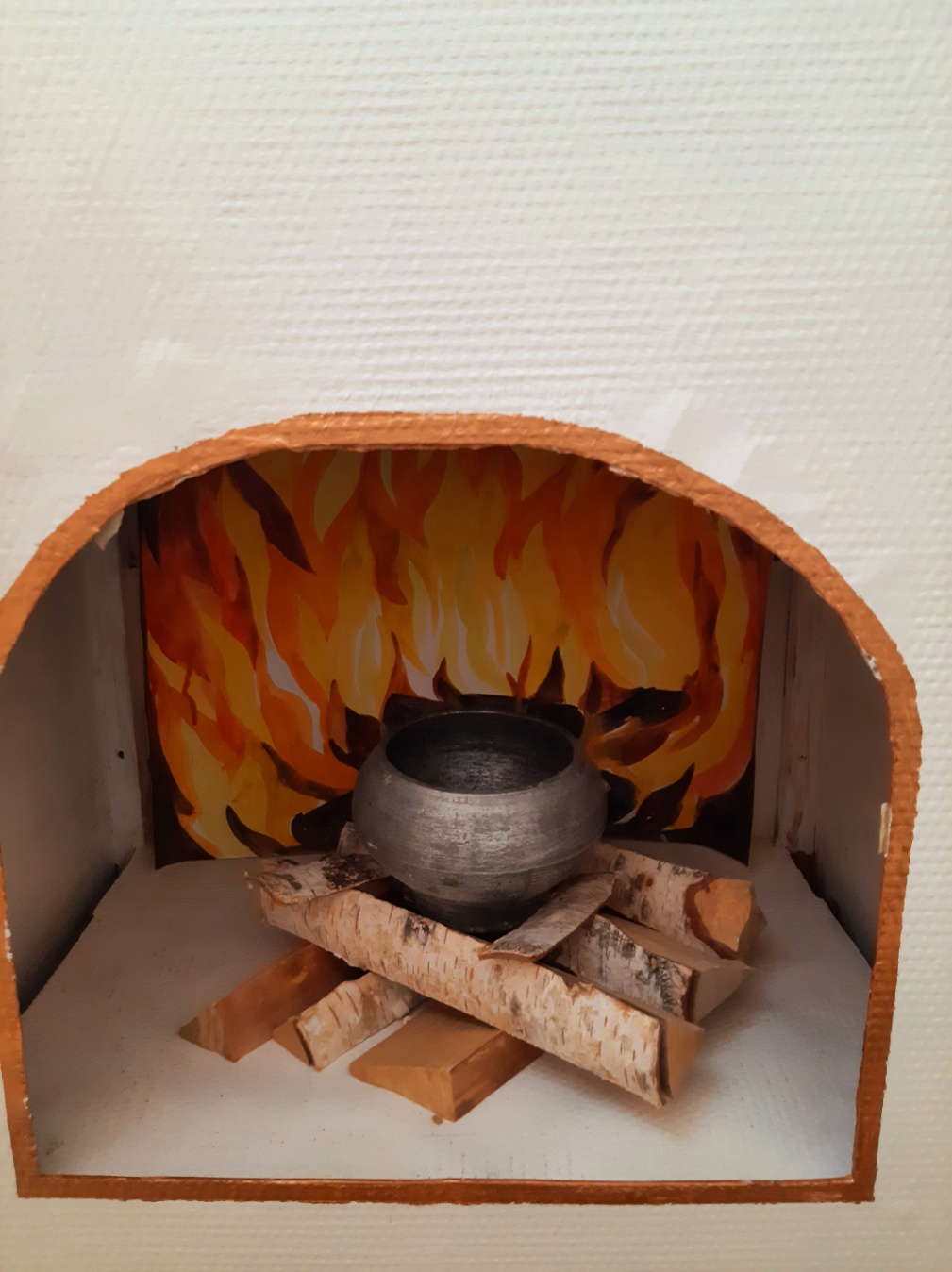 Посуда для приготовления еды хранилась в печке и у печки. Это котлы, чугунки для каш, супов, глиняные латки для запекания рыбы, чугунные сковородки.
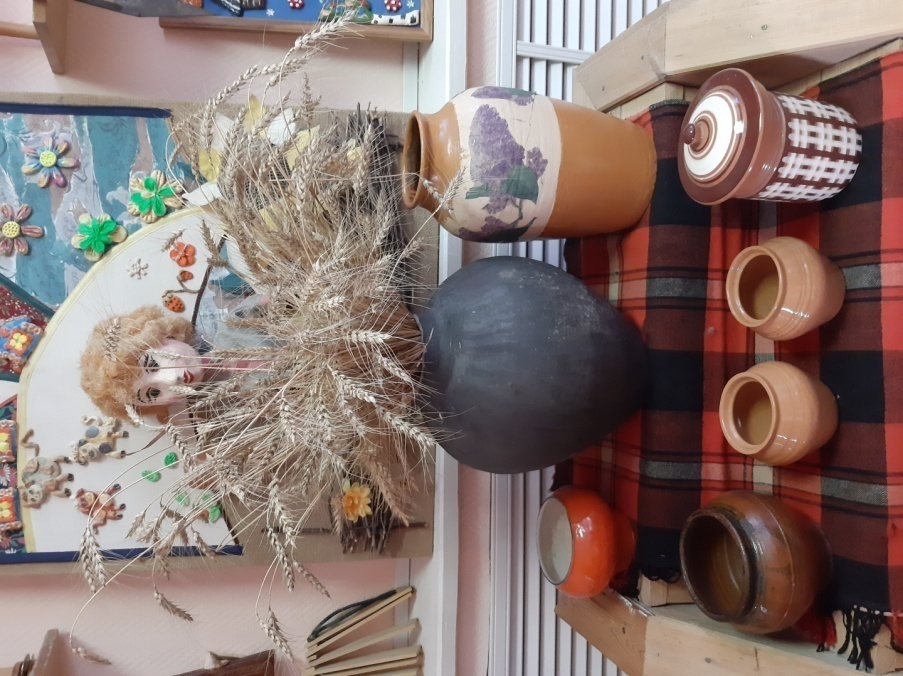 Красивую фарфоровую посуду хранили так, чтобы ее всем было видно. Она была символом достатка в семье.
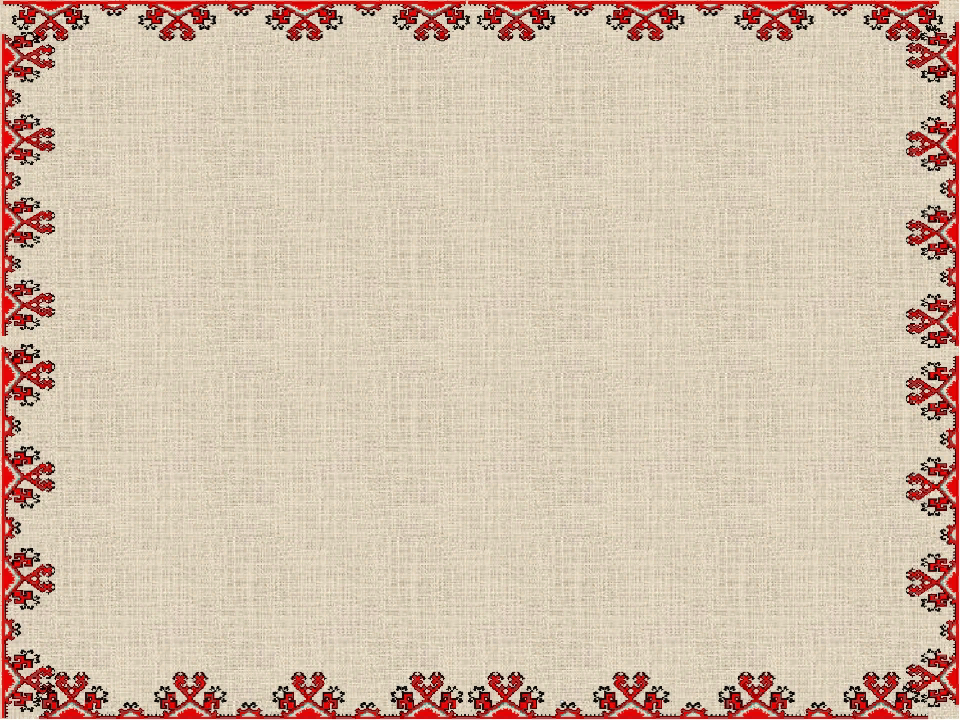 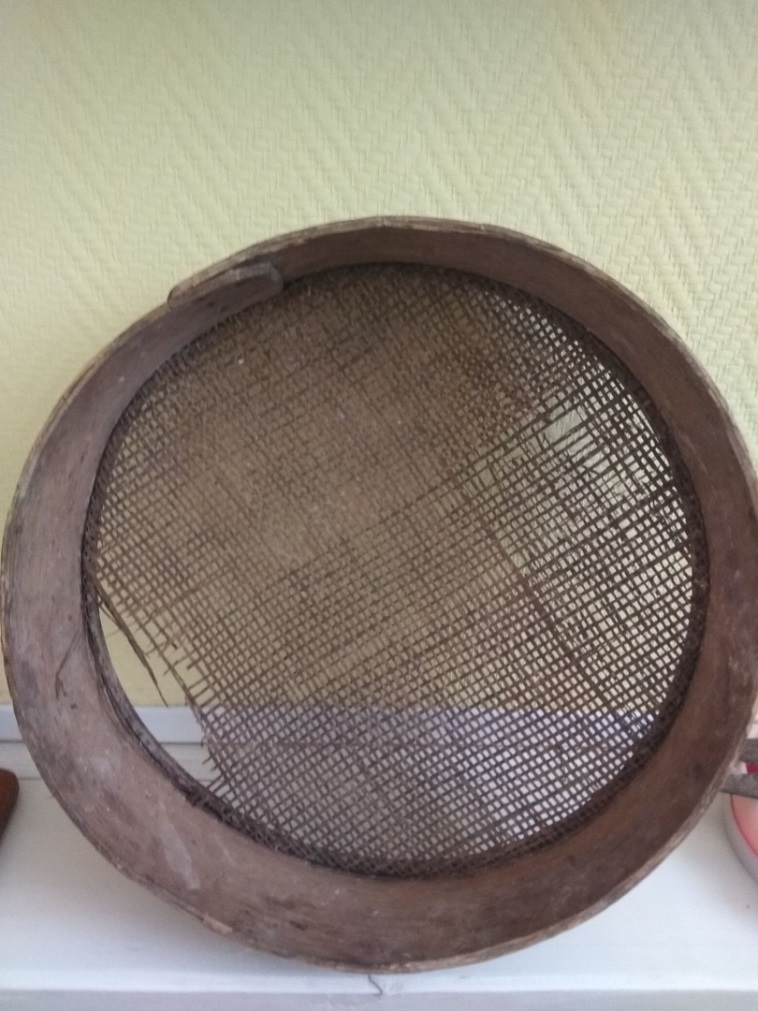 Сито использовалось и для просеивания муки, и как символ богатства и плодородия, уподоблялось небесному своду.
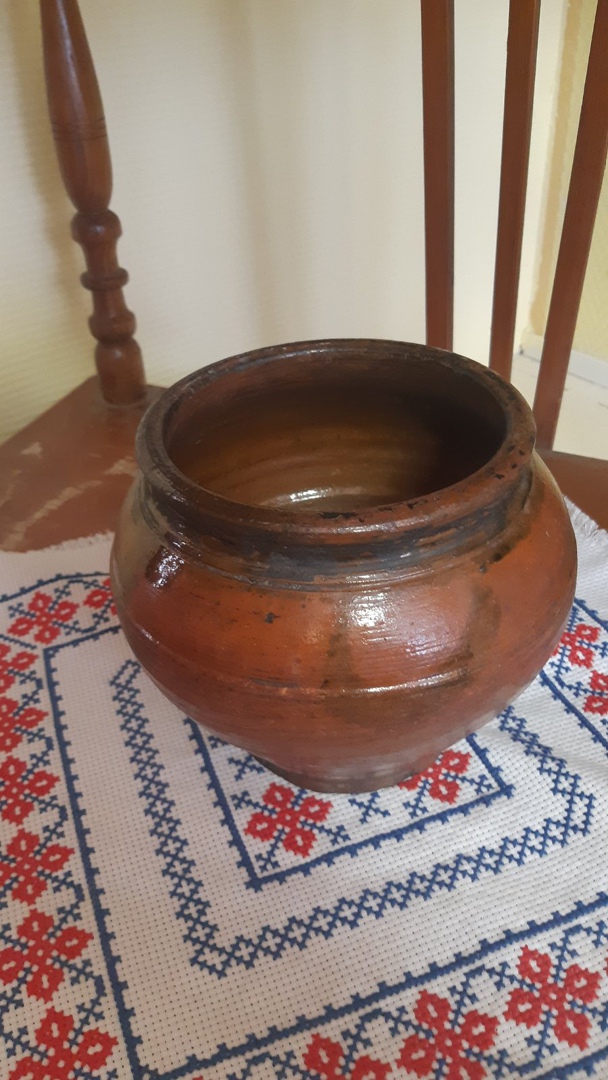 Самой распространенной была глиняная посуда-горшок. В горшках приготовляли кашу и щи. Щи в горшке хорошо упревали и становились намного вкуснее и наваристее.
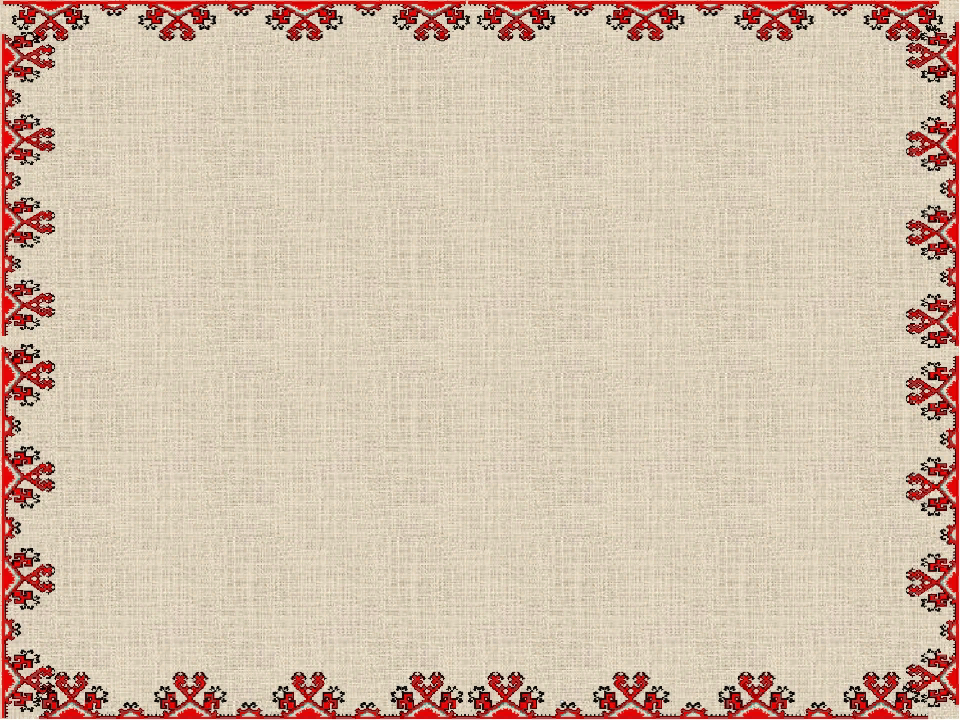 Мордовский народ широко использовал качества ржаной соломы для изготовления домашней утвари. Зерно у мордвы-мокши хранилось в корзинах, плетенных из прутьев и соломы, обмазанных изнутри глиной.
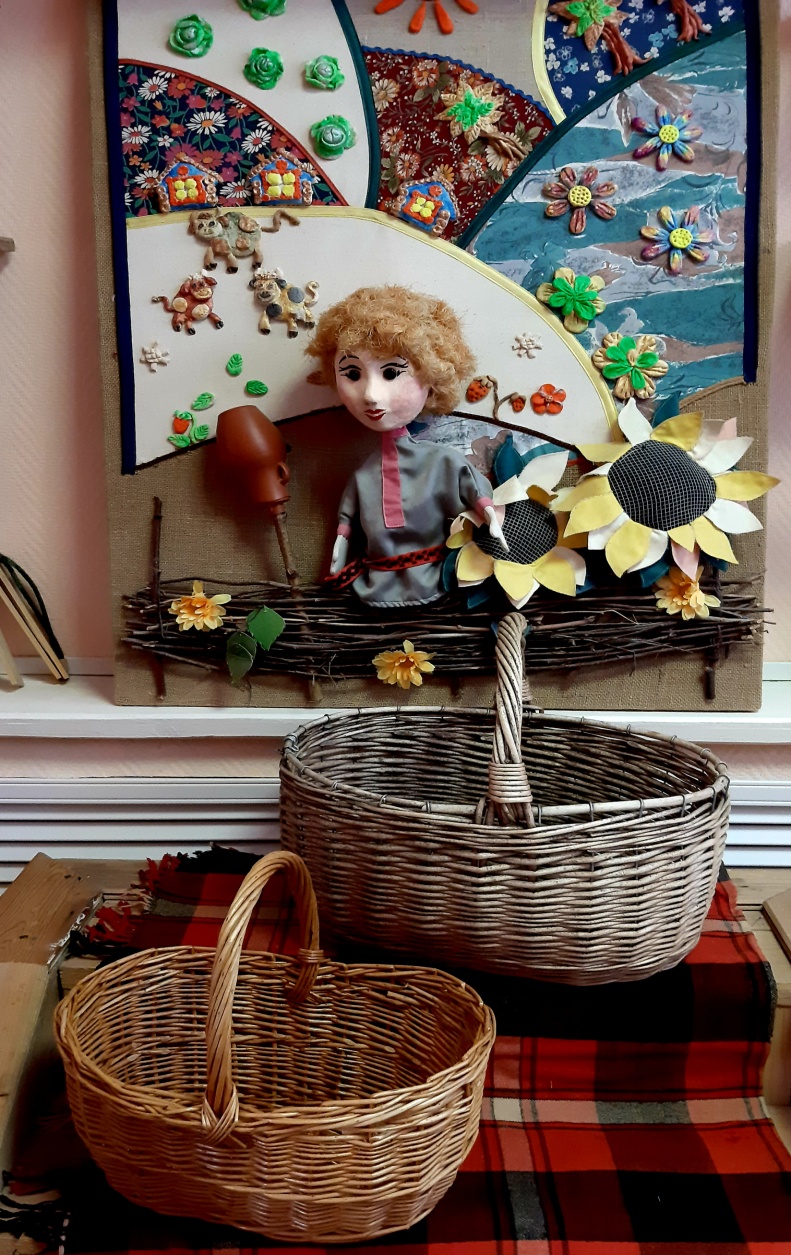 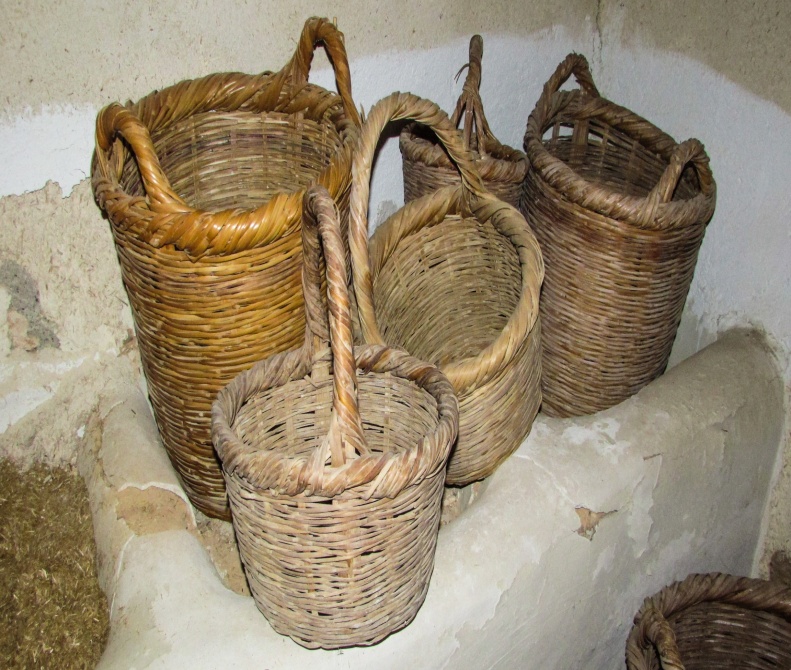 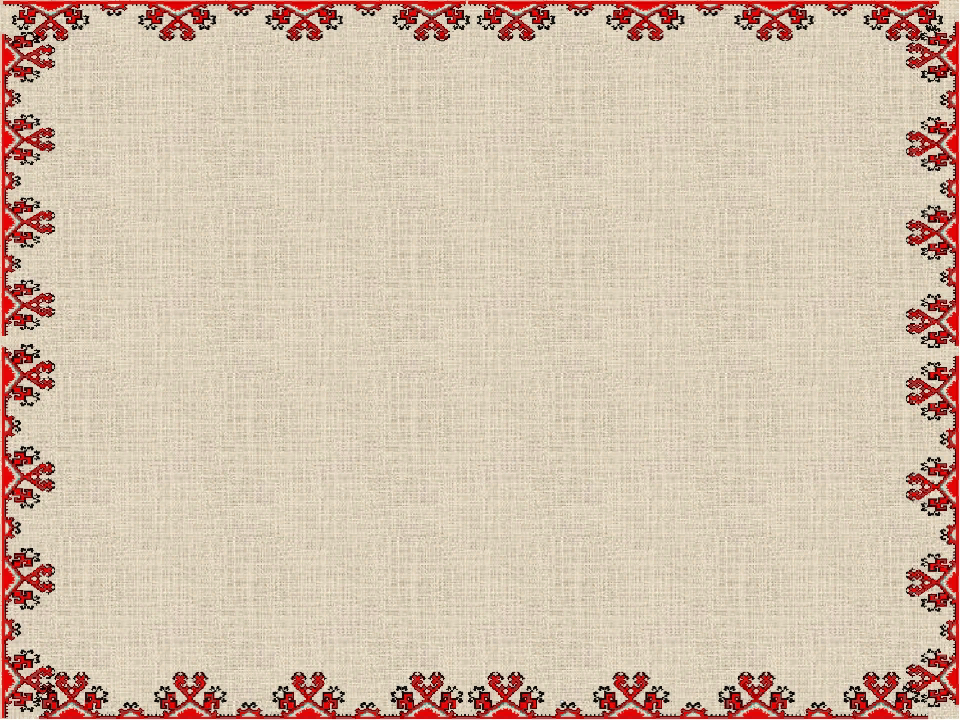 Кузовок – старинный крестьянский предмет домашнего обихода, предназначенный для сбора дикорастущих и садовых ягод. Особенно он удобен для мягких плодов, которые в кузовке абсолютно не мнутся и не выпускают ценный, питательный сок.
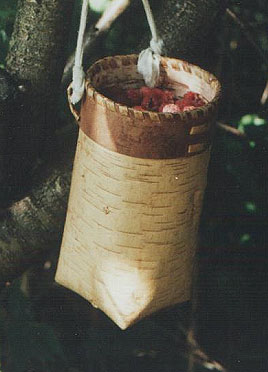 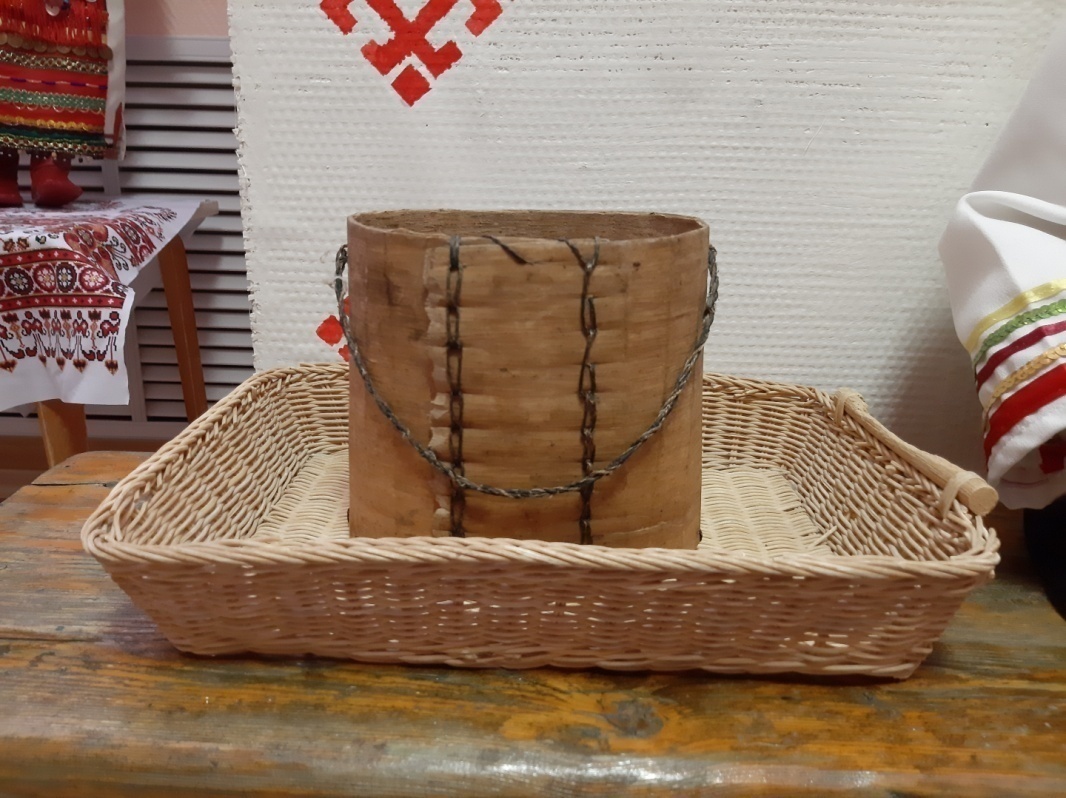 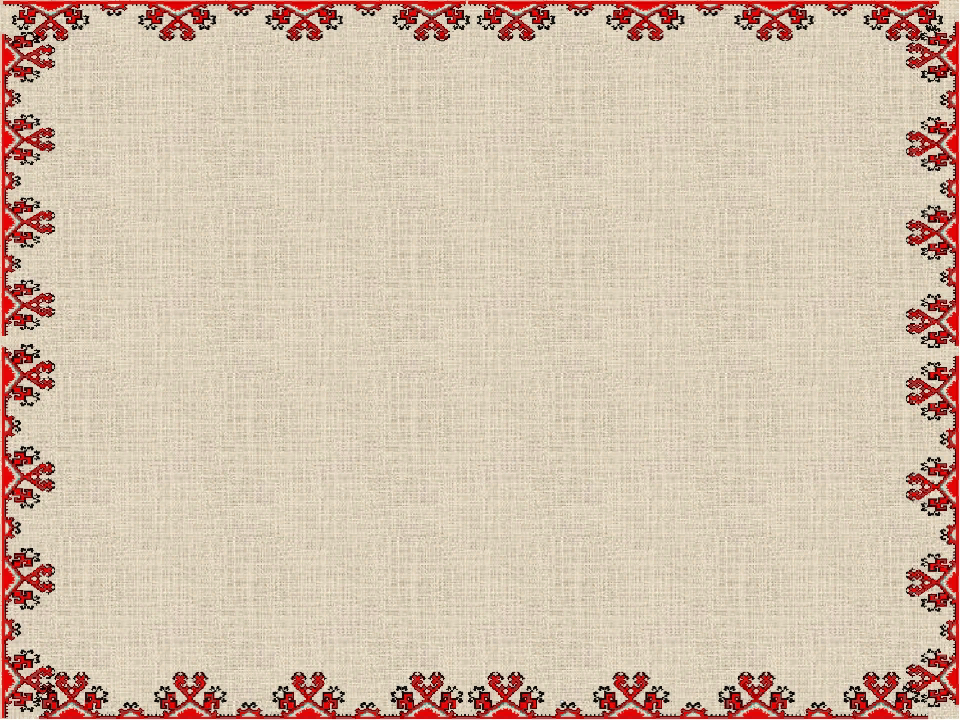 Прядение — это процесс, в результате которого из волокнистой массы получается нить. 
Веретено – это ручное прядильное орудие в виде деревянной палочки с заострёнными концами и утолщением посередине.
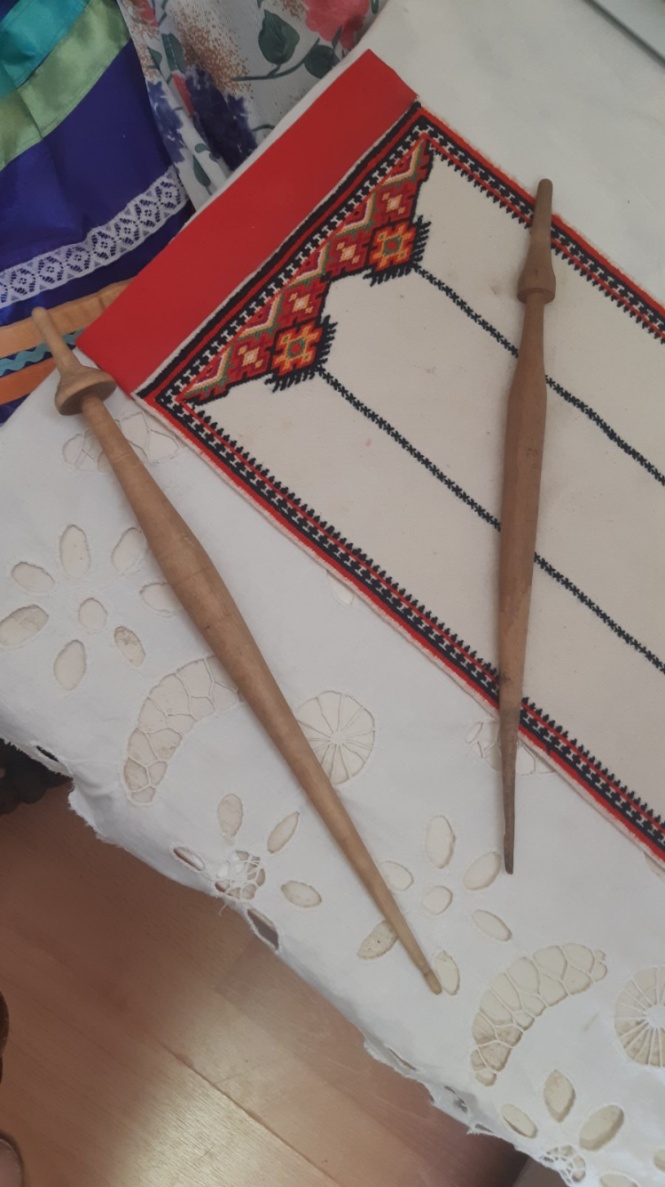 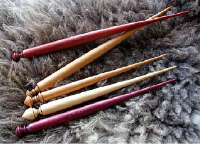 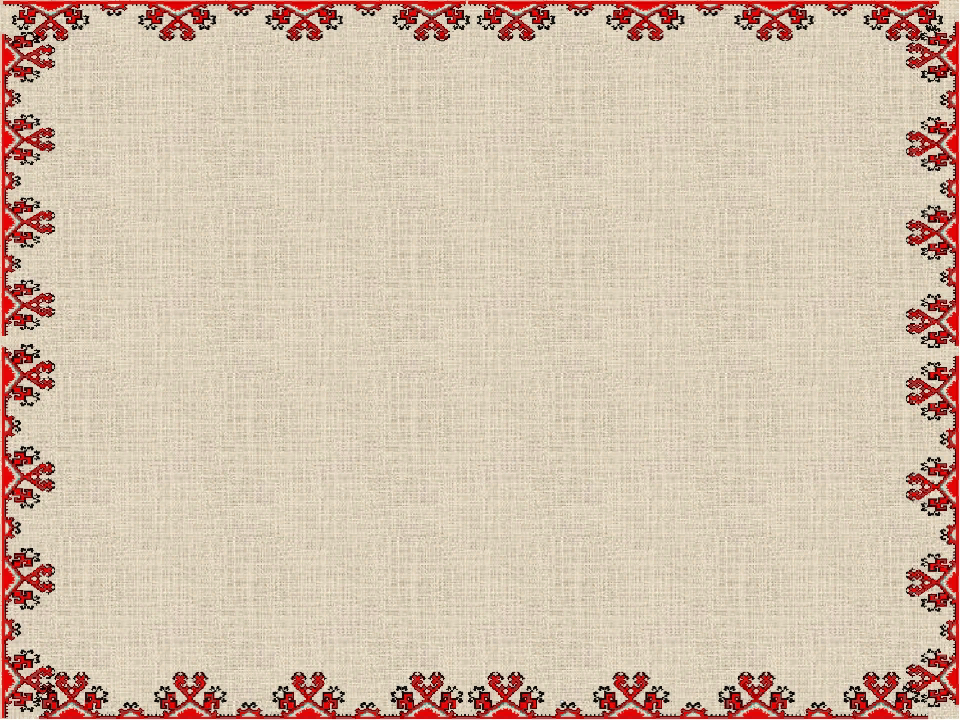 Следующим этапом в истории прялок стало изобретение самопрялки. Прялка деревянная — обязательный предмет крестьянского быта. 
Девочки начинали учиться этому ремеслу уже с 8—10 лет.
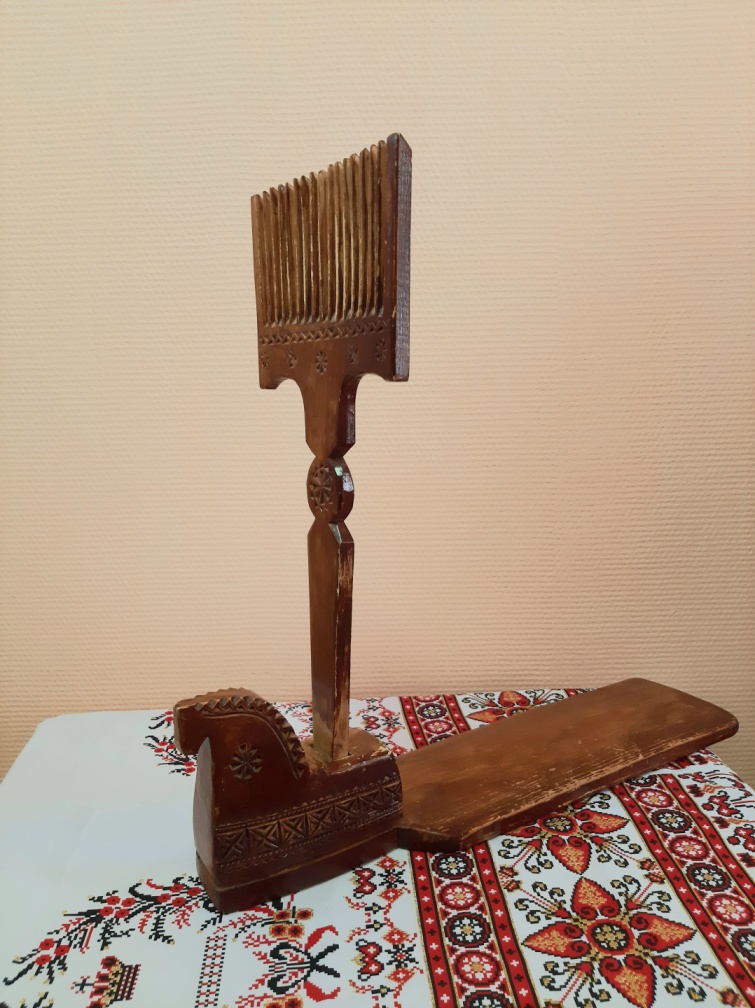 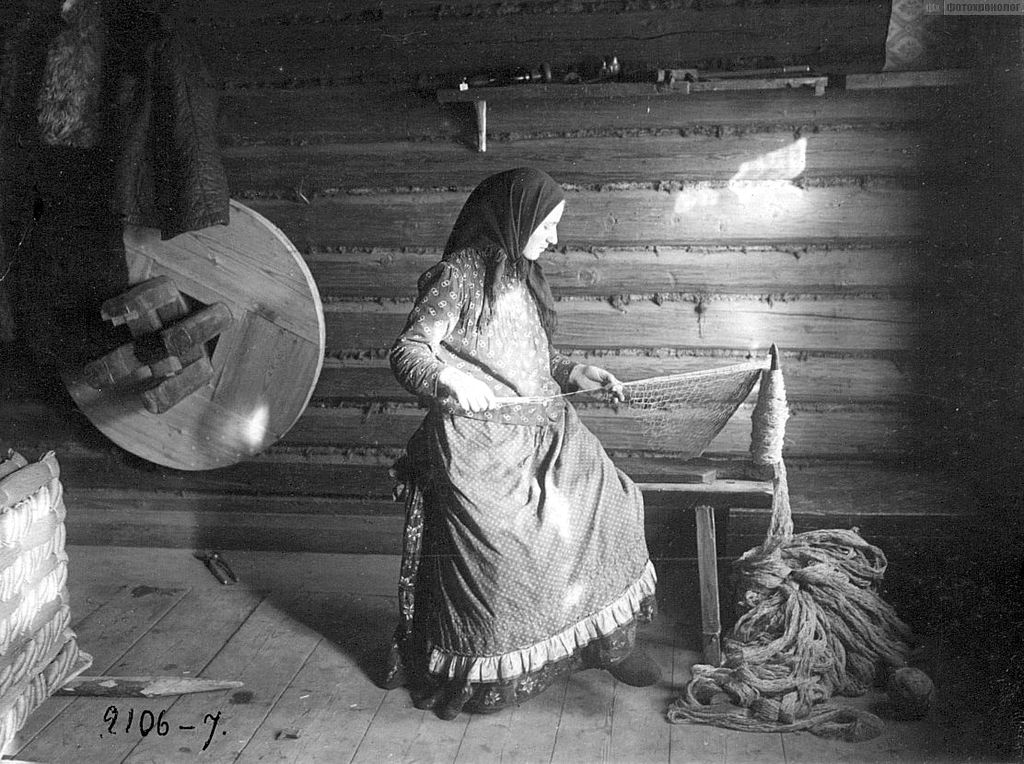 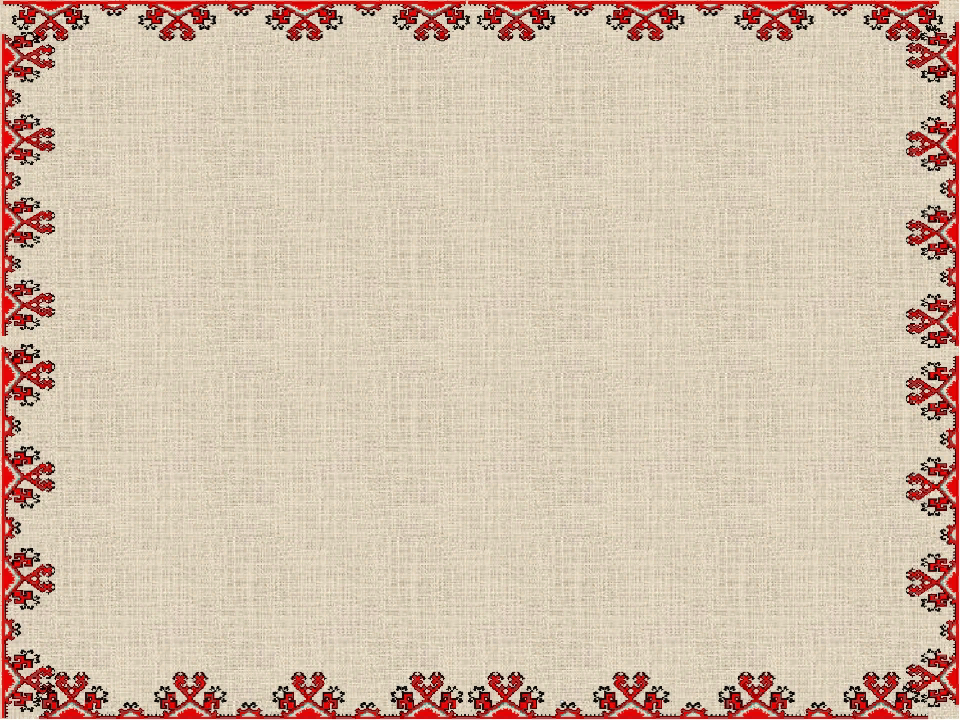 В XVII веке на Руси появились механические прялки. Принцип работы самопрялки в следующем. Большое колесо-маховик пряха вращает ногой с помощью педали.
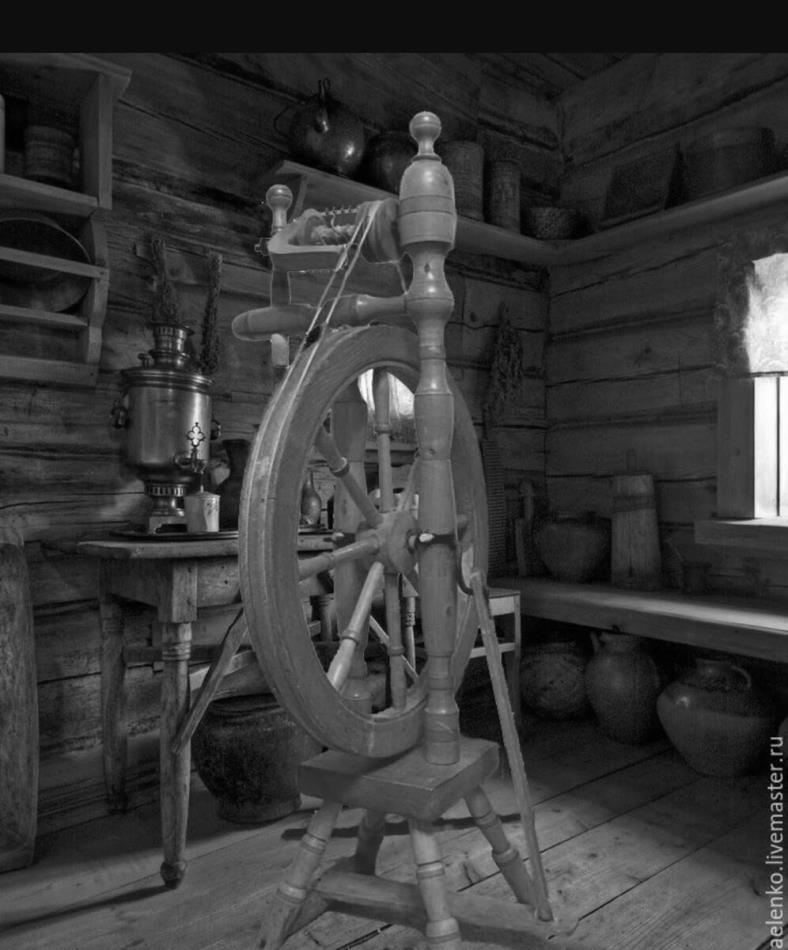 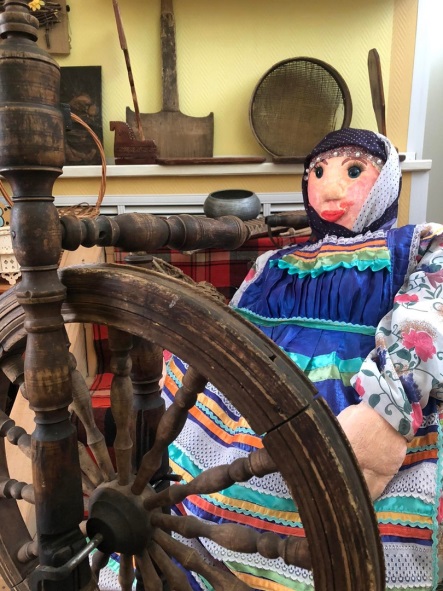 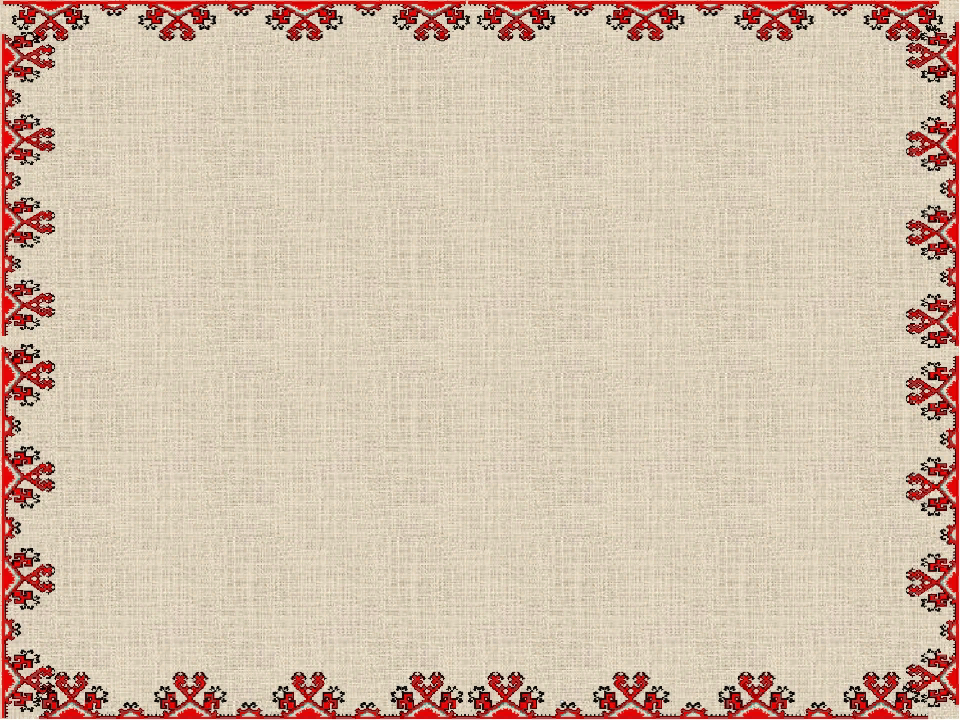 .
Половики нашими предками изготавливались на ткацком стане или плелись крючком, в первом случае они были длинными и узкими, во втором — обычно круглой формы.
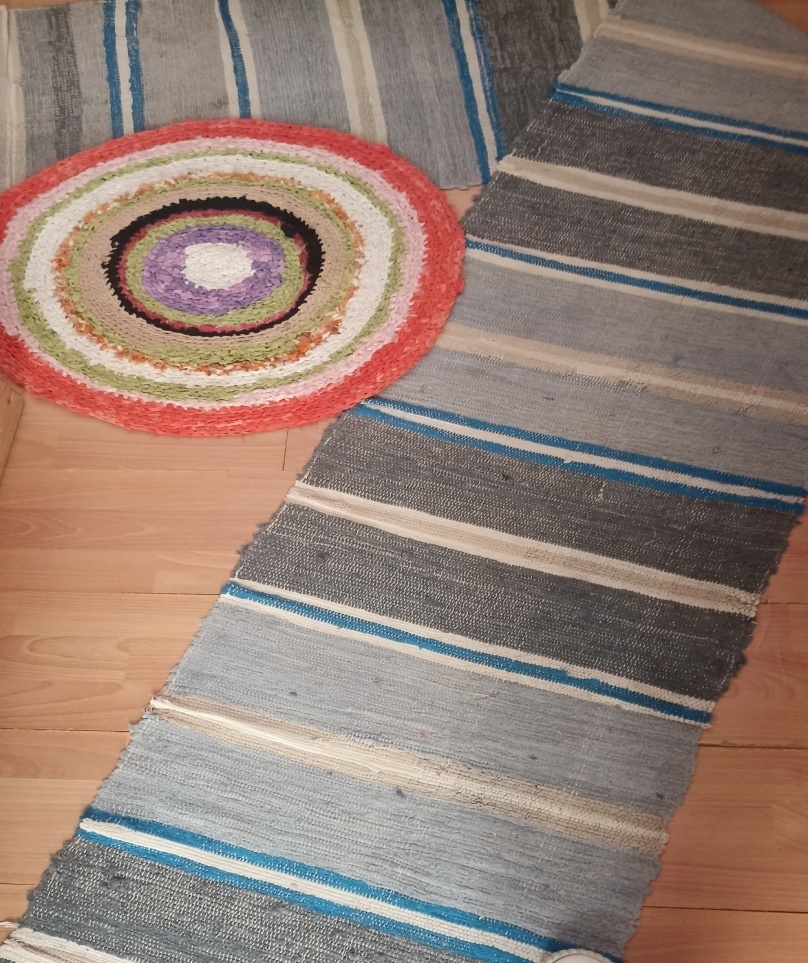 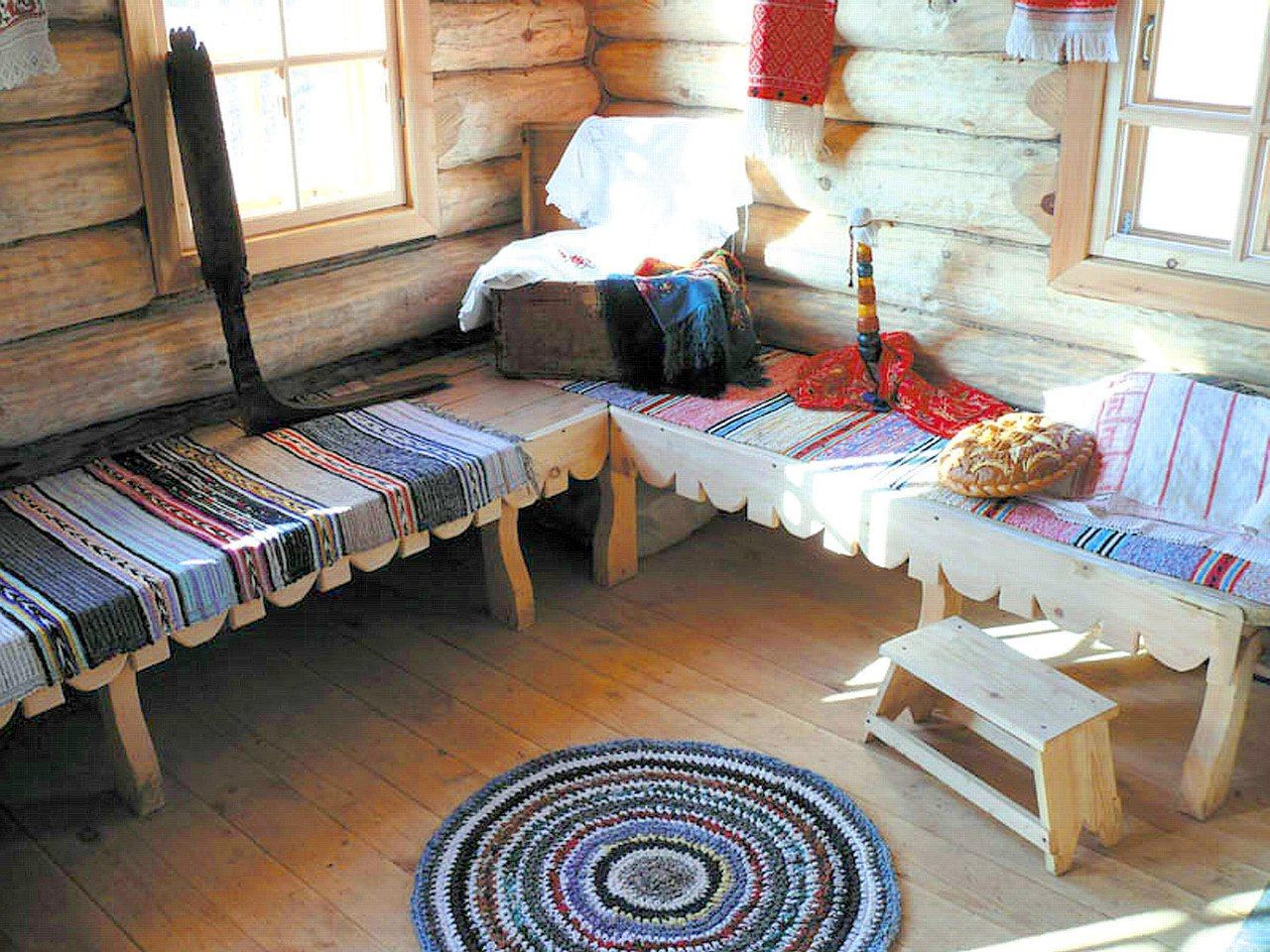 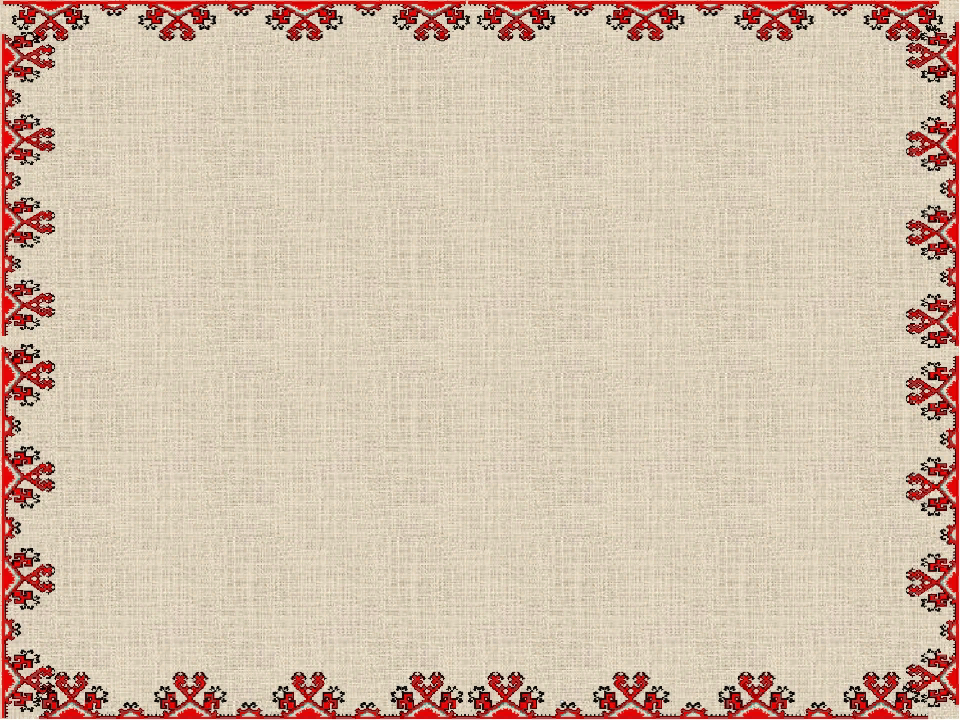 Чугунный угольный утюг помогал хозяйкам разглаживать вещи. Вес такого прибора достигал 10 килограммов, что делало невозможным его использование для деликатных тканей.
Внутрь утюга накладывался уголь и нагревался. После чего им можно было начинать глажку.
Для того чтобы раздуть угли, приходилось усиленно им махать.
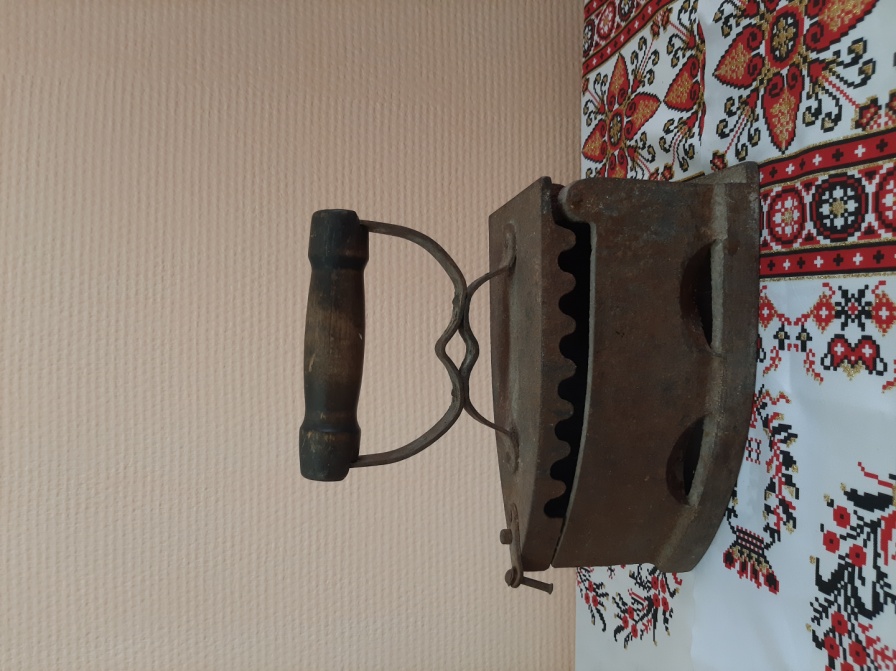 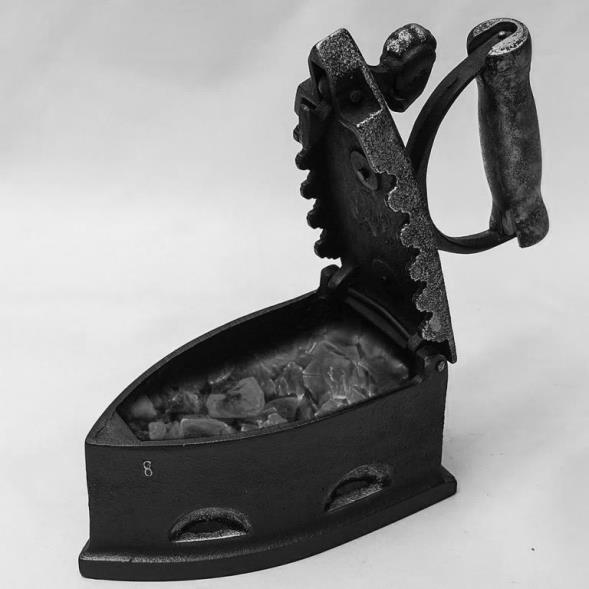 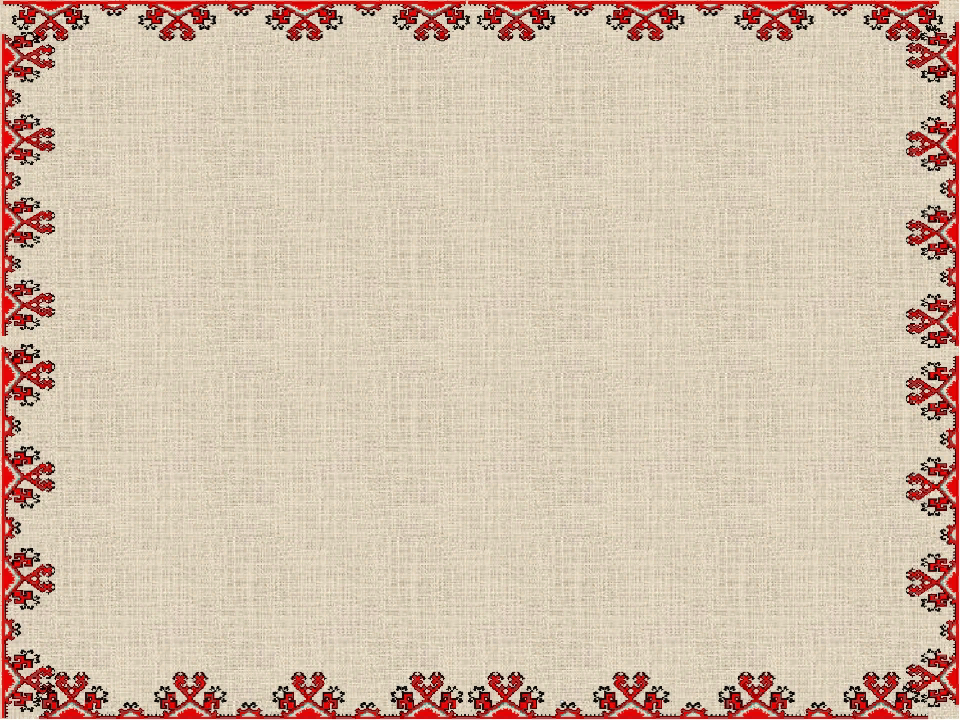 В древние времена единственным источником освещения была свеча
Позже ей на смену пришла так называемая «нефтяная лампа» как прародительница лампы керосиновой.
Долгие десятилетия керосиновые лампы несли в дома людей свет и уют.
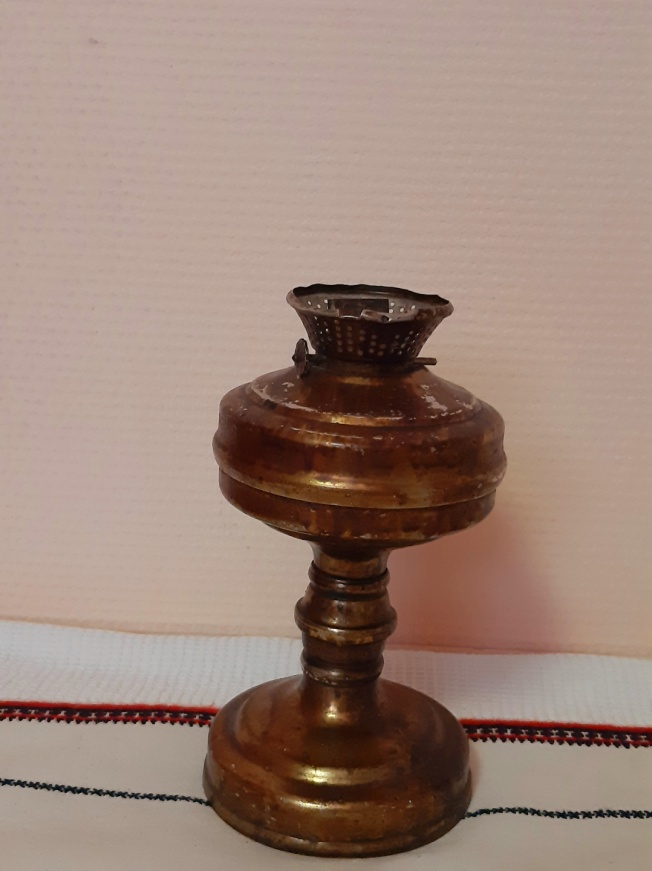 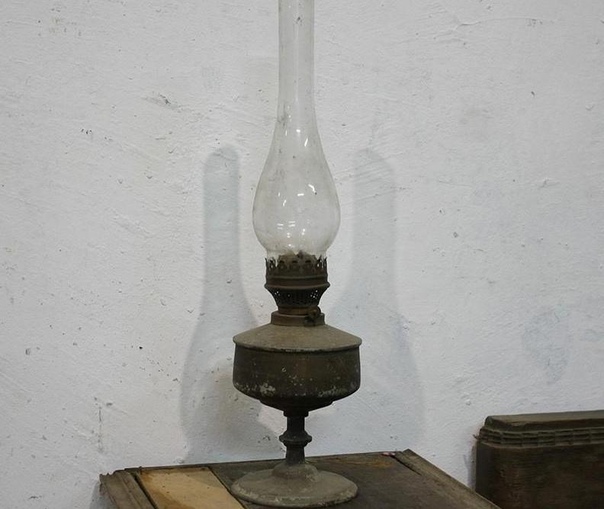 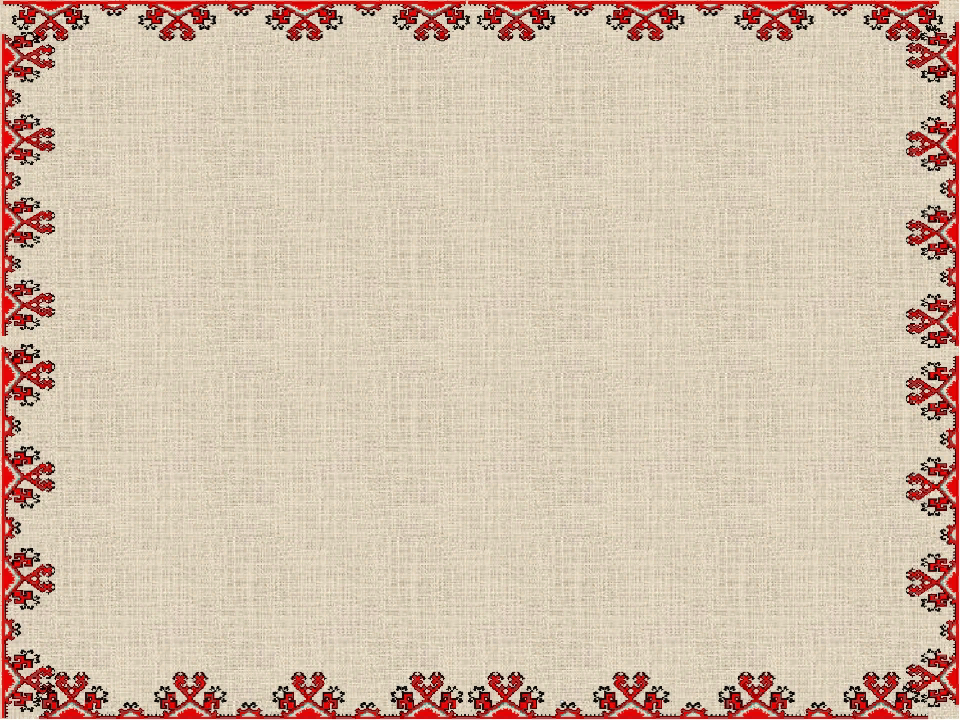 Рубель, он же ребрак, пральник, гранчак, раскатка, качулка - старинный деревянный утюг. 
Использовался для отжима, размягчения и разглаживания ткани на скалке катанием (отсюда пословица "Не мытьём, так катаньем"). Валёк, короткий и гладкий, применялся для выбивания мыльной и немыльной воды из стираемого белья.
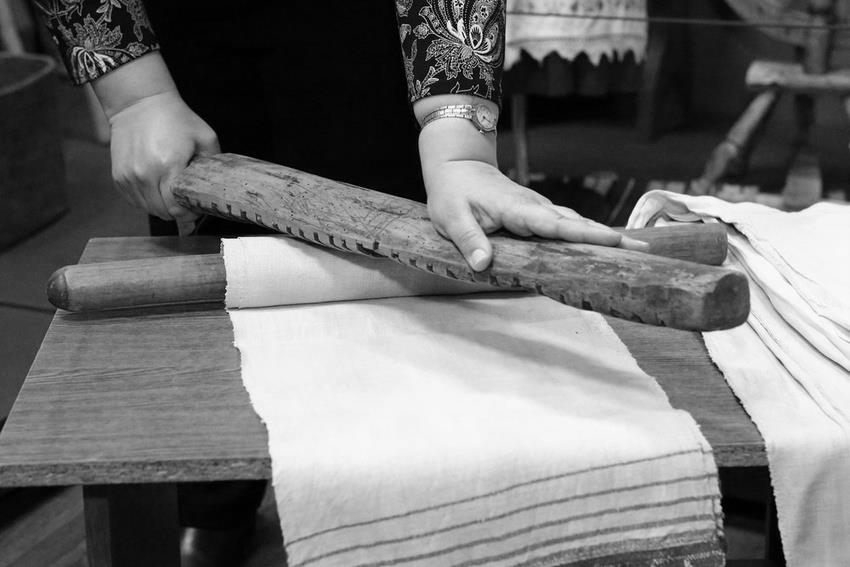 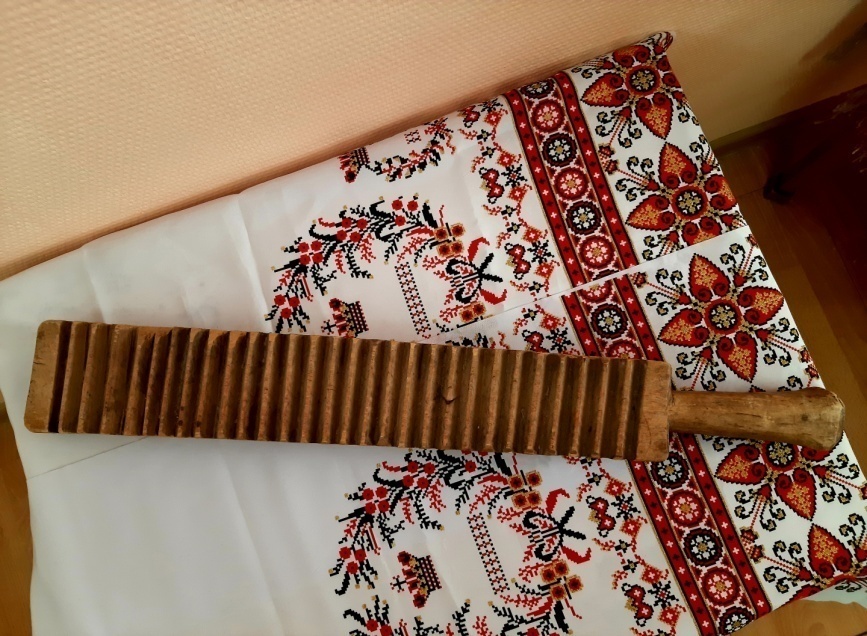 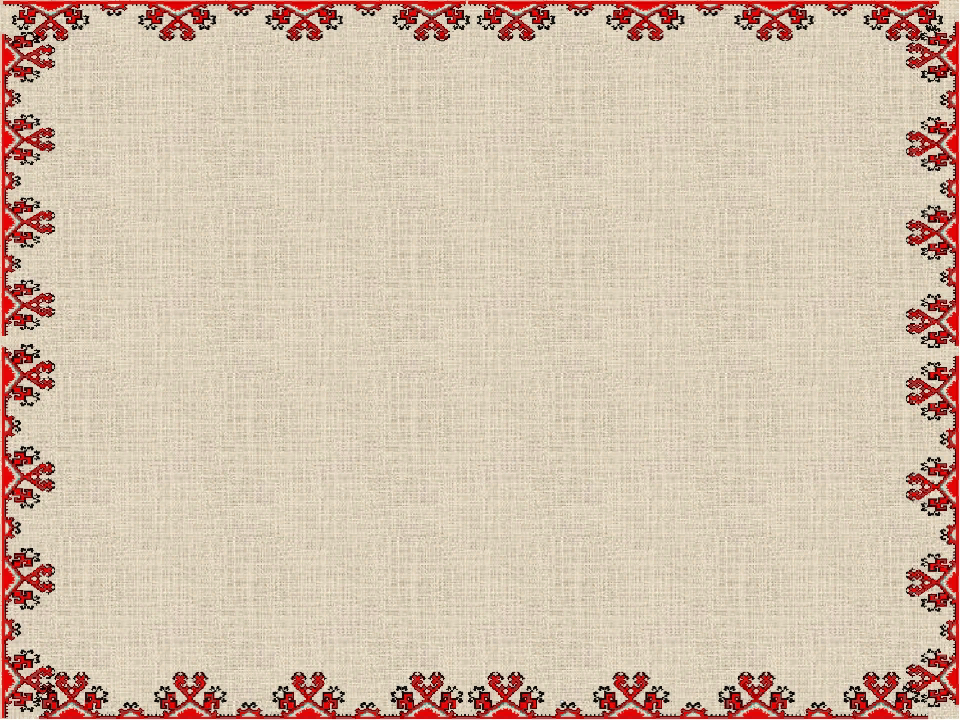 Тавлинская деревянная игрушка 
 мордовский народный промысел и традиционный мордовский сувенир.
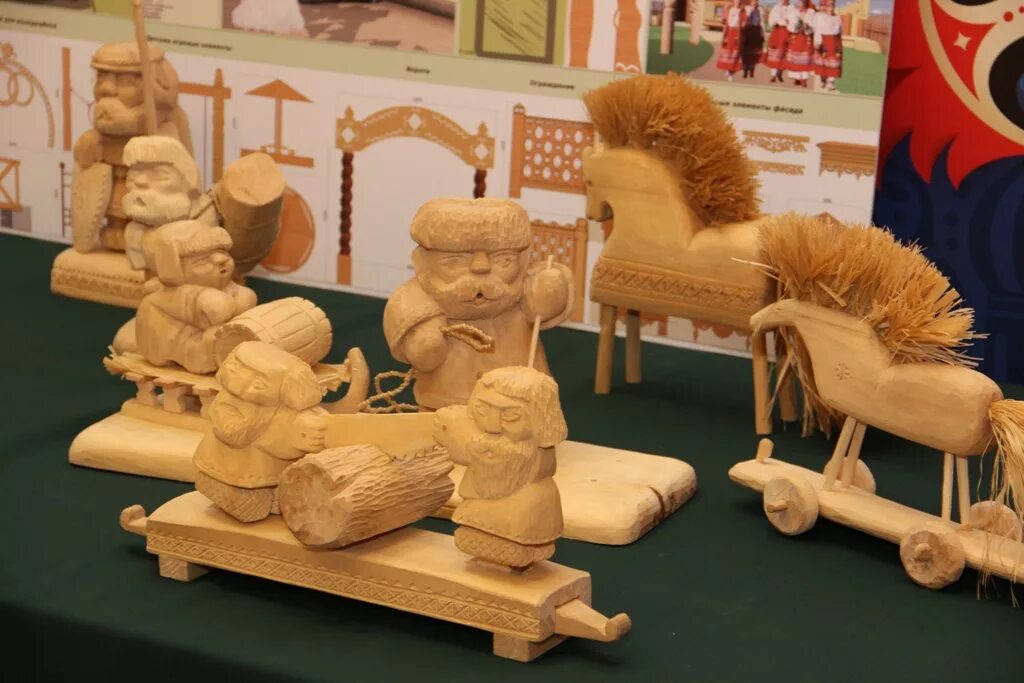 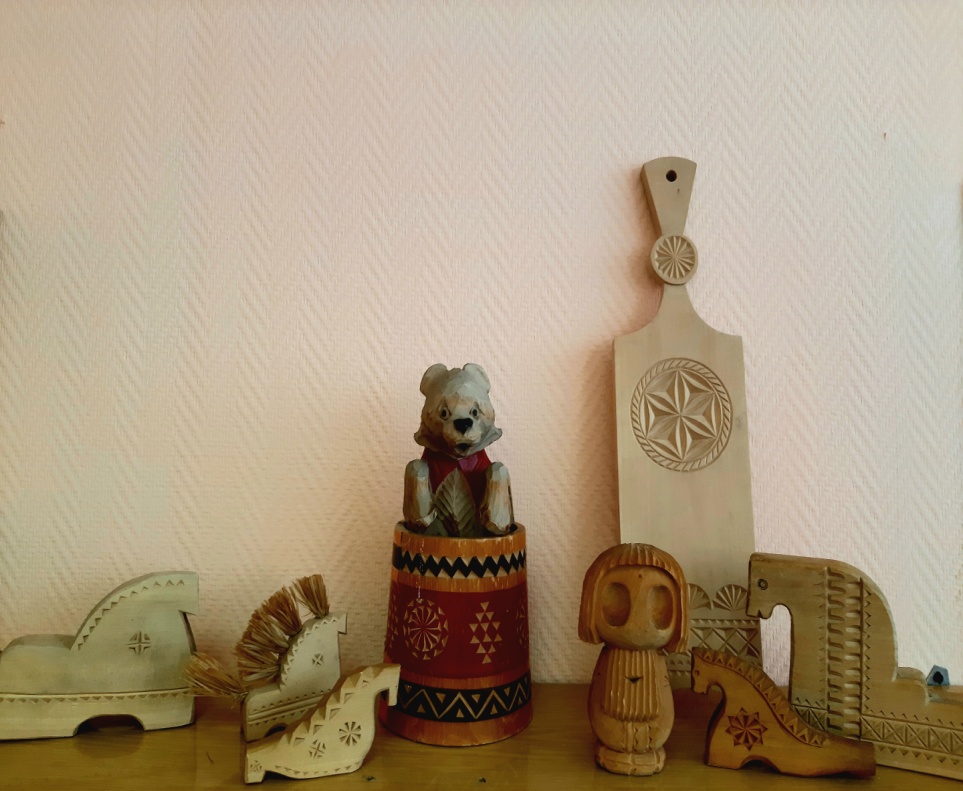 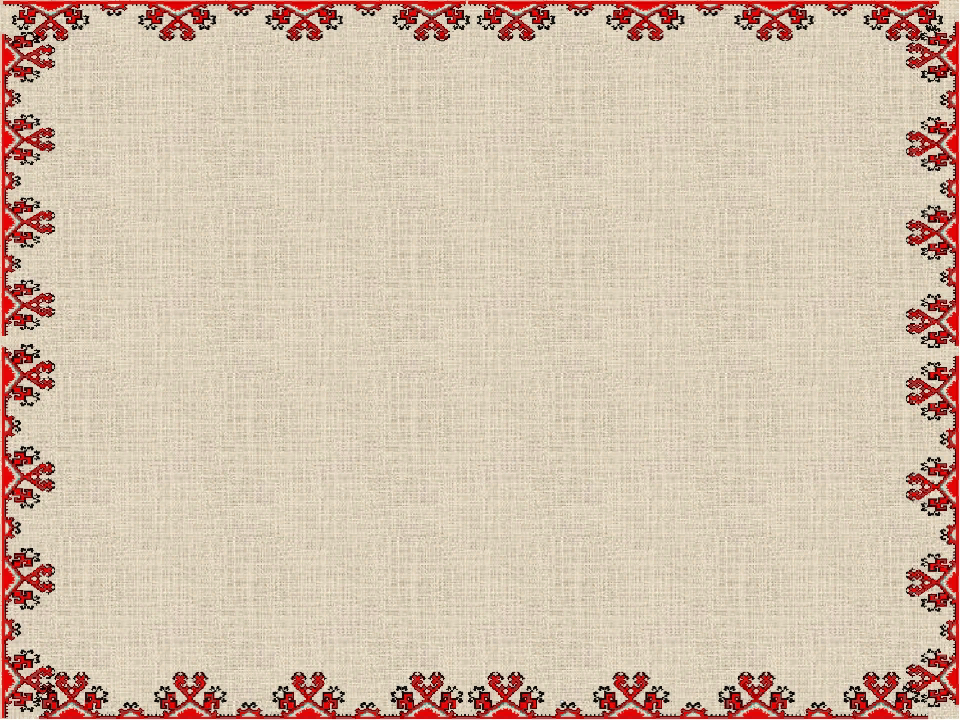 Мордовская матрешка – незаслуженно забытая игрушка, красотой и самобытностью являющая ярчайший пример промыслов Мордовии.
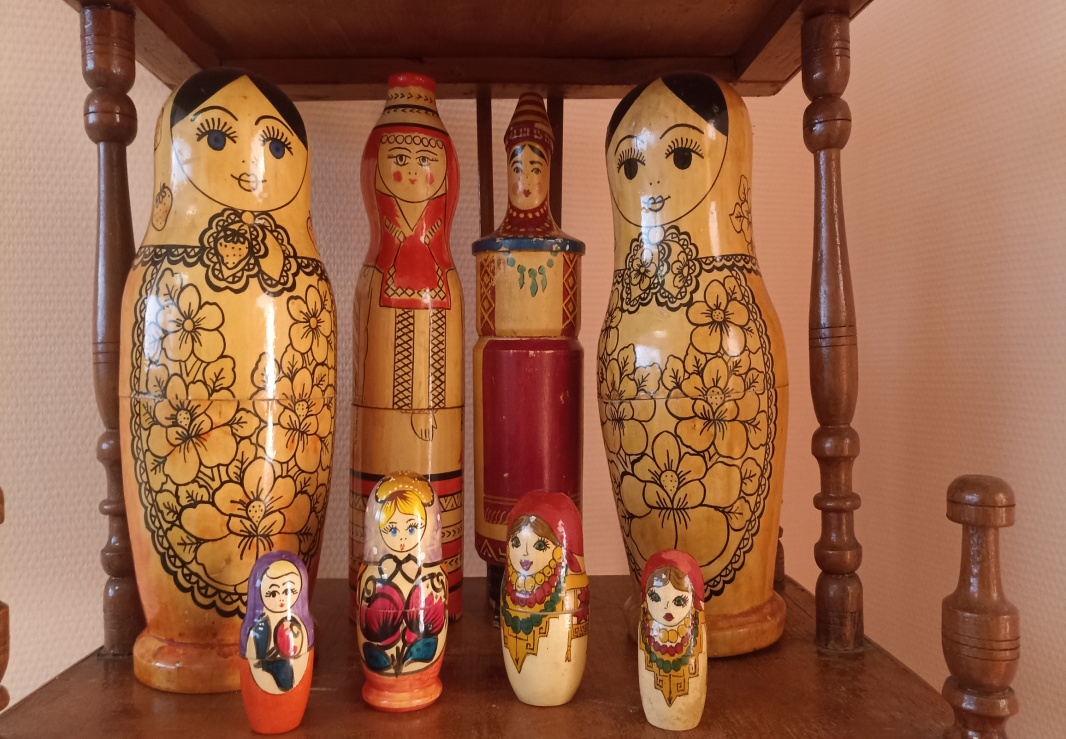 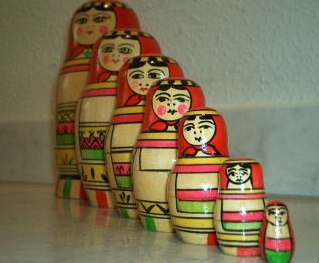 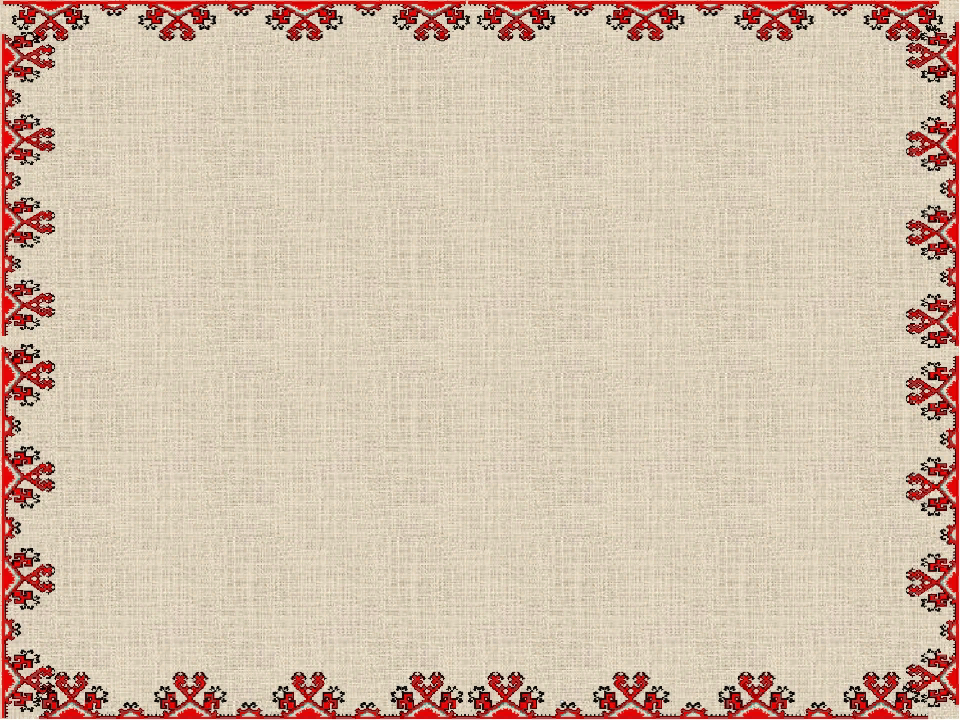 Декоративные настенные  панно
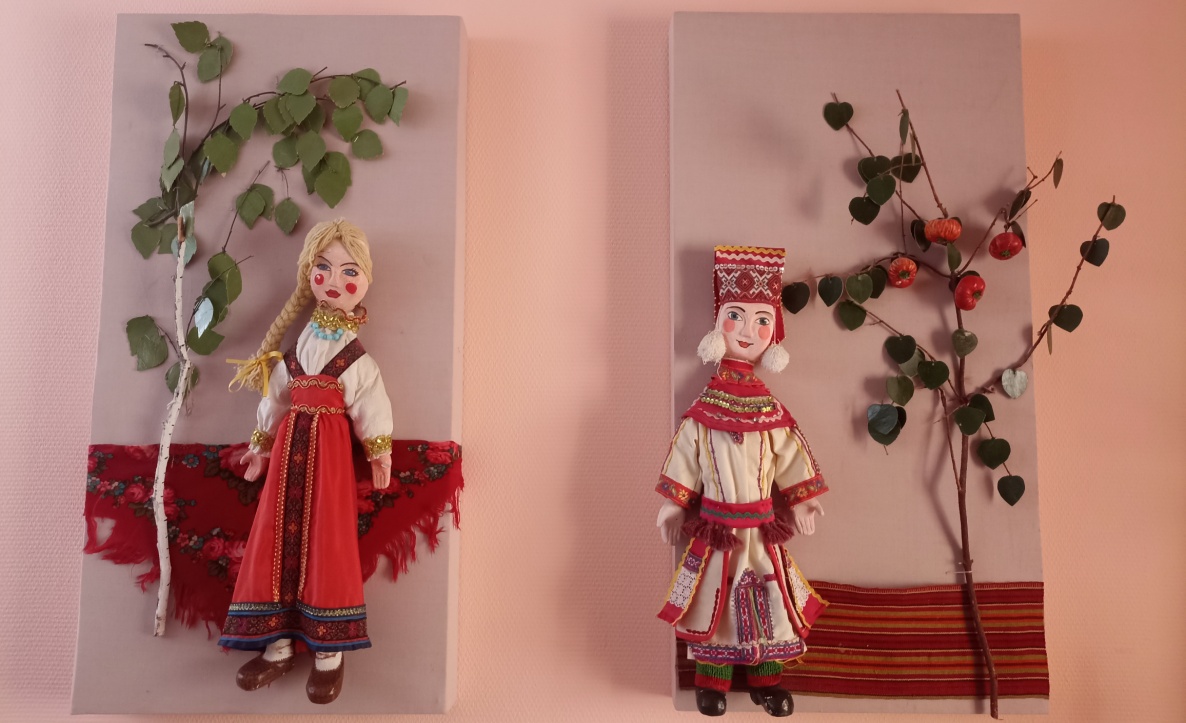 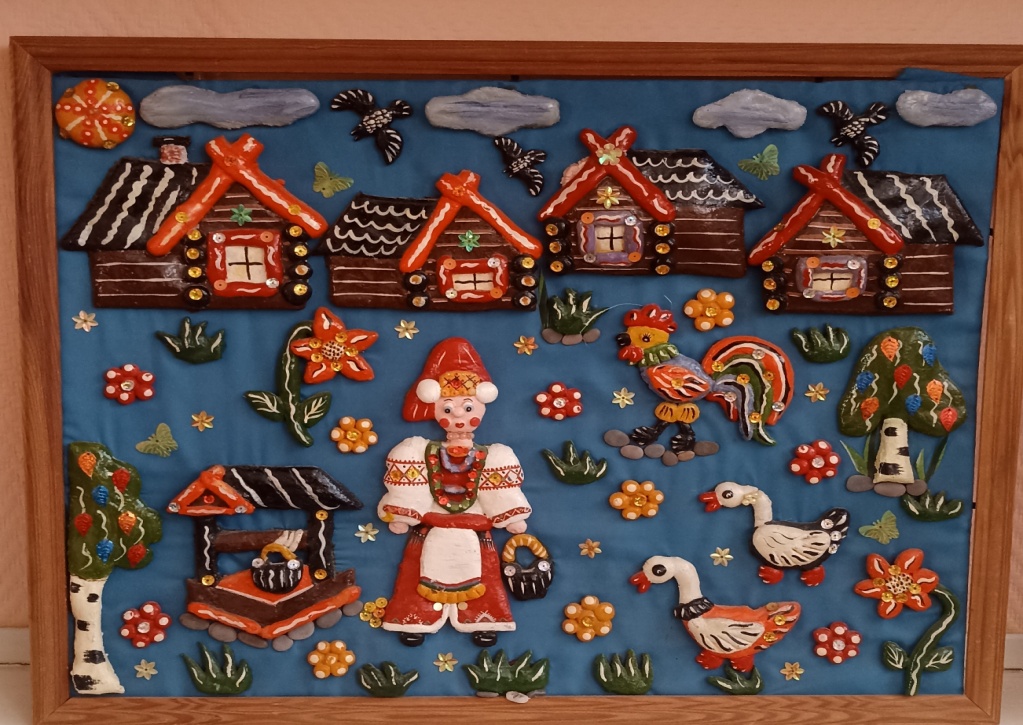 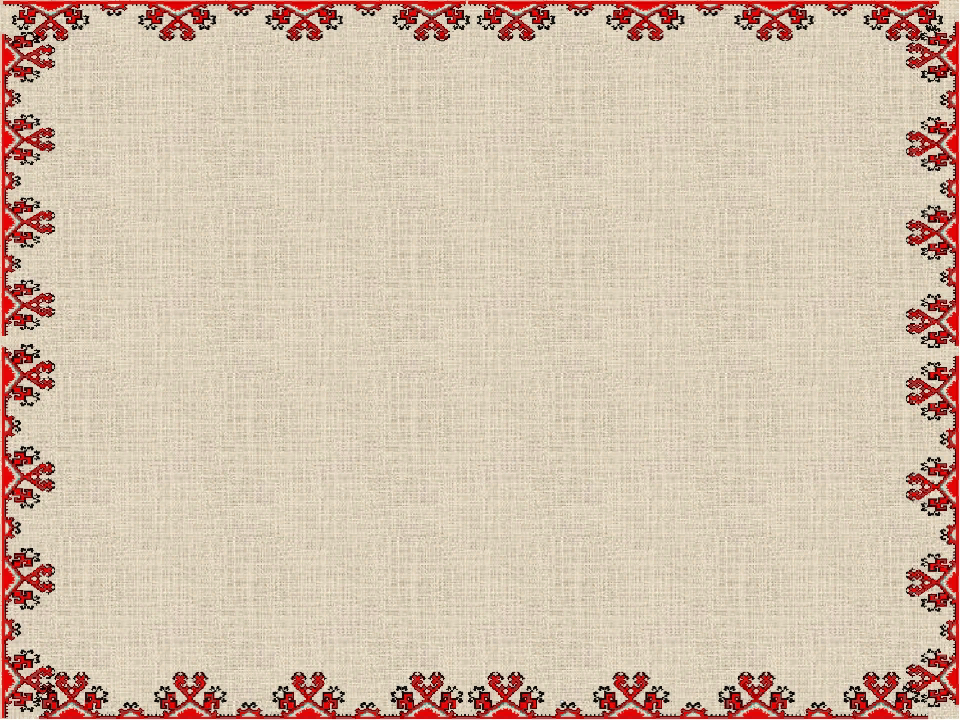 Декоративные настенные  панно
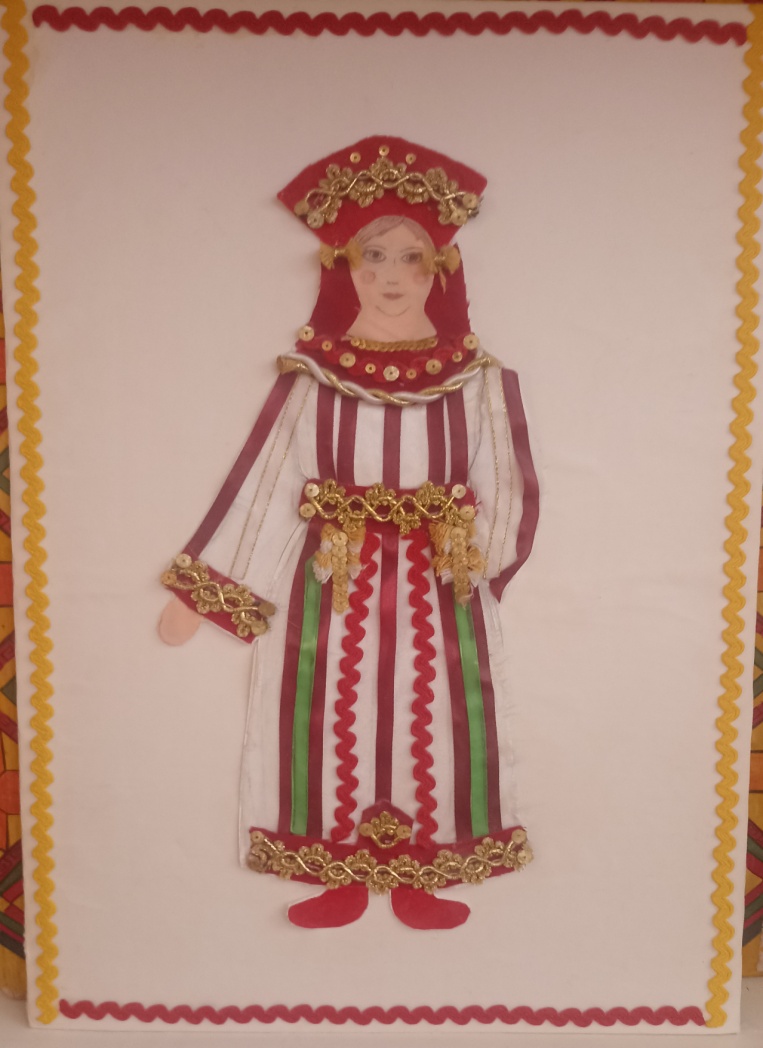 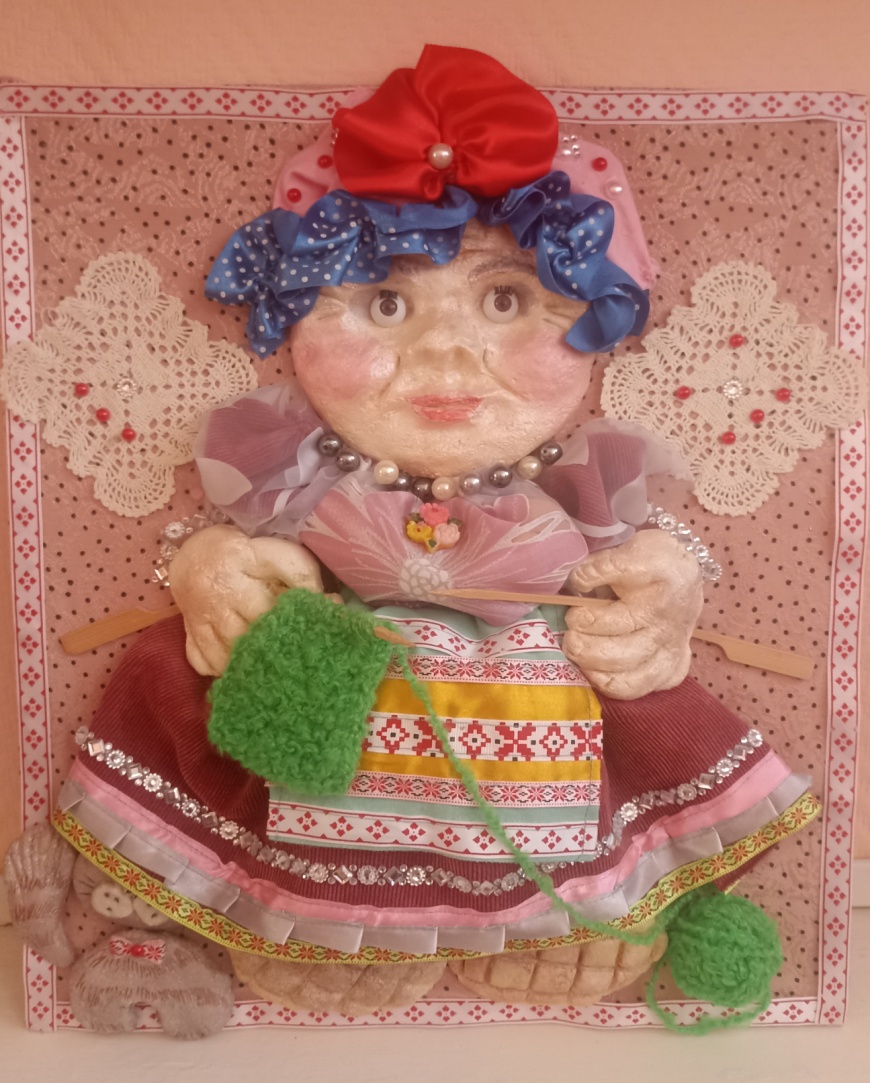 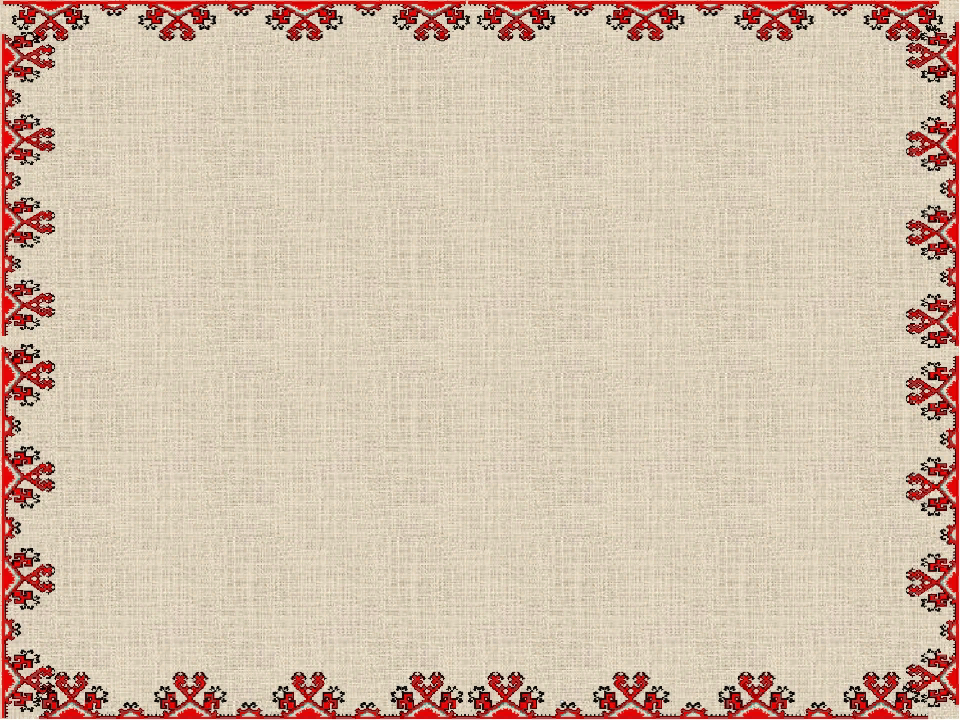 Русские народные музыкальные инструменты
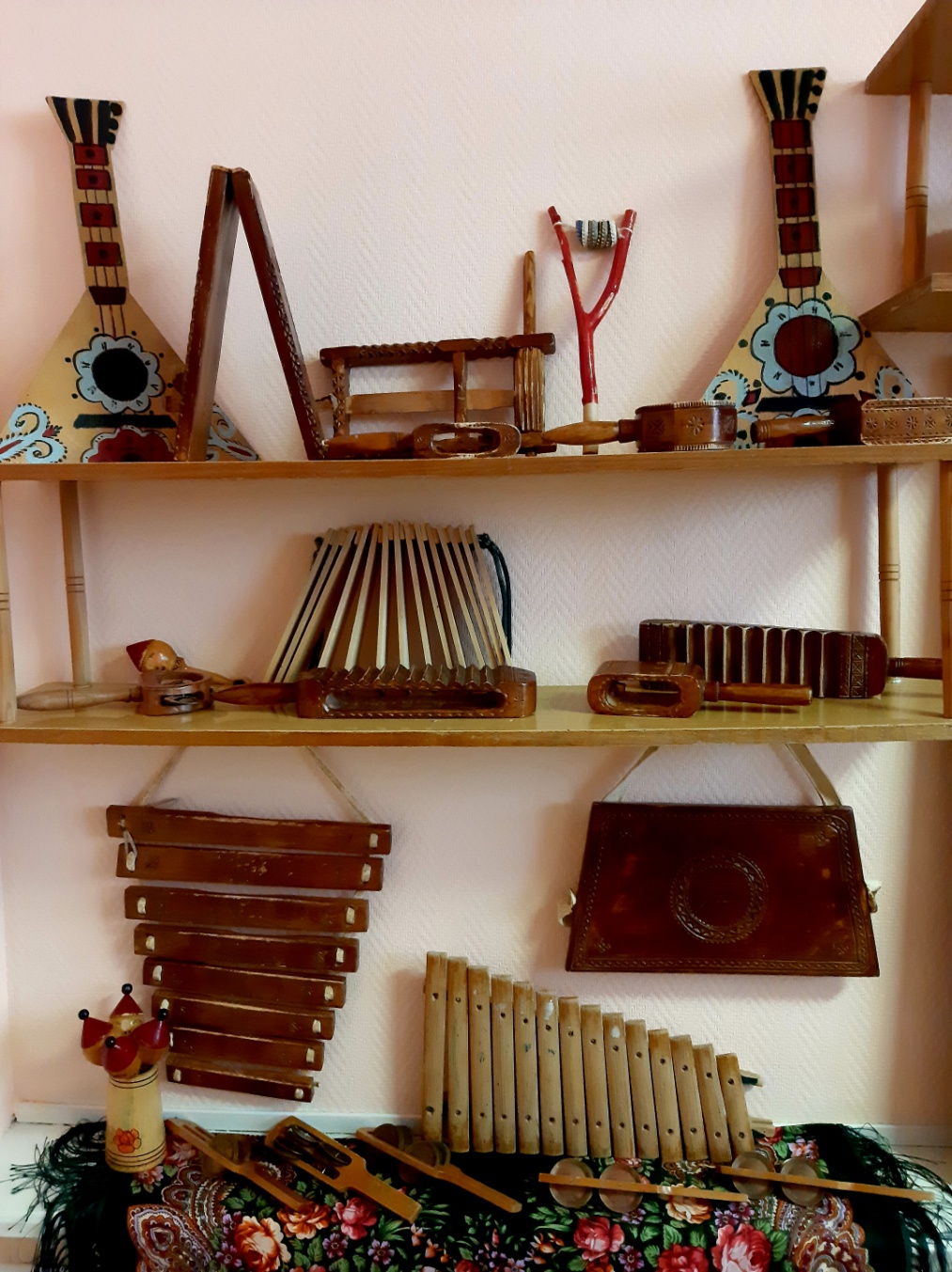 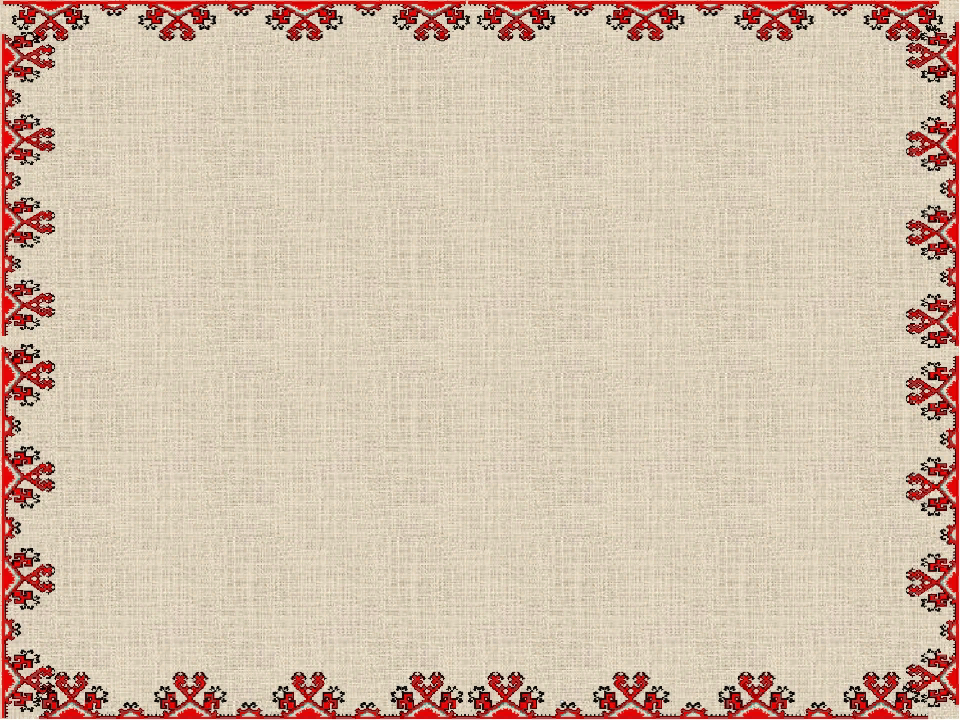 Русские народные музыкальные инструменты
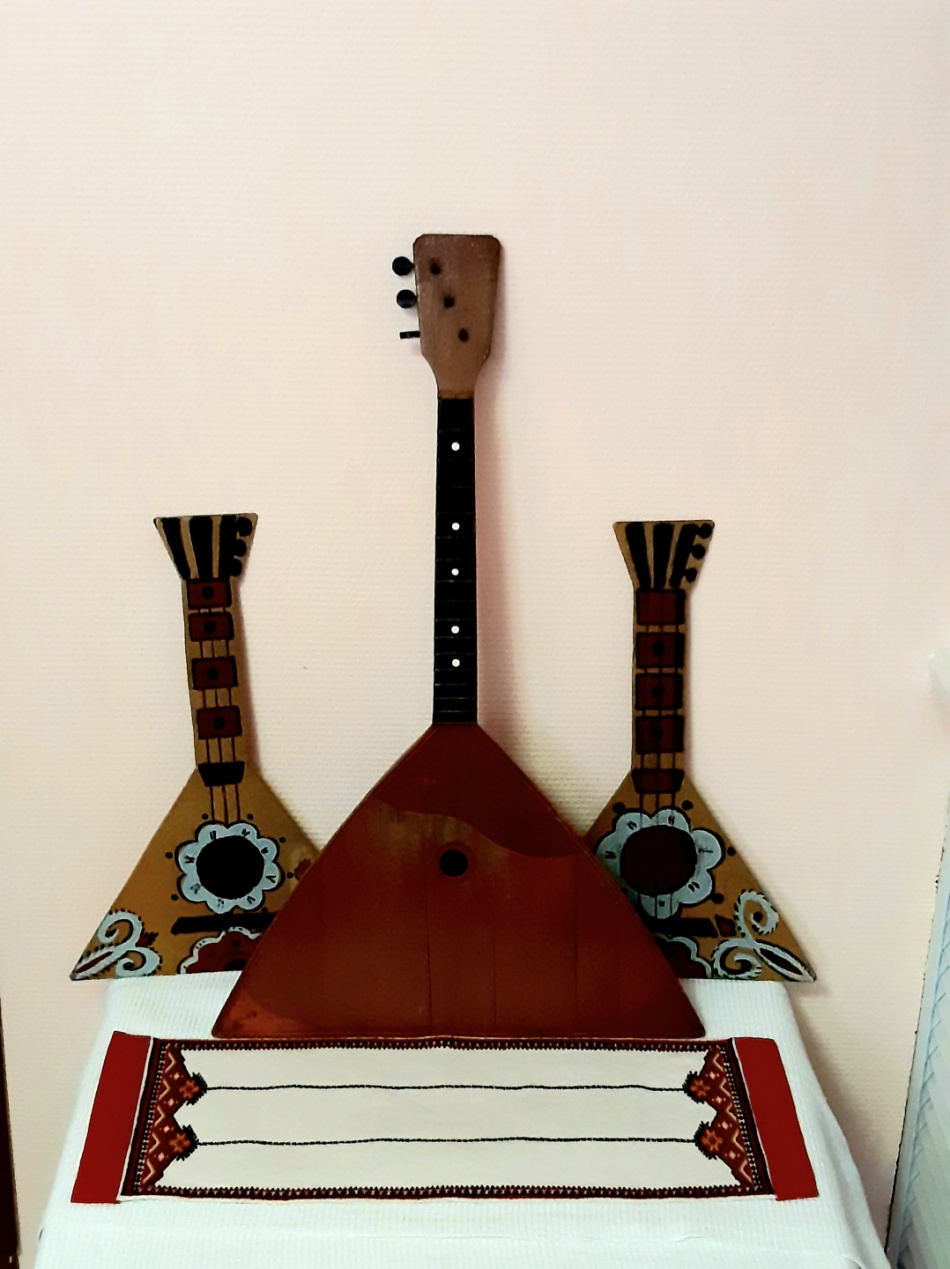 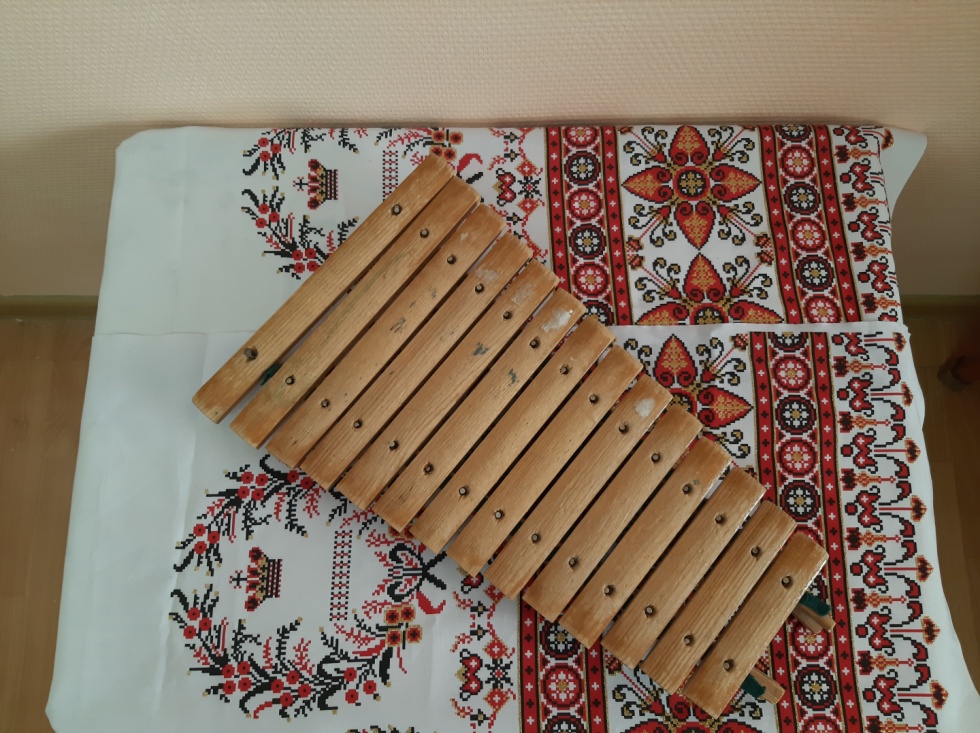 Музыкальная поленница
Балалайки
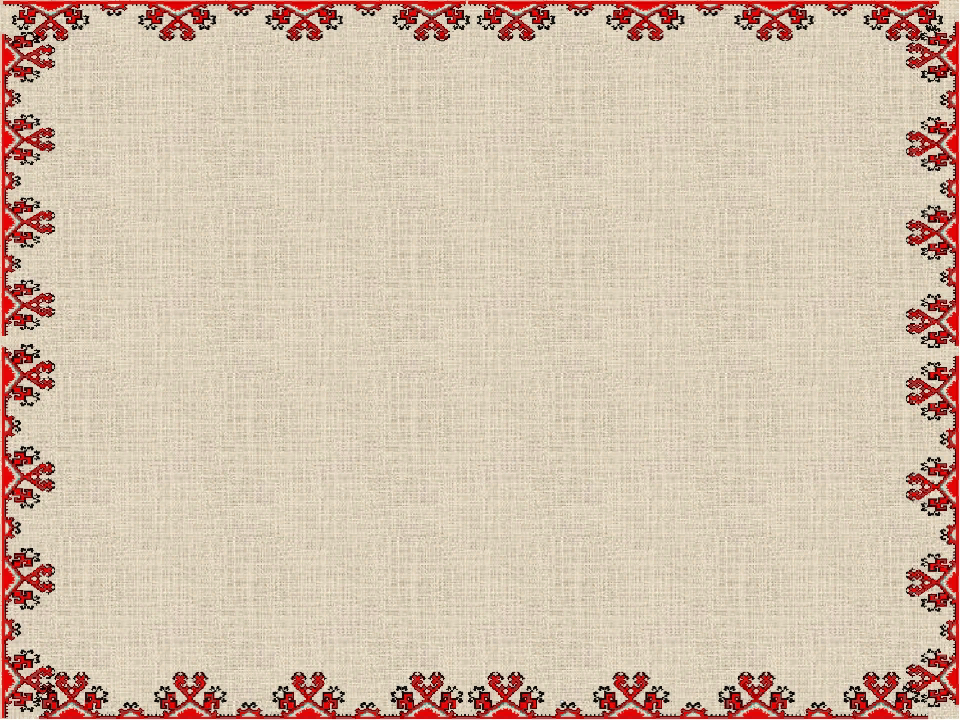 Русские народные музыкальные инструменты
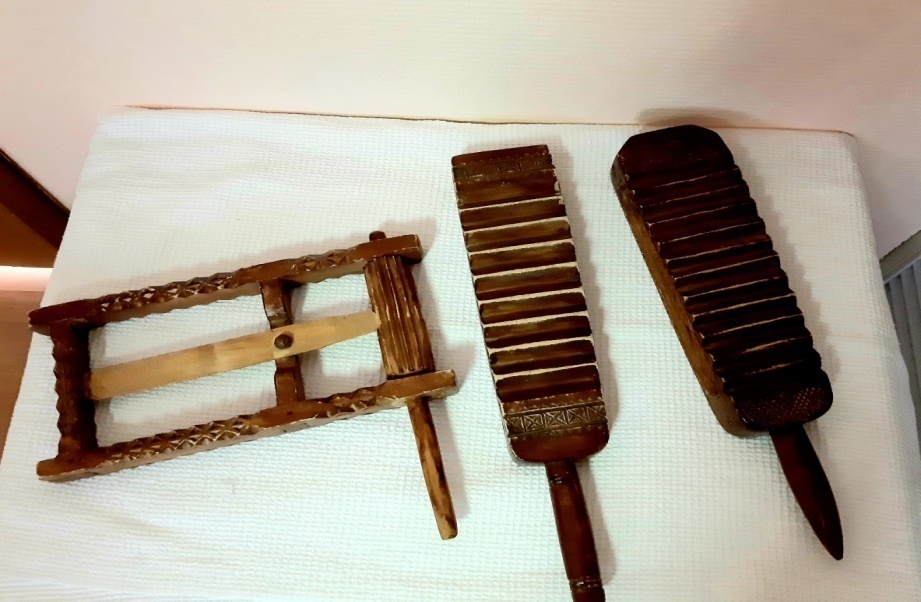 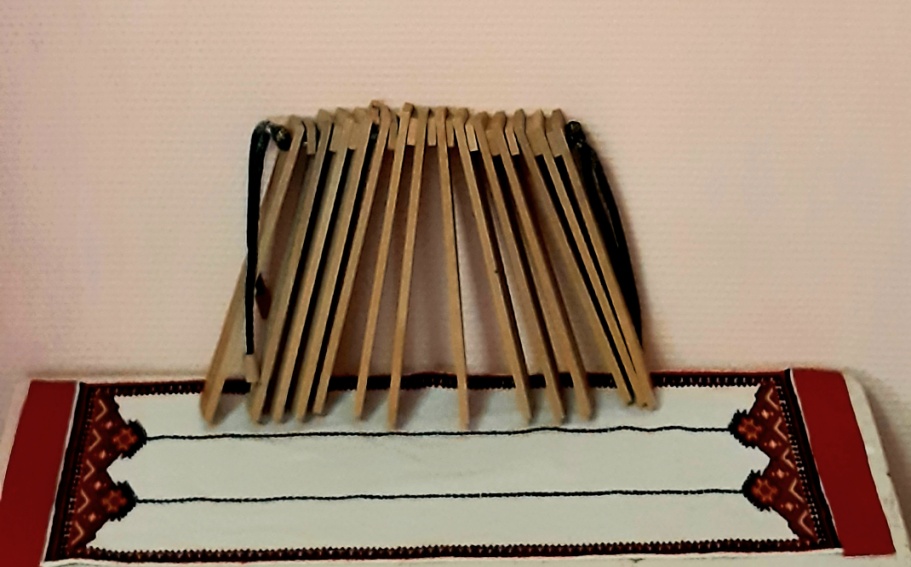 Трещотки круговые,  , погремушки музыкальные
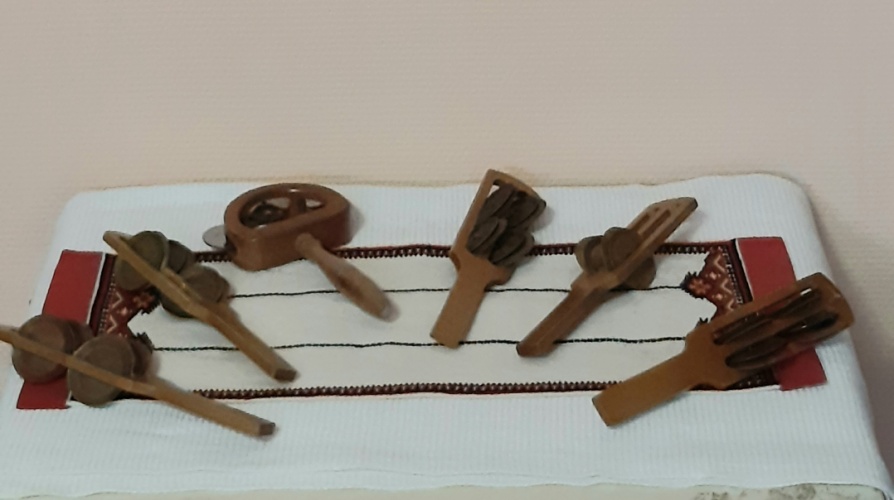 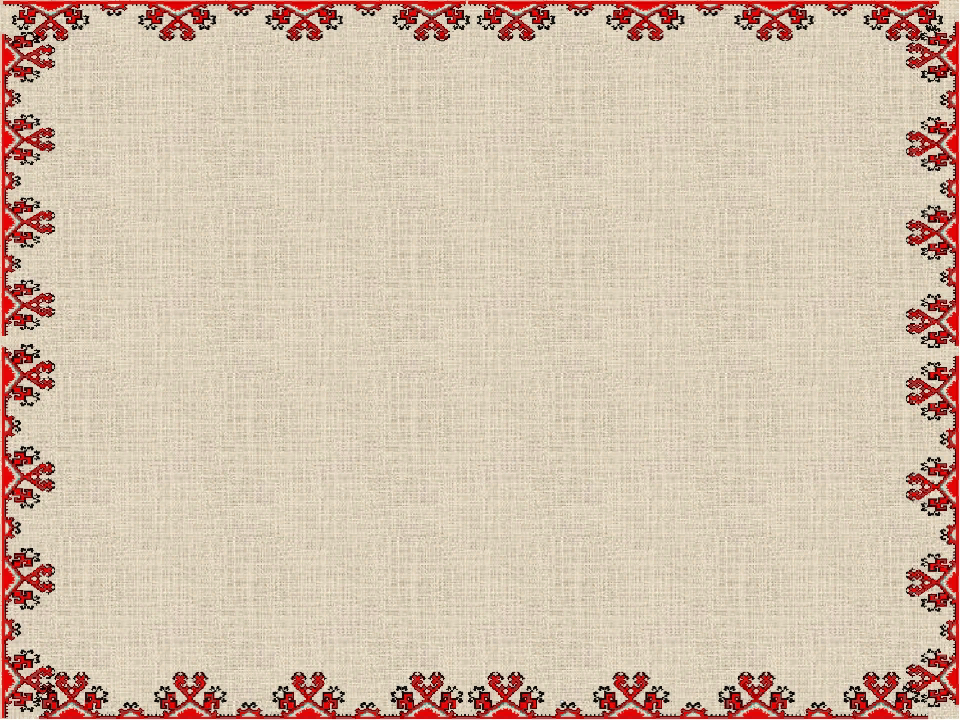 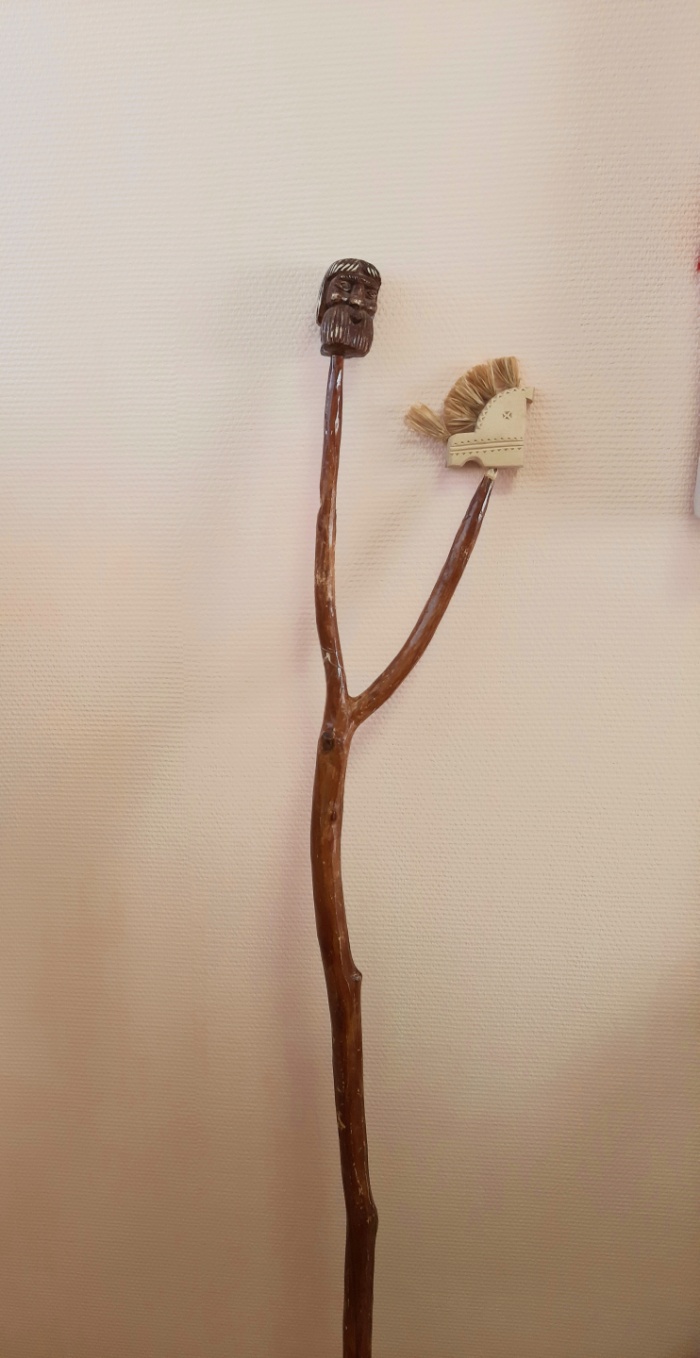 Байдяма (Люляма) – традиционный мордовский музыкальный инструментДля мокшан Рузаевского, Старошайговского районов инструмент назывался байдягой – «гремящей палкой».Он представлял собой украшенный разноцветными лентами и увешанный бубенчиками деревянный посох, которым стучали в такт песен.
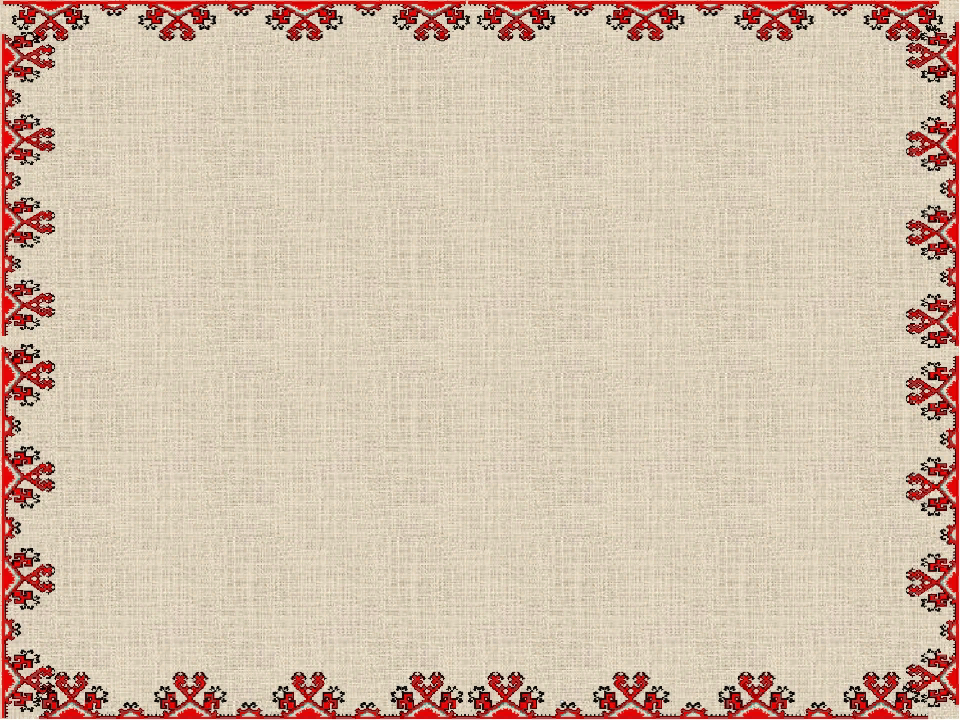 Каталог экспонатов
 мини-музея МАДОУ
 «Народная изба»
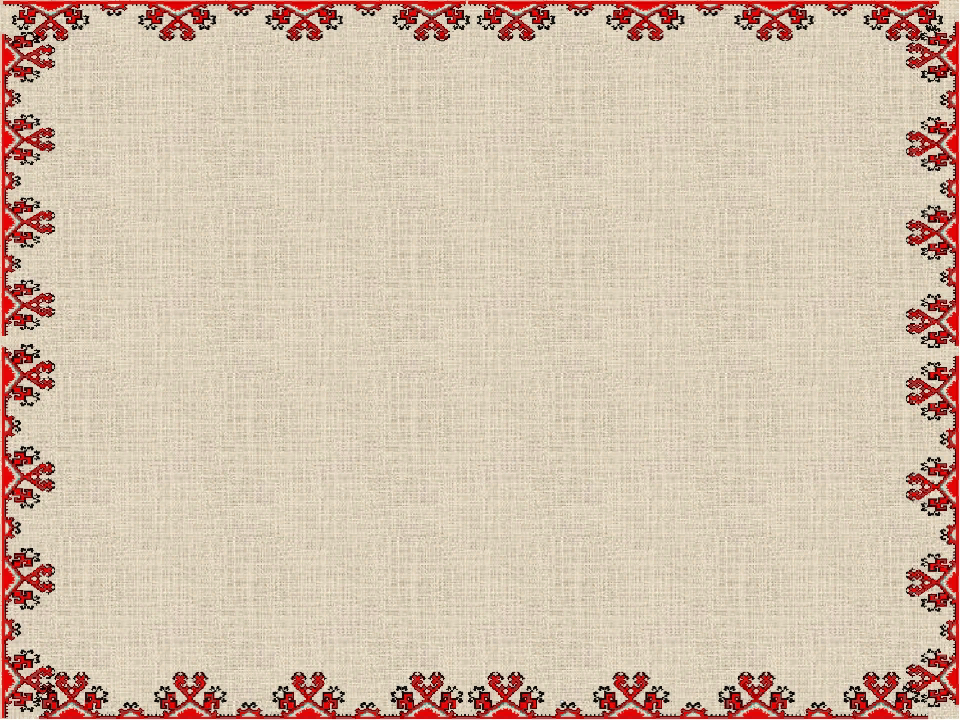 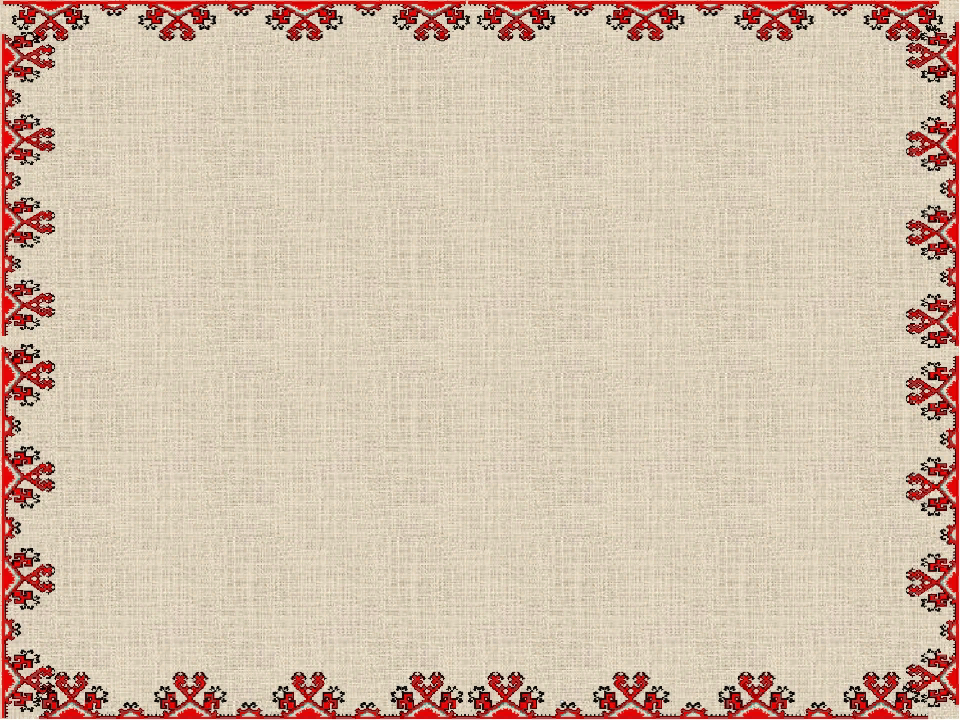 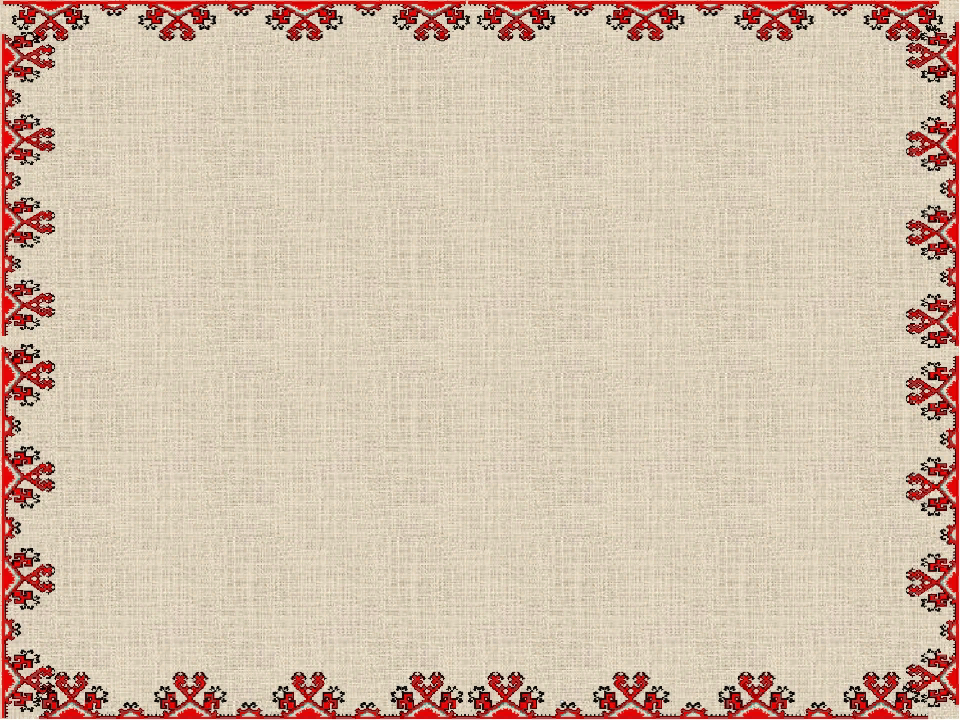 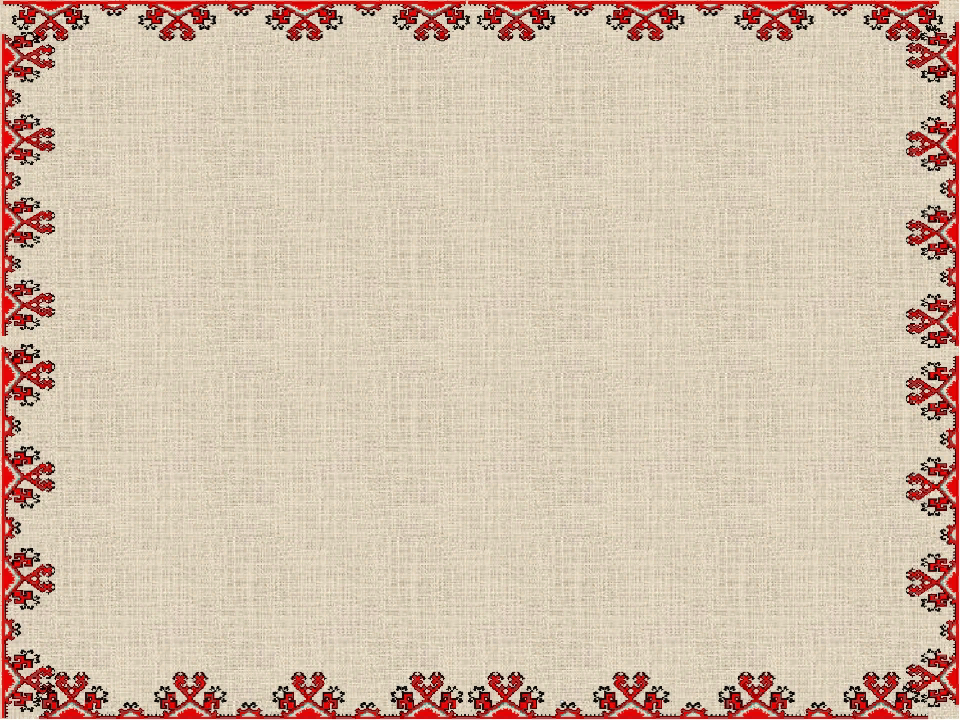 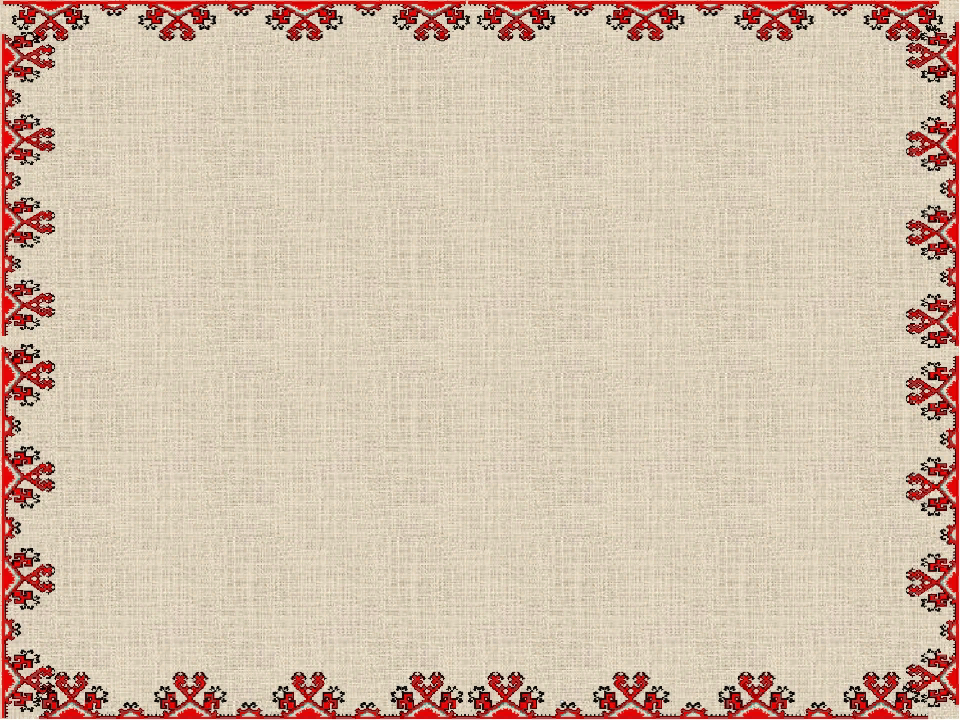 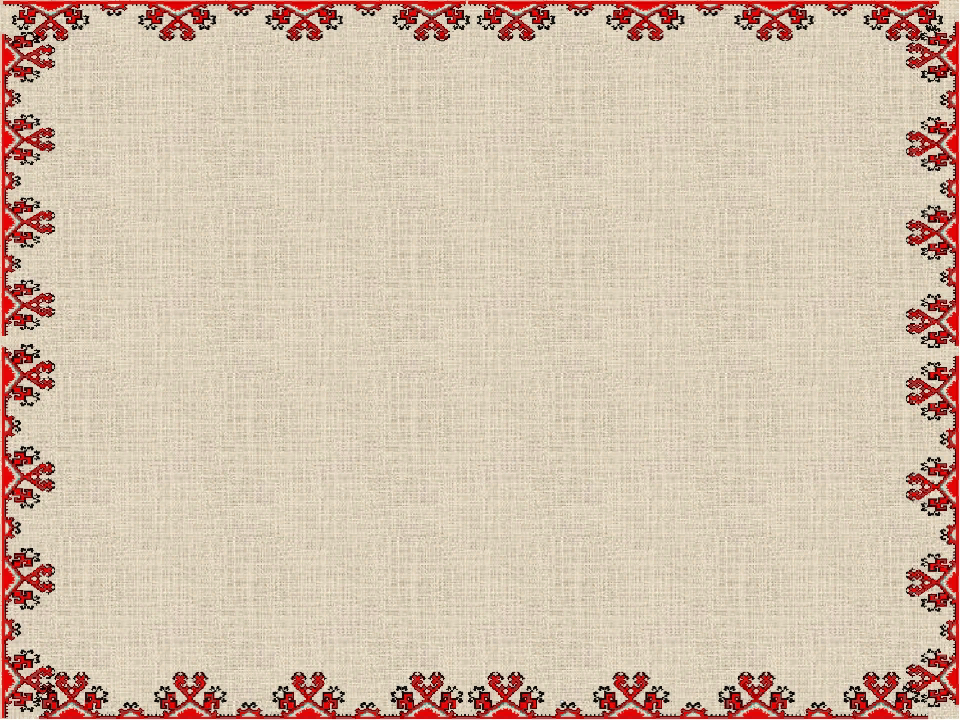 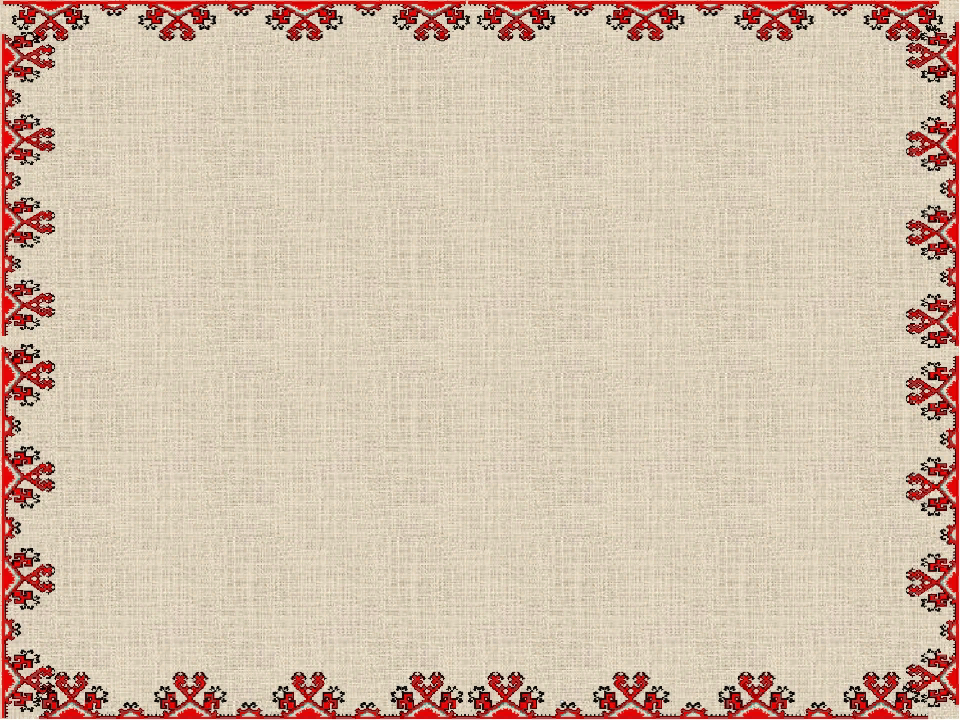 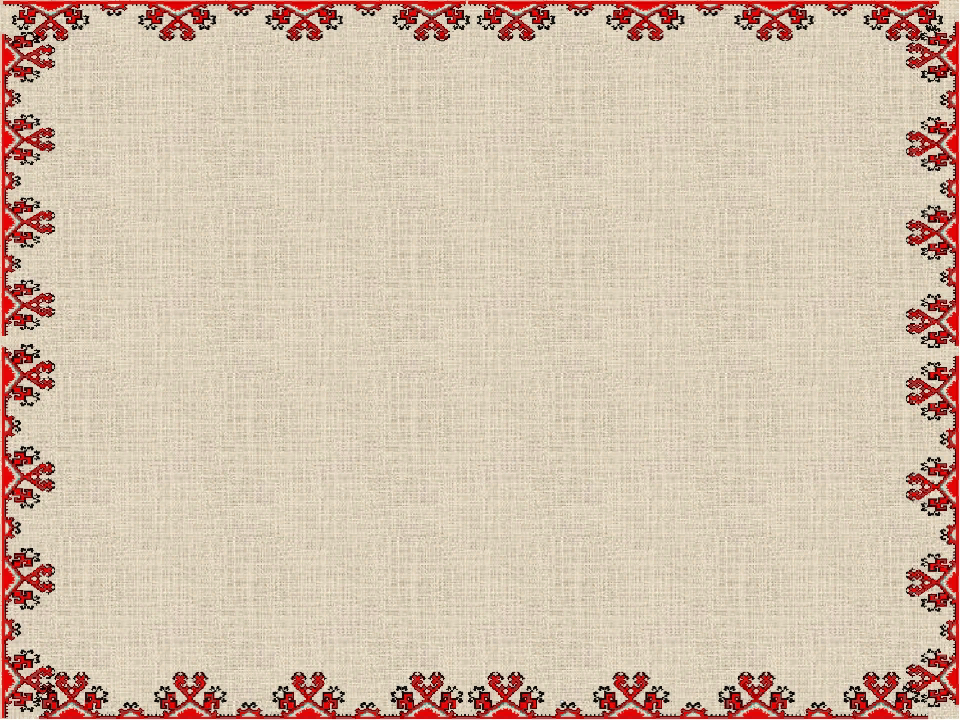 Народная культура передает национальную самобытность народа. Это богатый материал для воспитания любви к Родине. Фольклор, народно-прикладное творчество не только формирует любовь к традициям своего народа, но и обогащает знания детей об окружающей жизни. Народная культура близка детям, доступна их пониманию, так как окружающий мир отражается условно через символические образы. Потому очень важно знакомить детей с настоящими предметами и материалами старины.
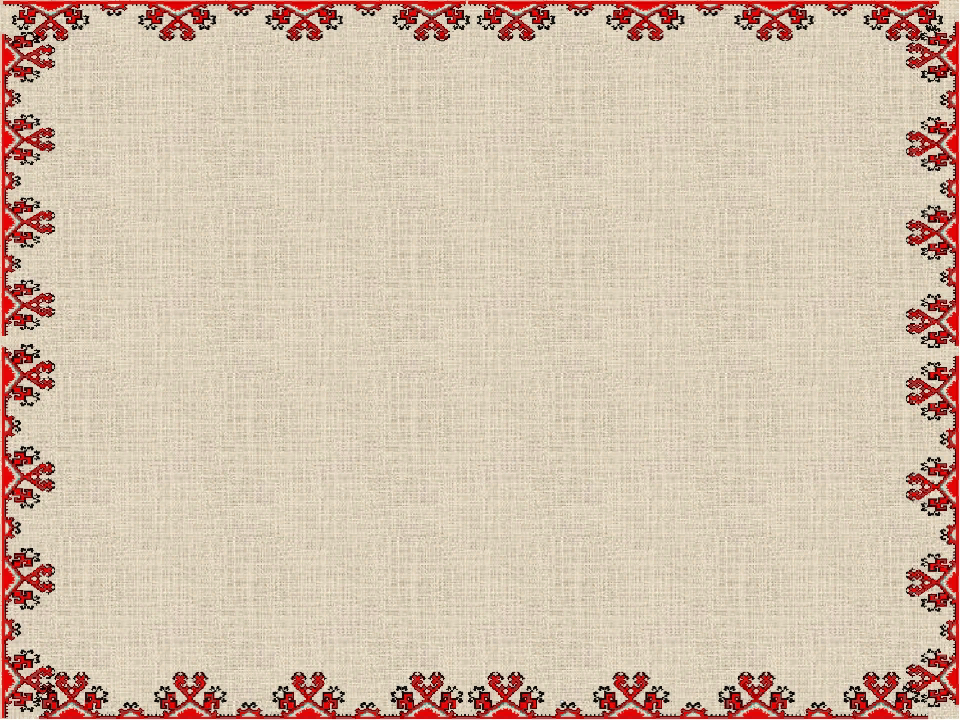 Фотоотчет
 «Организационно-содержательной
работы с детьми»
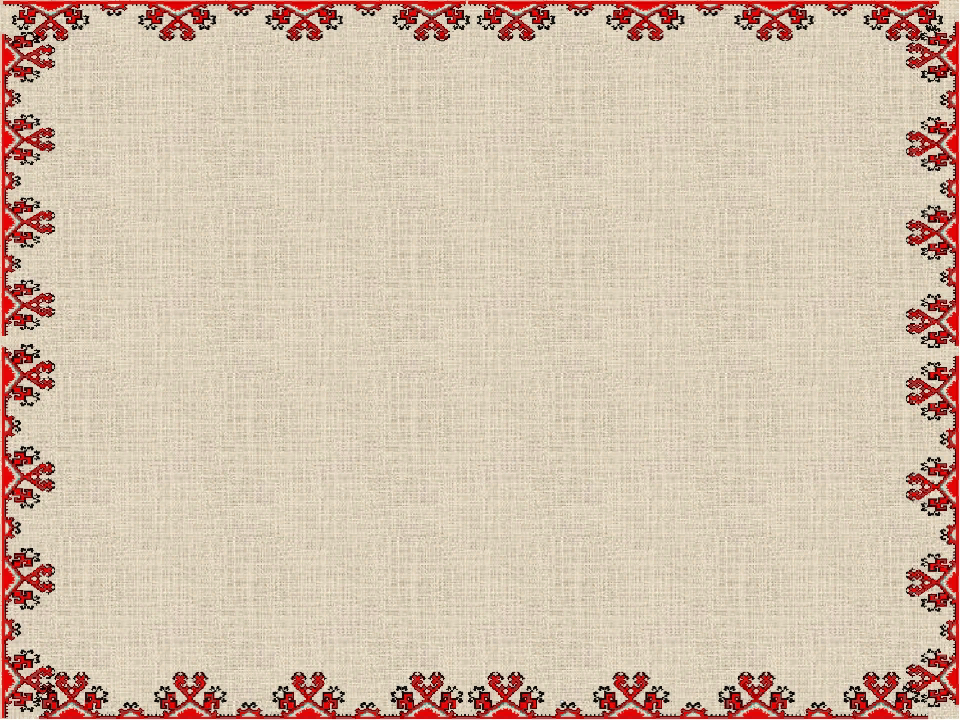 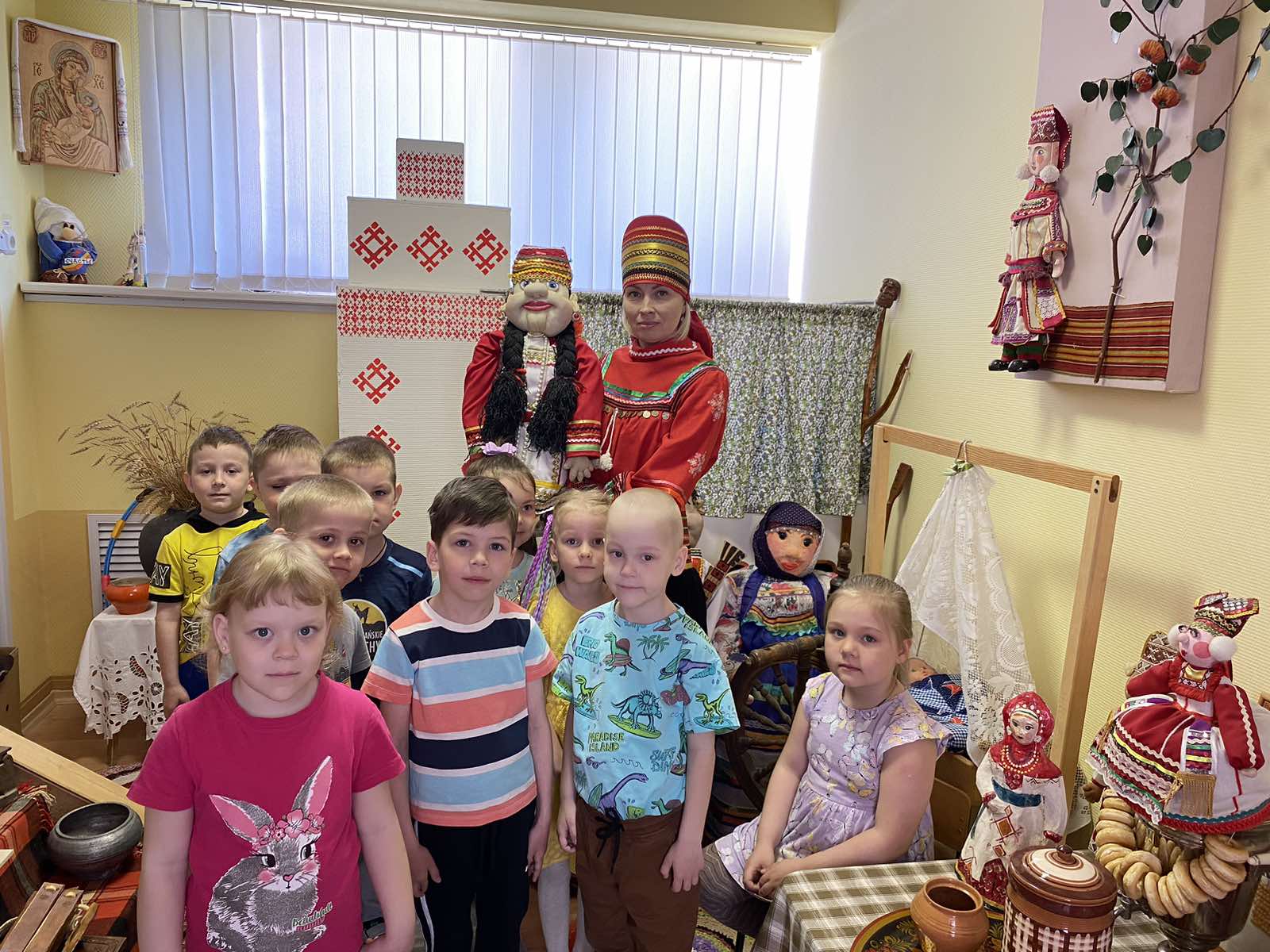 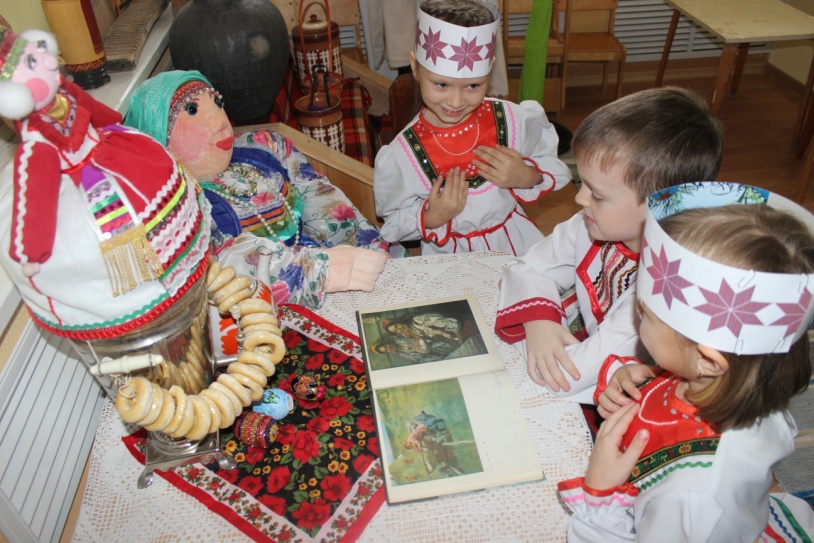 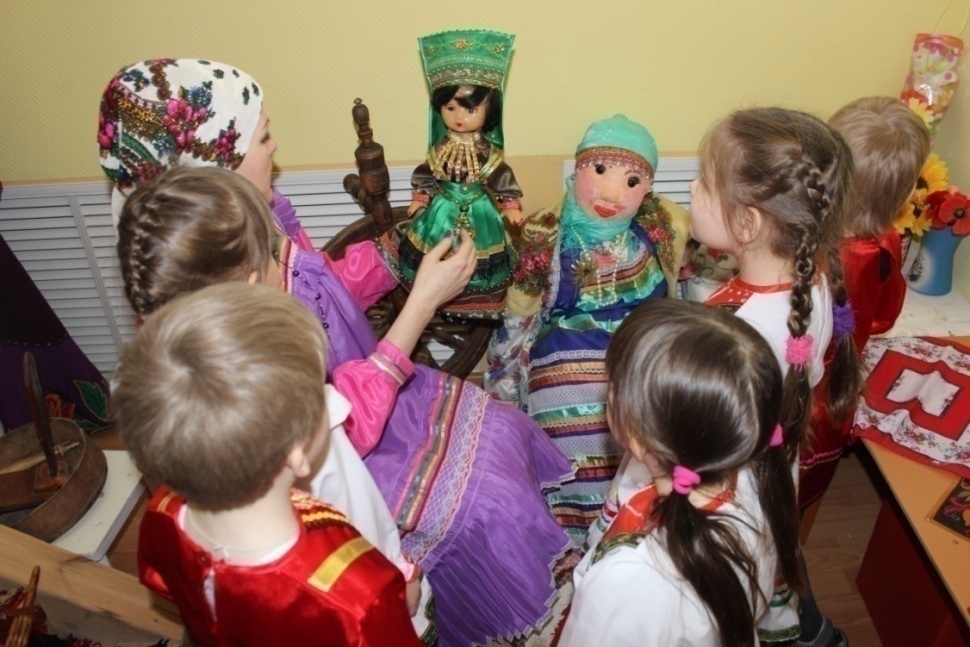 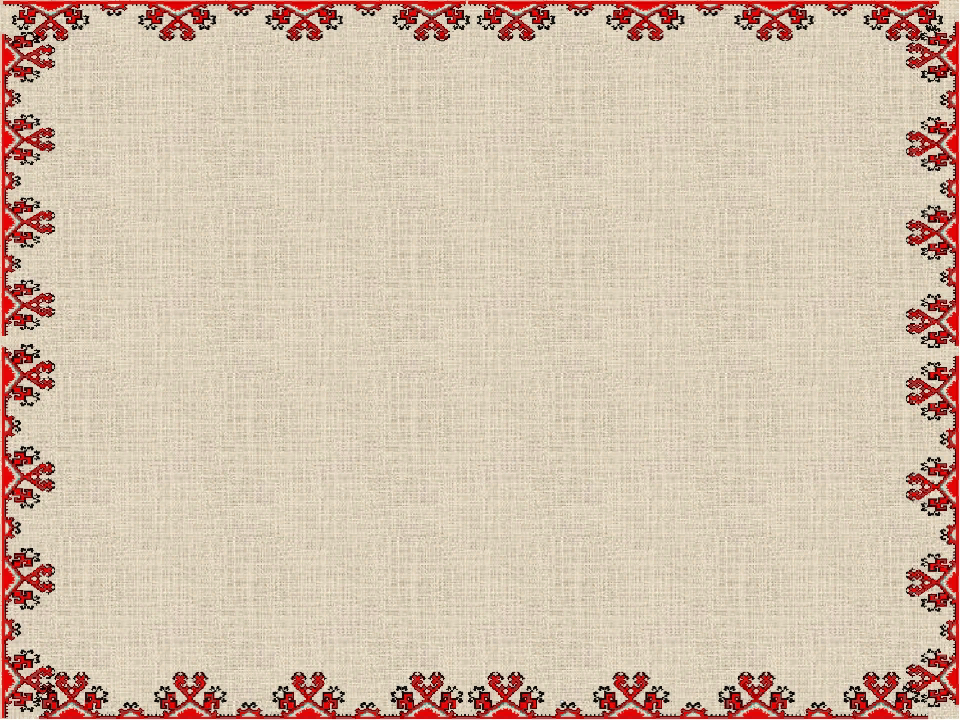 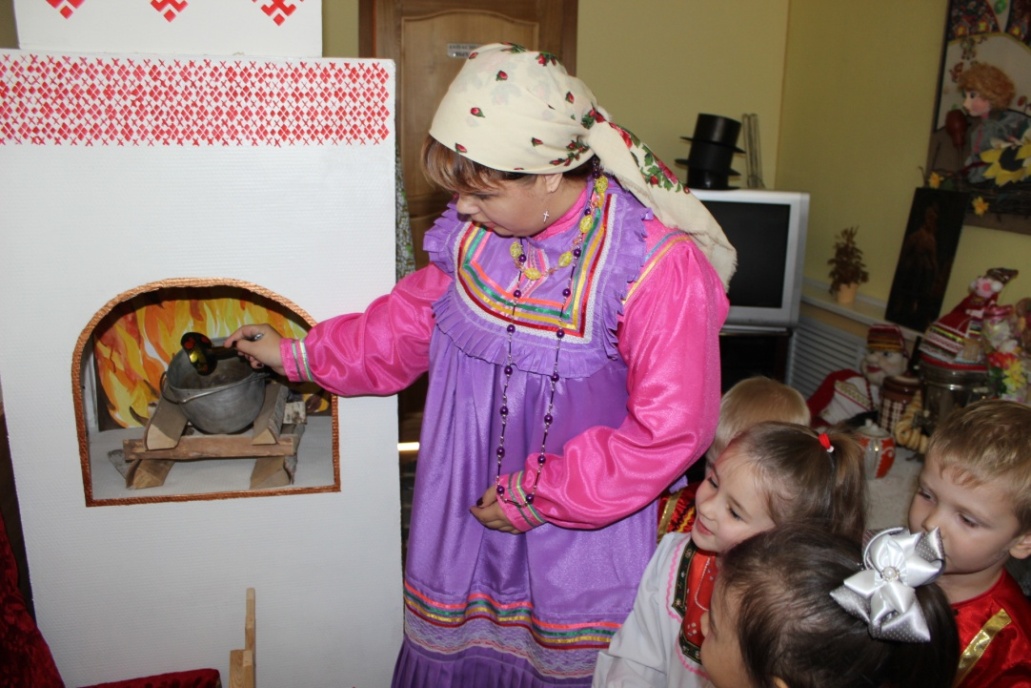 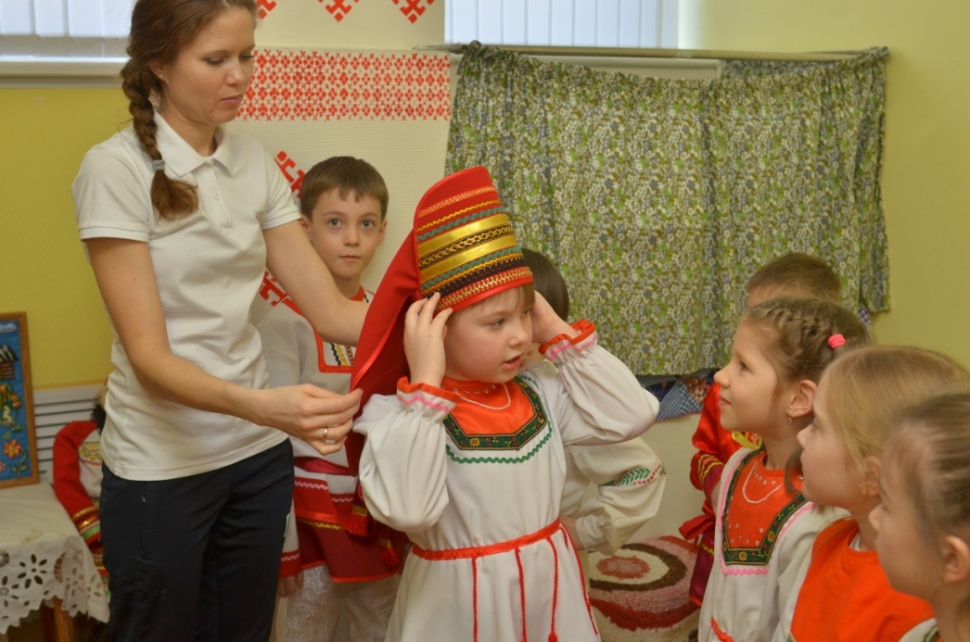 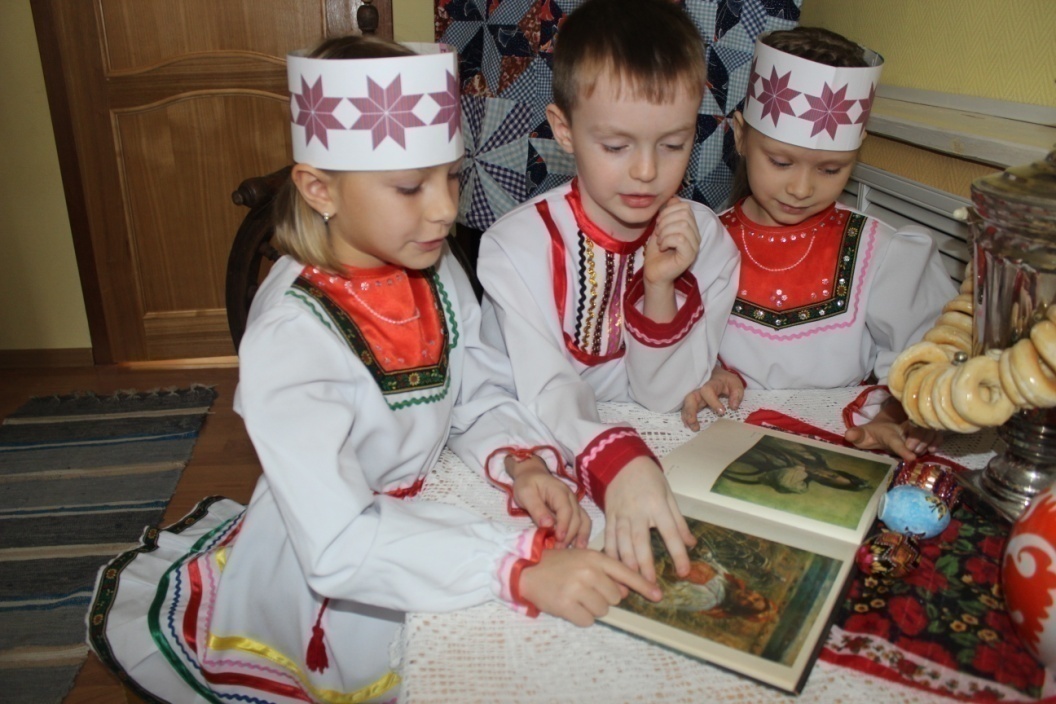 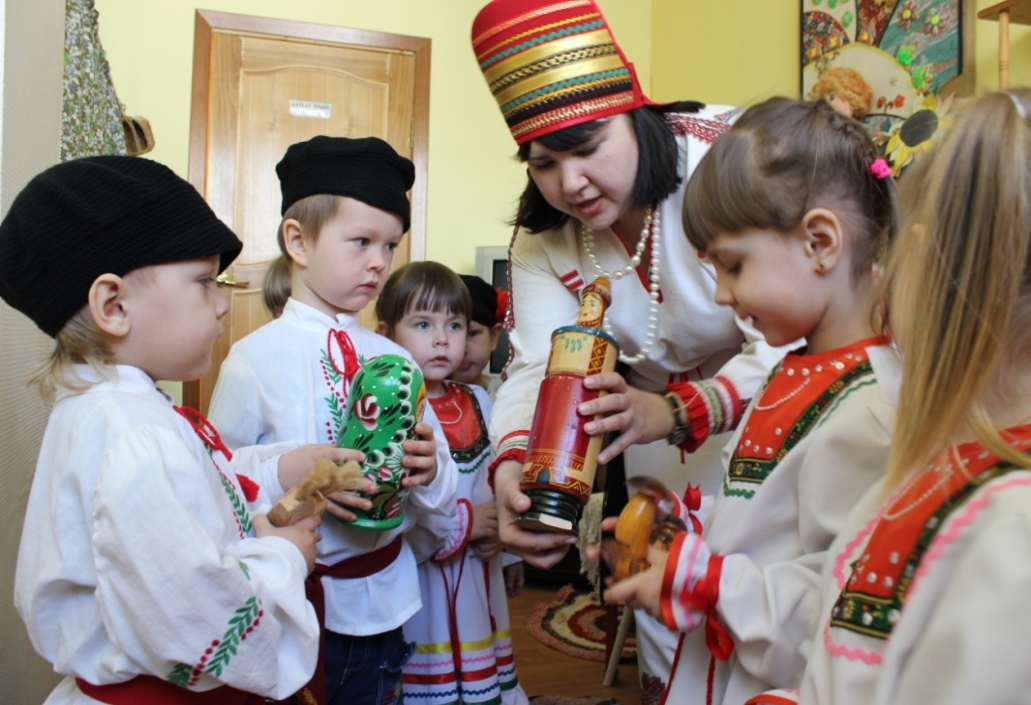 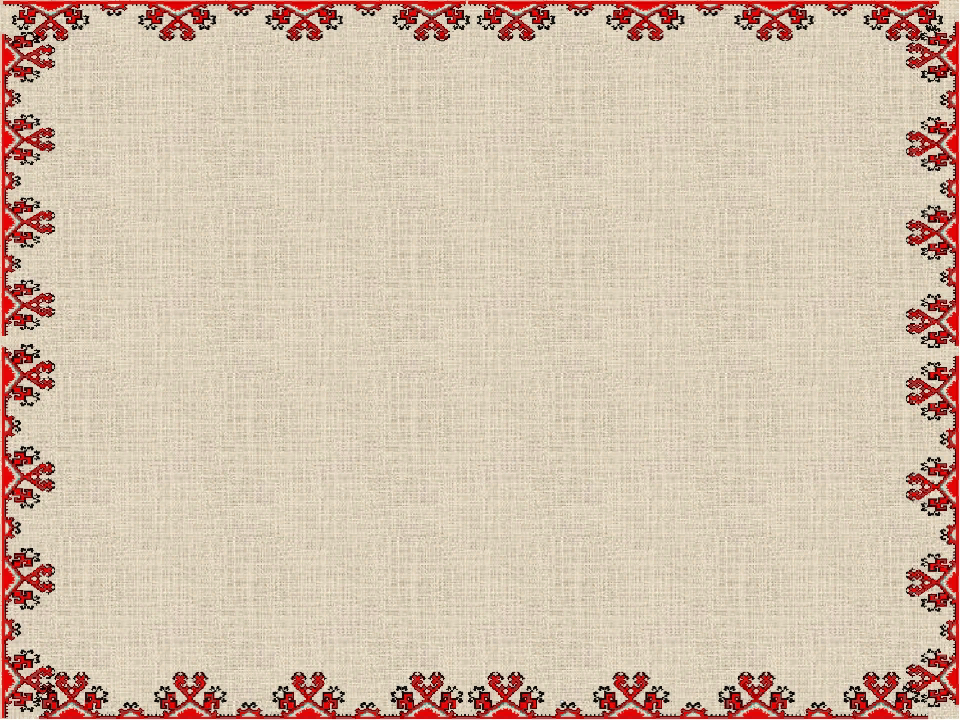 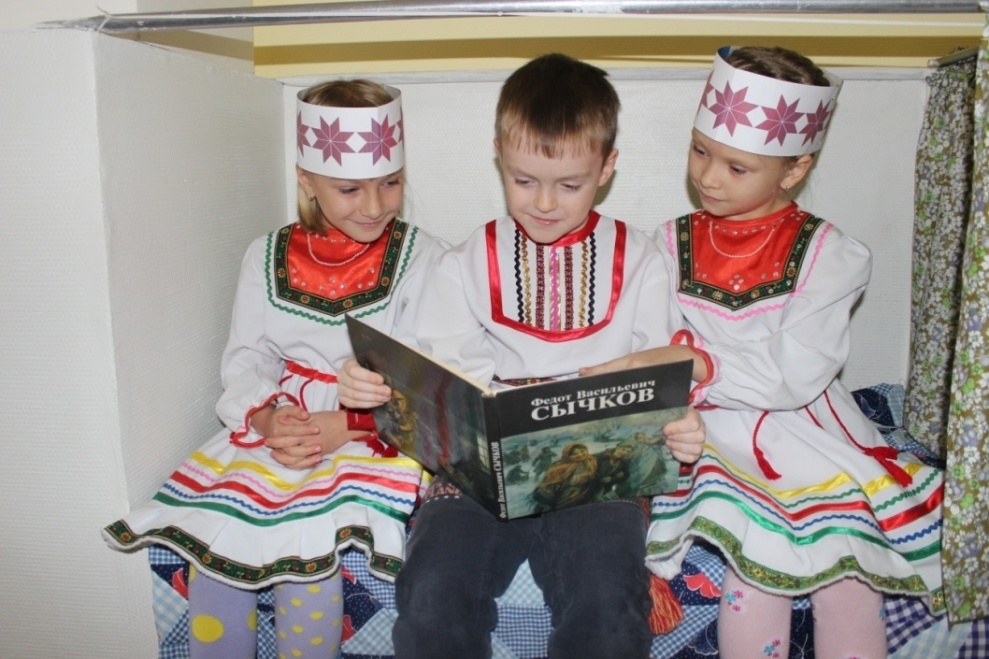 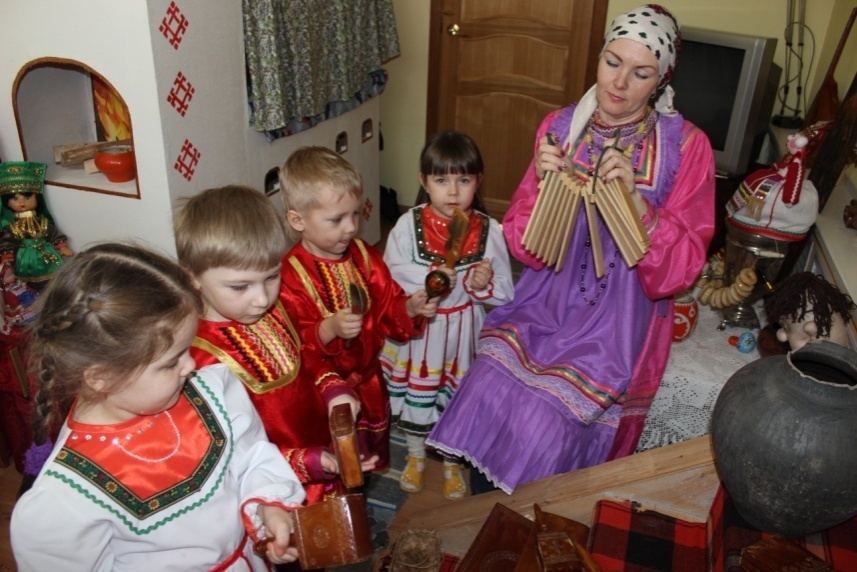 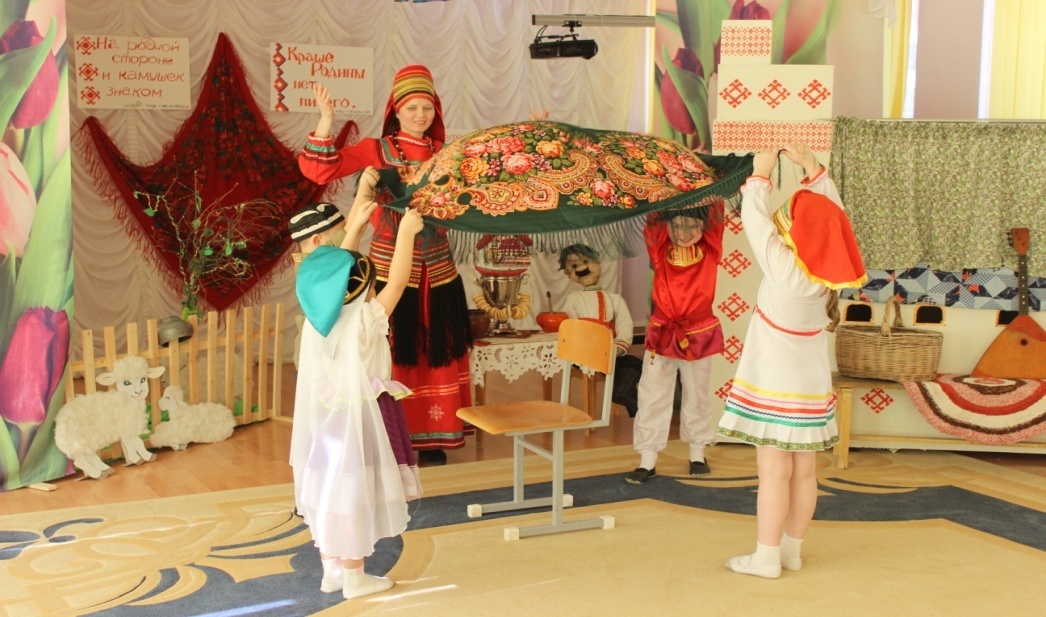 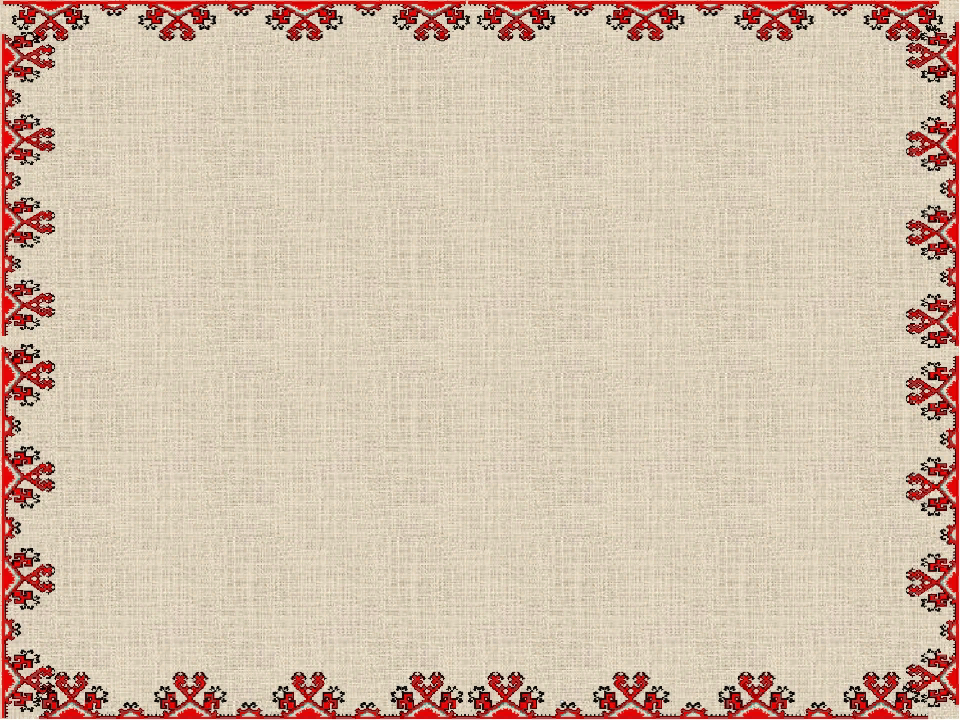 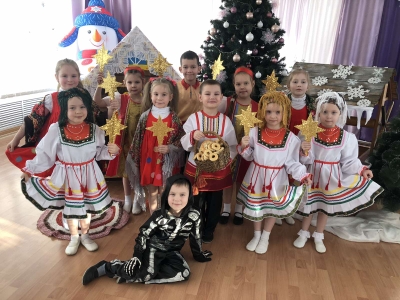 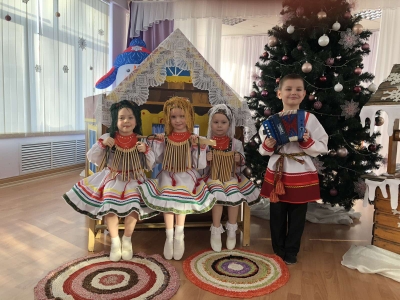 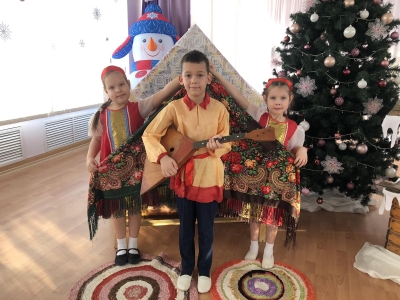 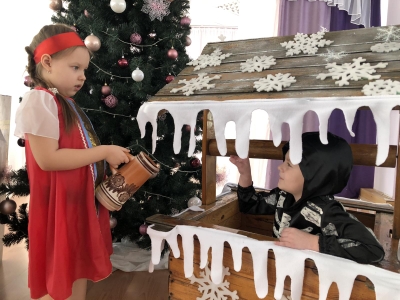 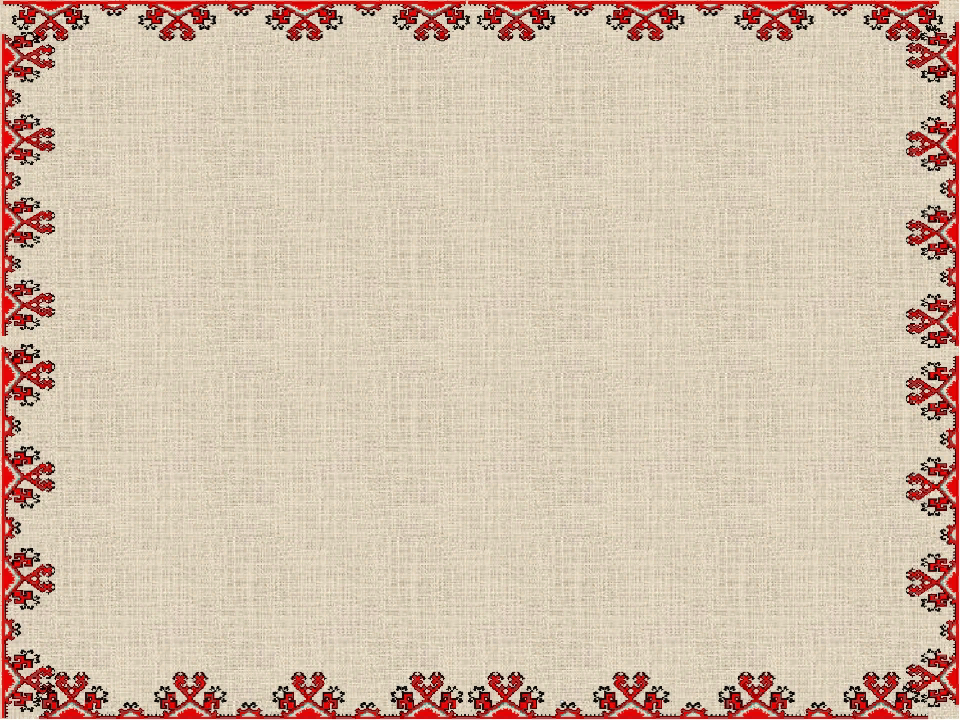 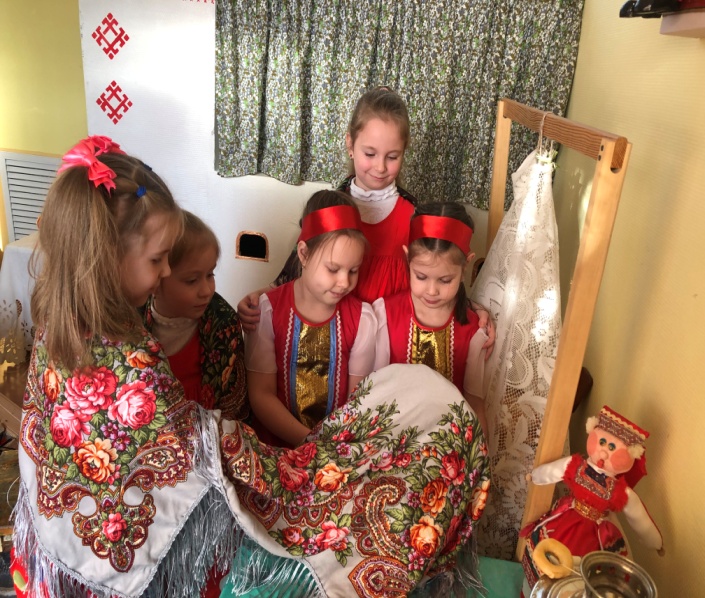 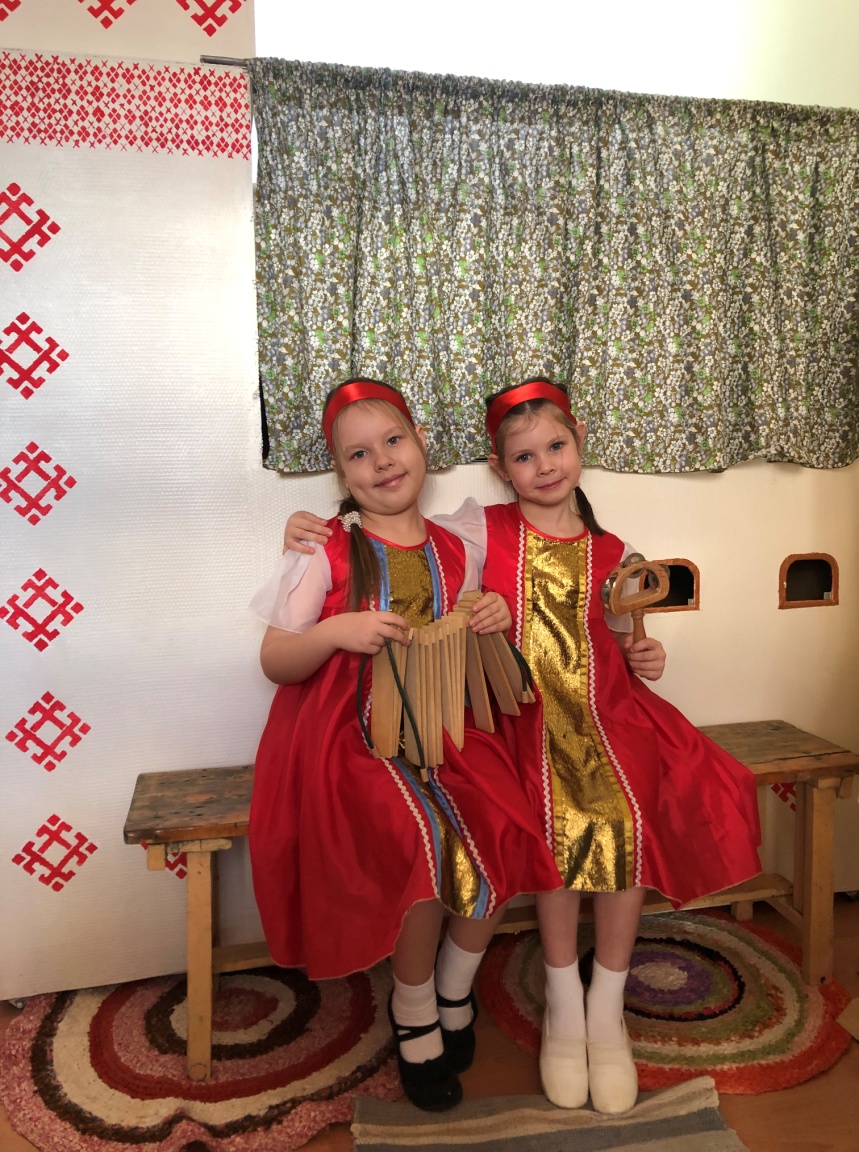 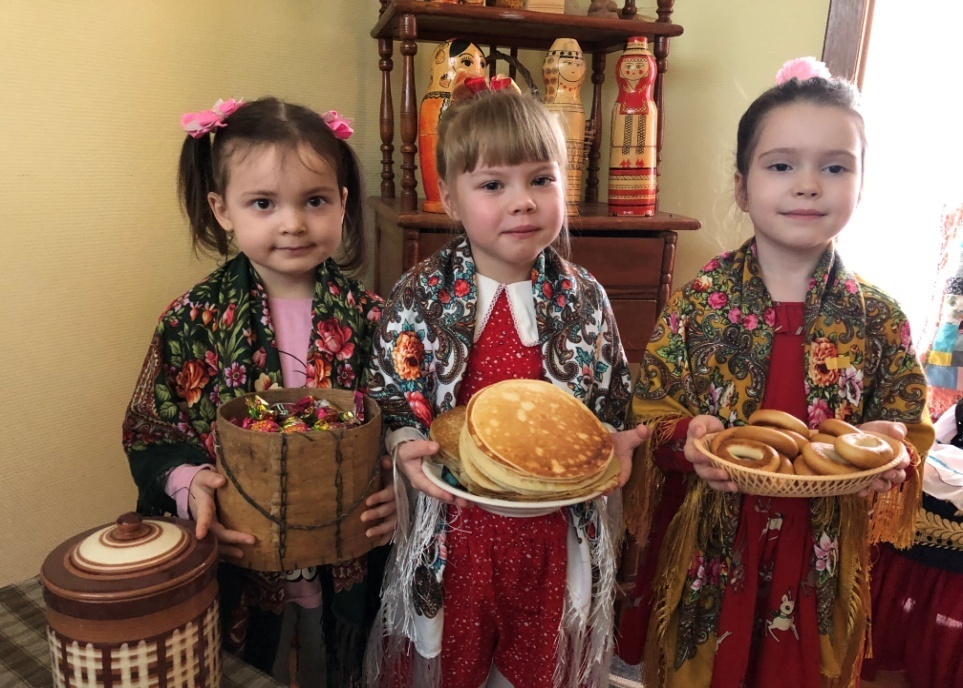 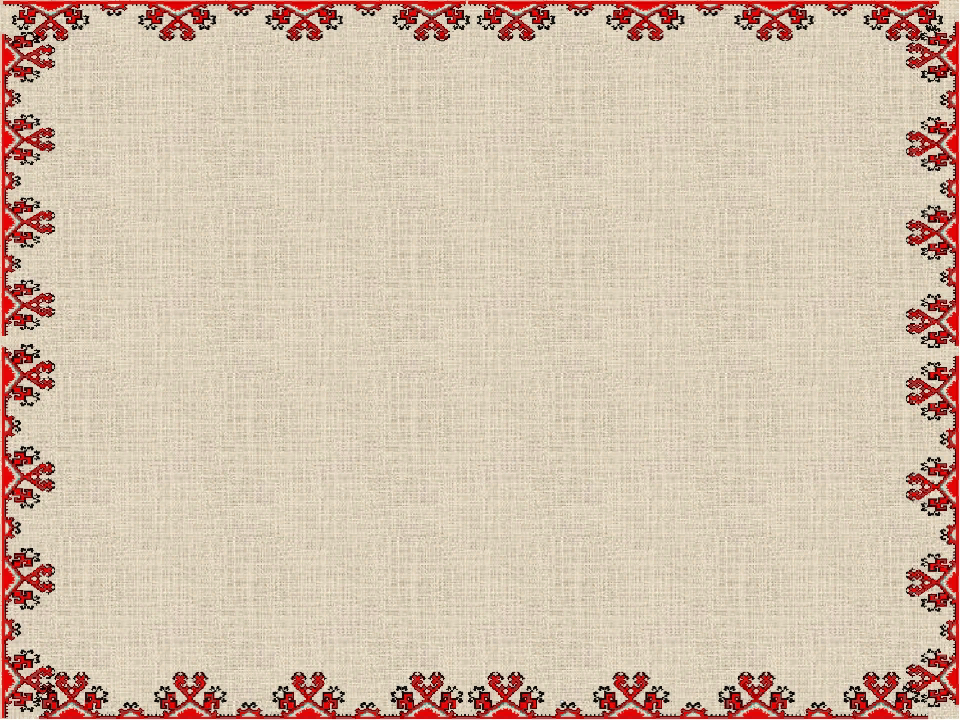 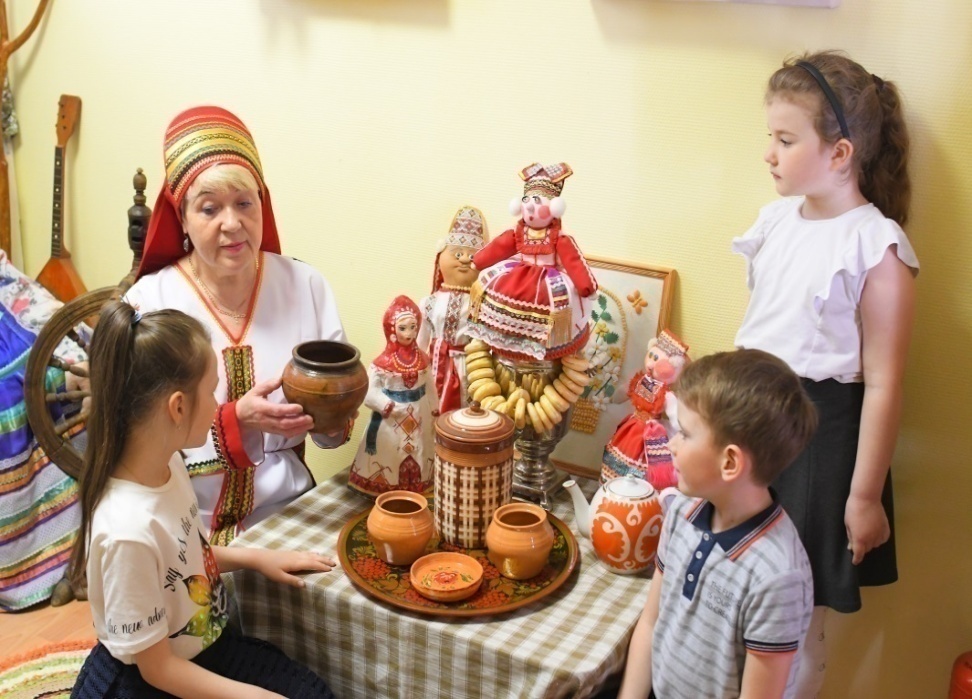 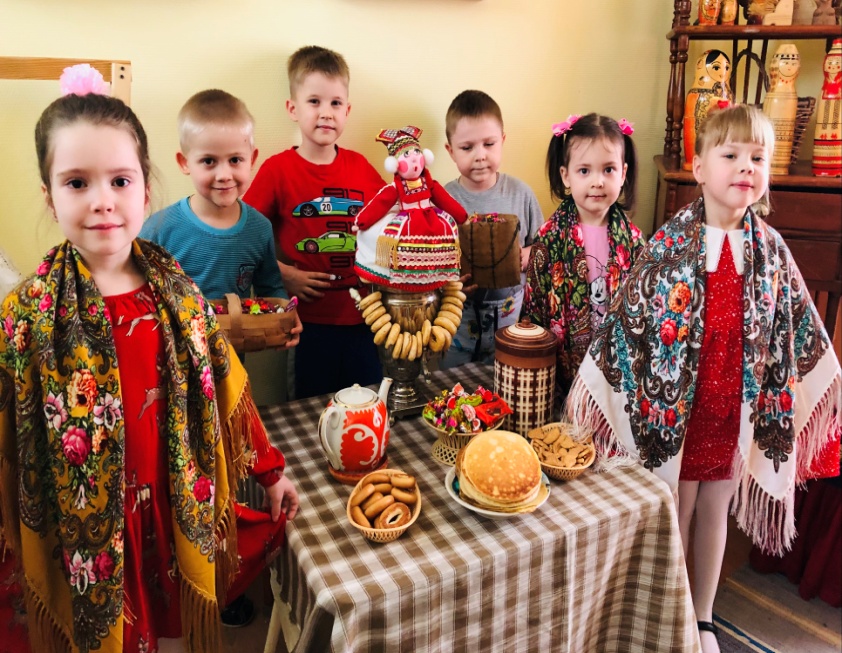 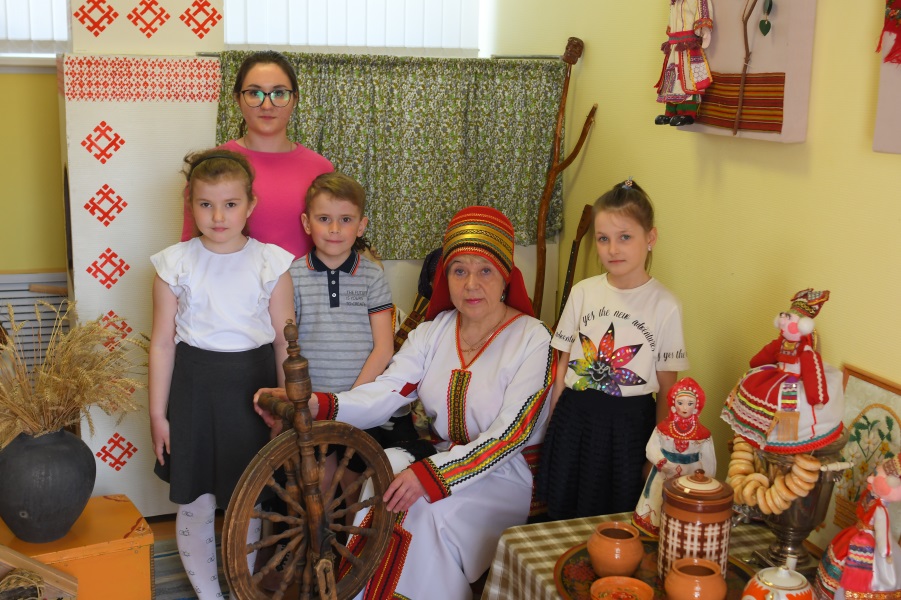 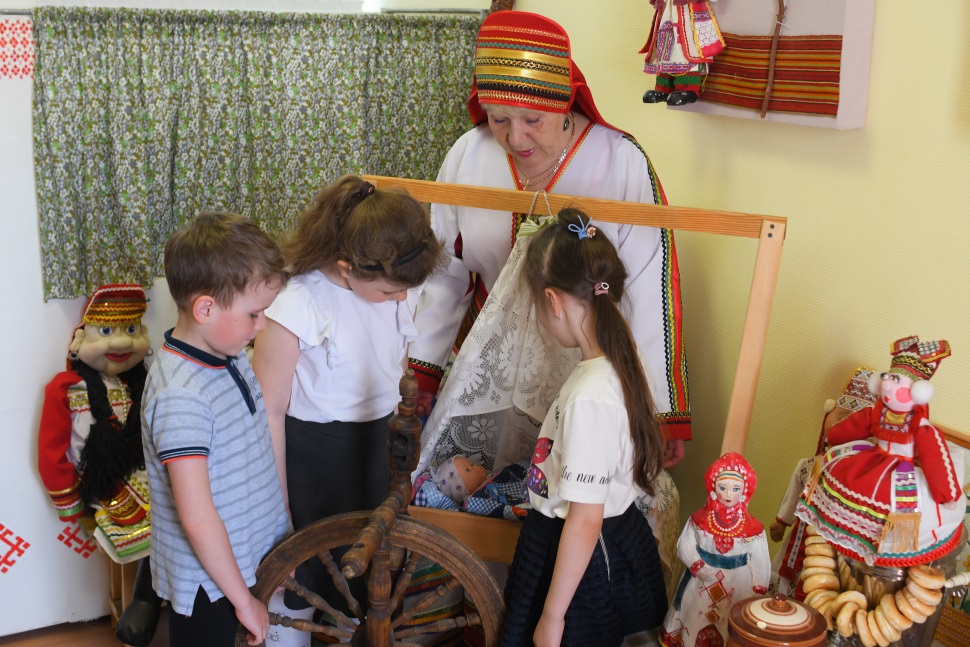 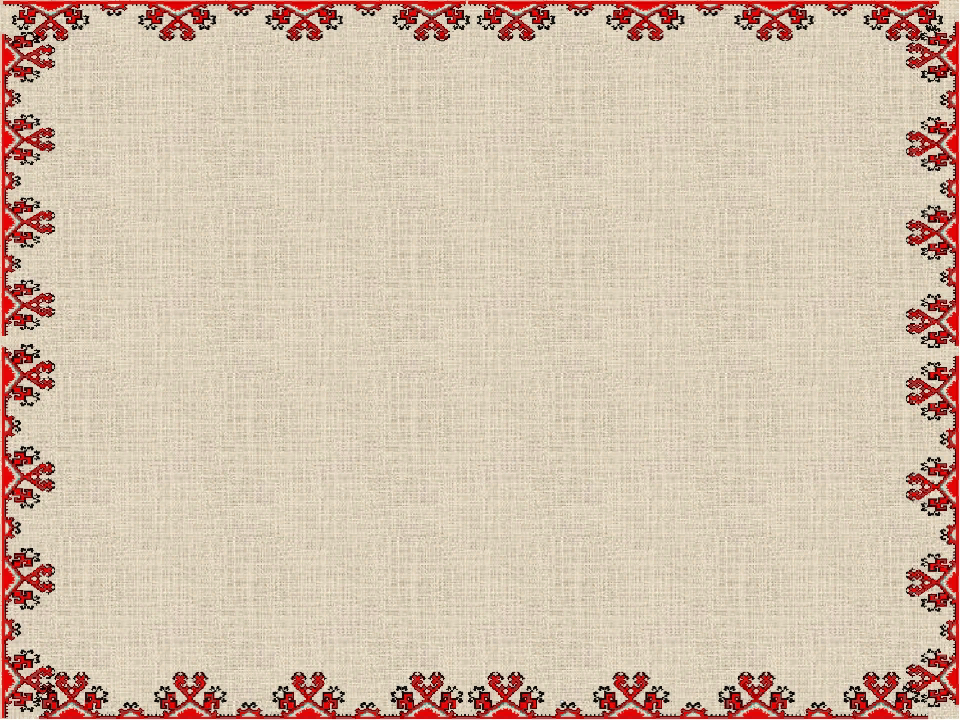 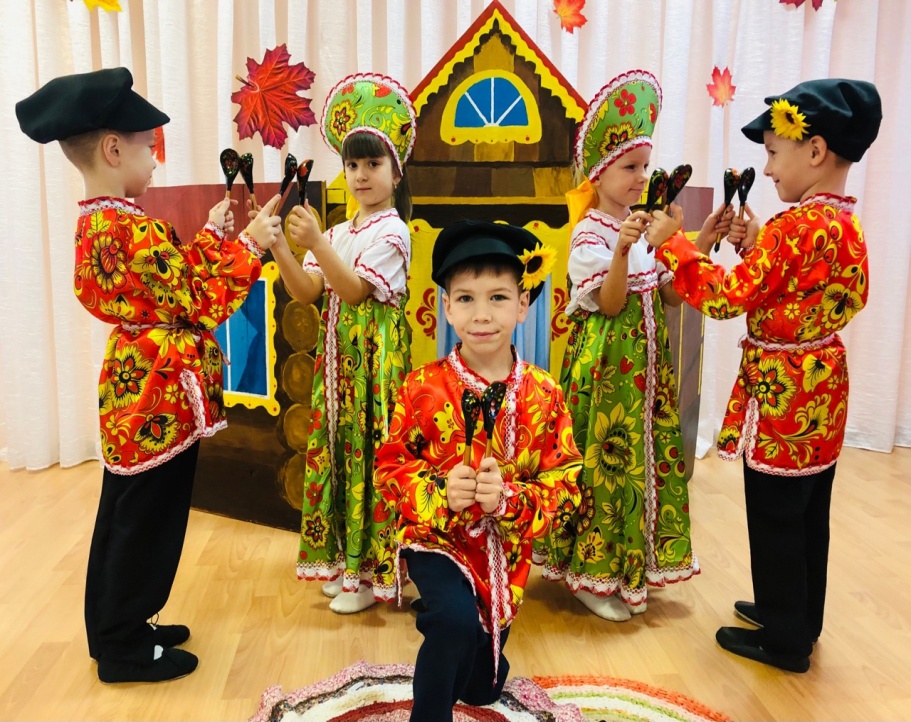 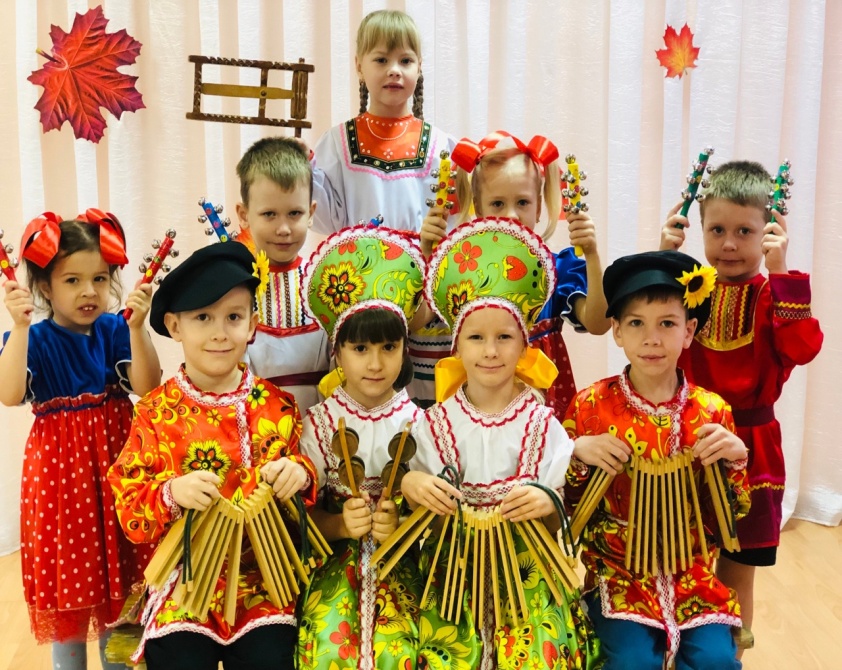 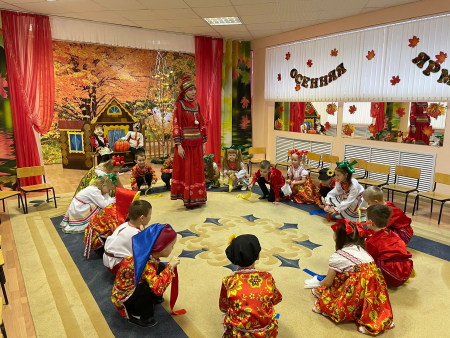 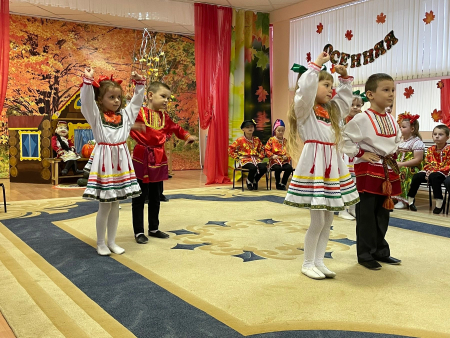